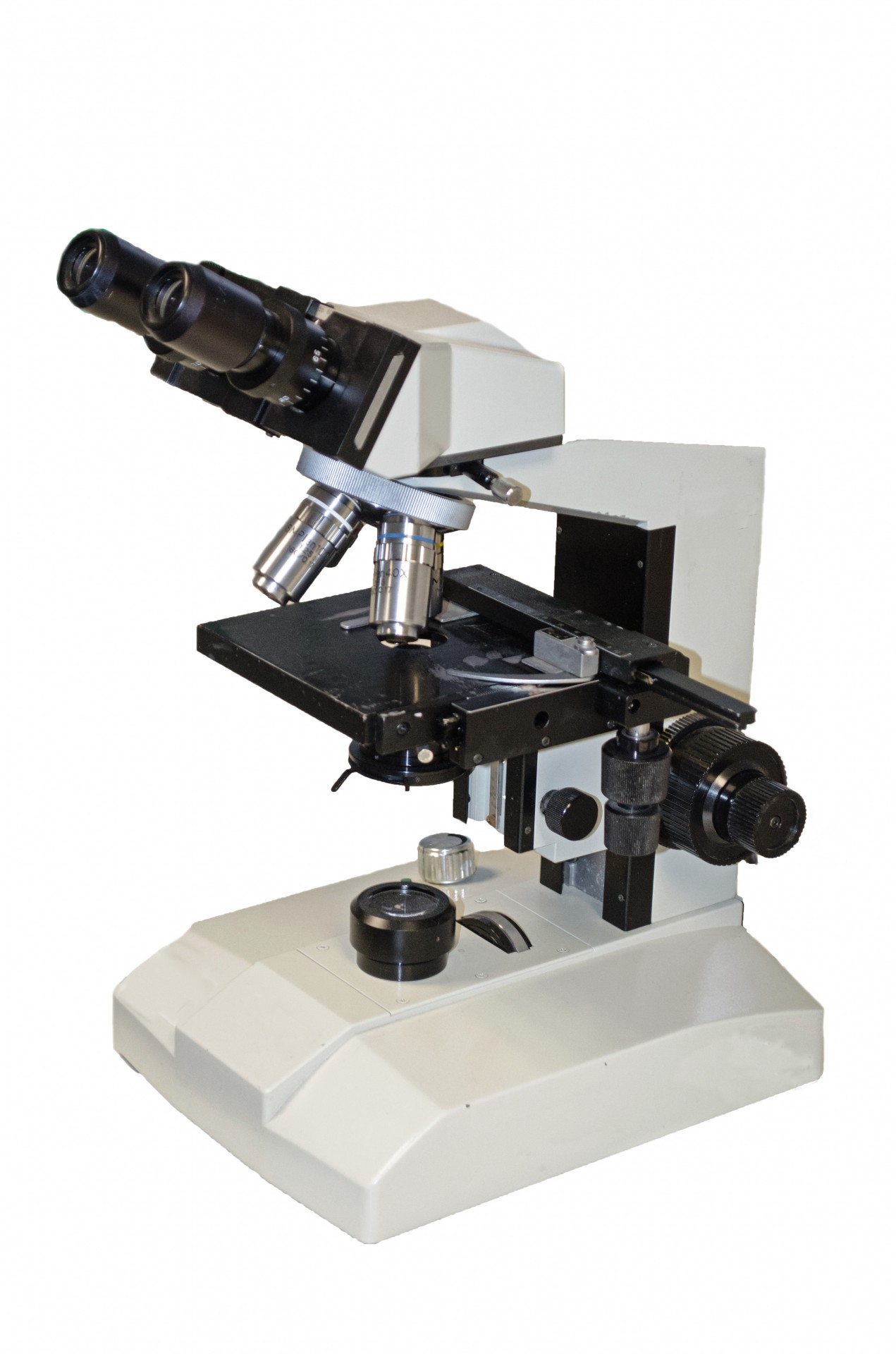 MICROSCOPIA OTTICA IN BIOLOGIA CELLULARE [675SM]
15th March 2023:
Contrasting techniques with laboratory
Agnes Thalhammer
agnes.thalhammer@units.it
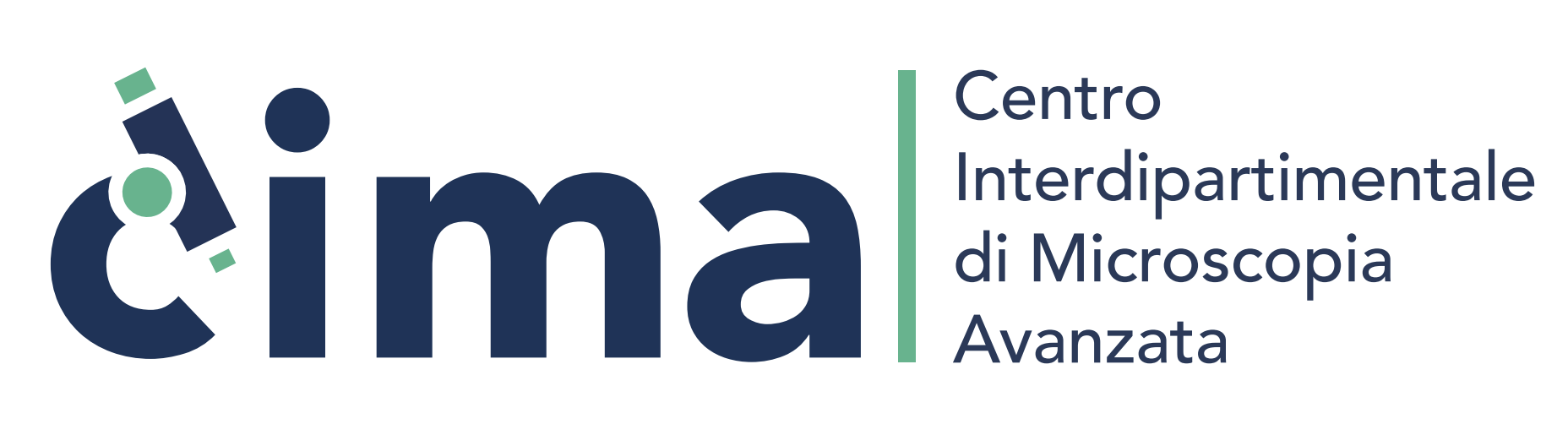 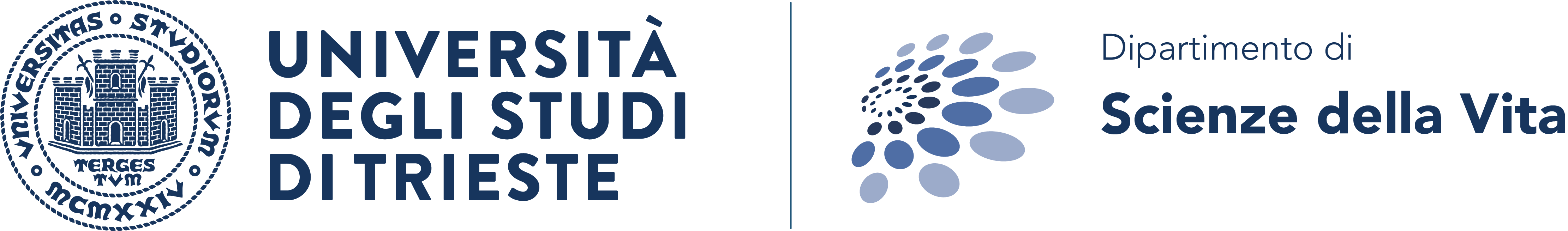 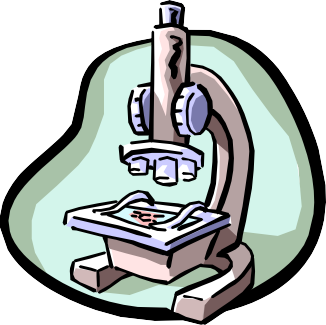 CONTRASTING TECHNIQUES
Brightfield
Darkfield
Phase Contrast
Polarization Contrast
Differential Interference Contrast (DIC)
Fluorescence Contrast
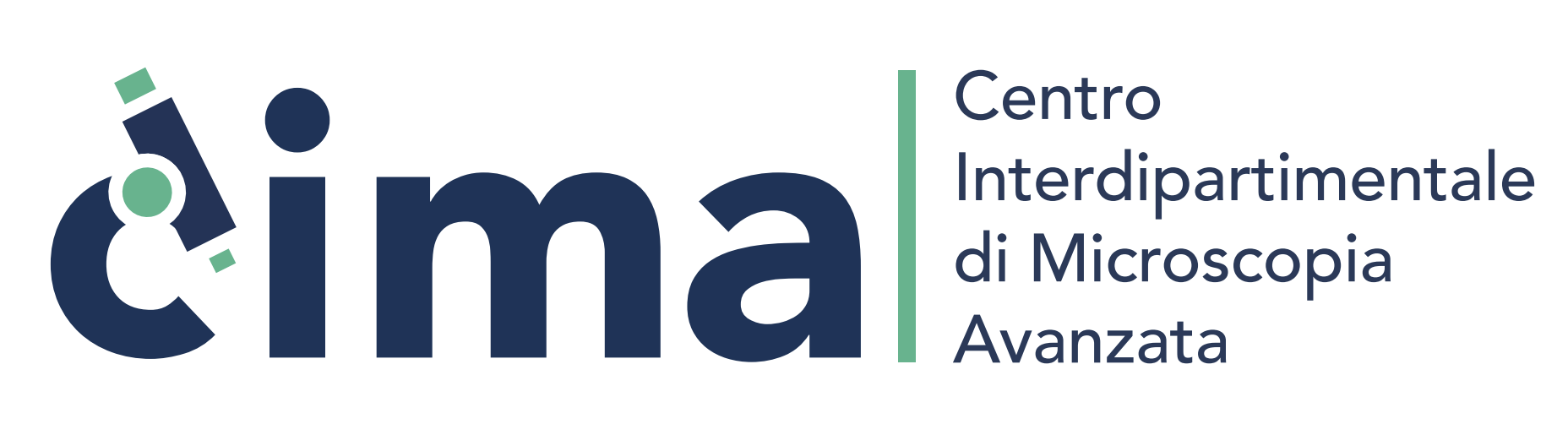 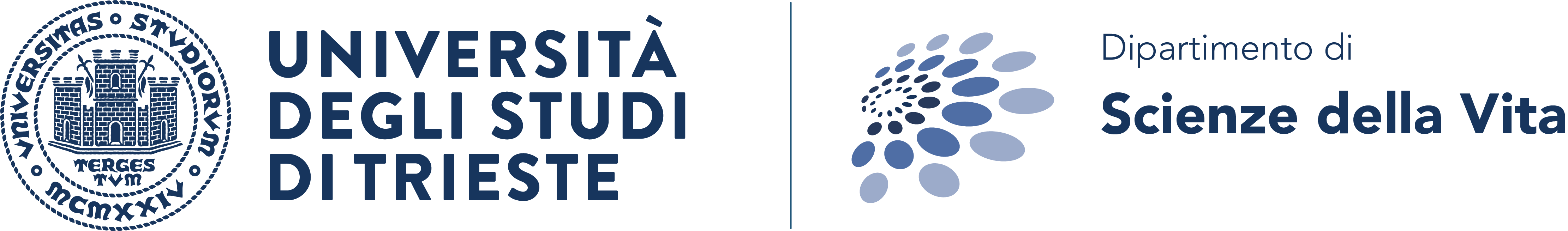 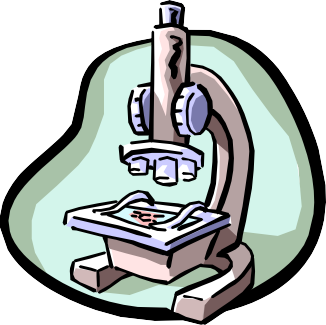 CONTRAST GENERATION FOR TRANSMITTED LIGHT
Differential Interference Contrast (DIC) Microscopy

>>>	Phase shift / Polarization / Interference
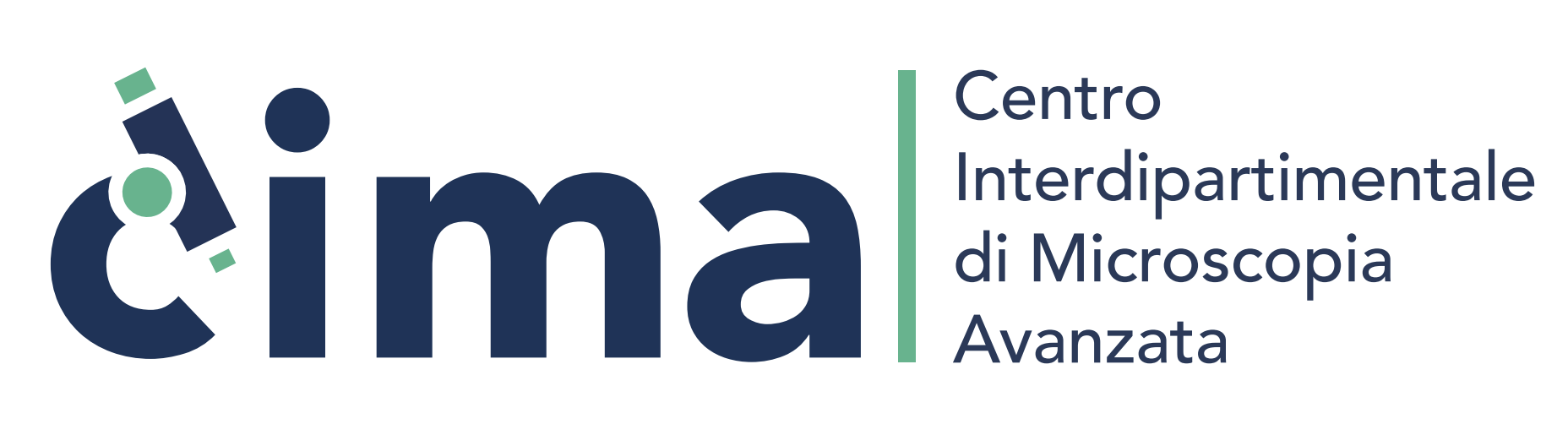 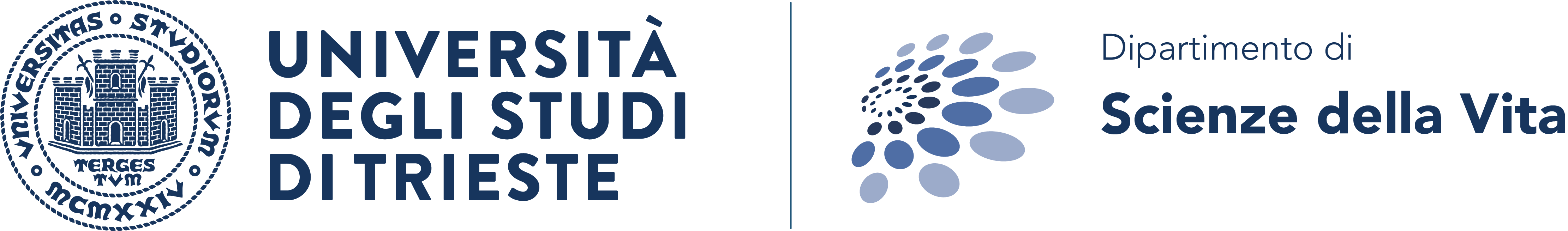 ABSORPTION
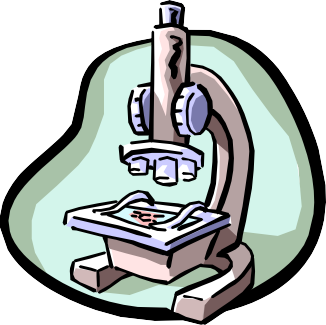 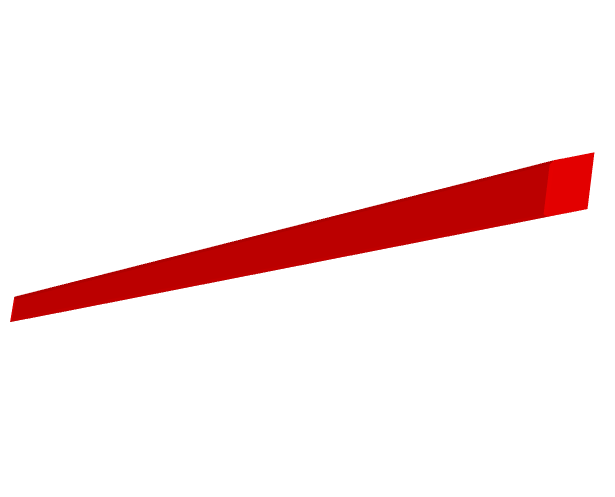 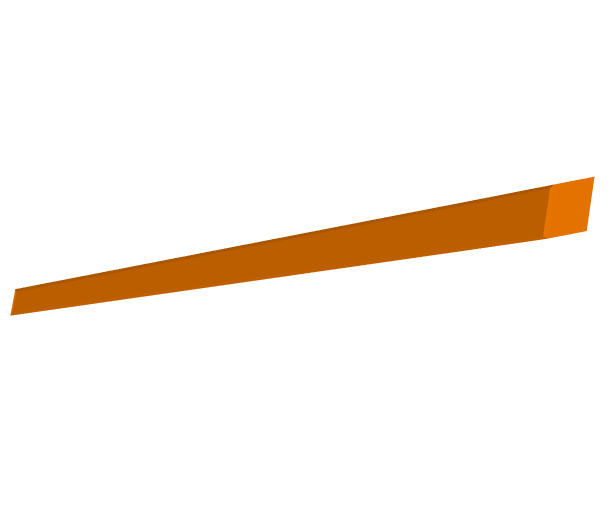 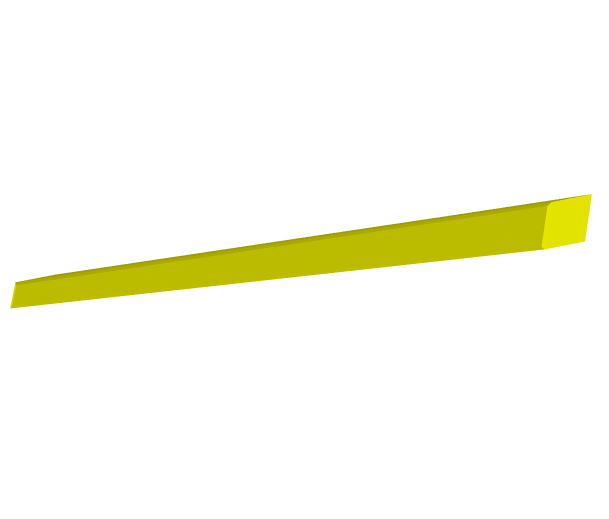 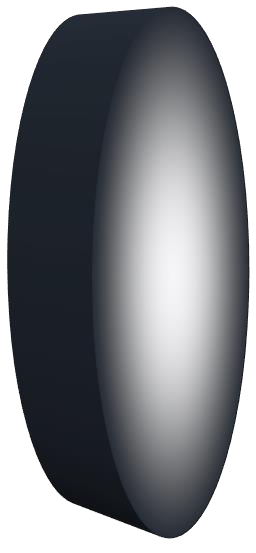 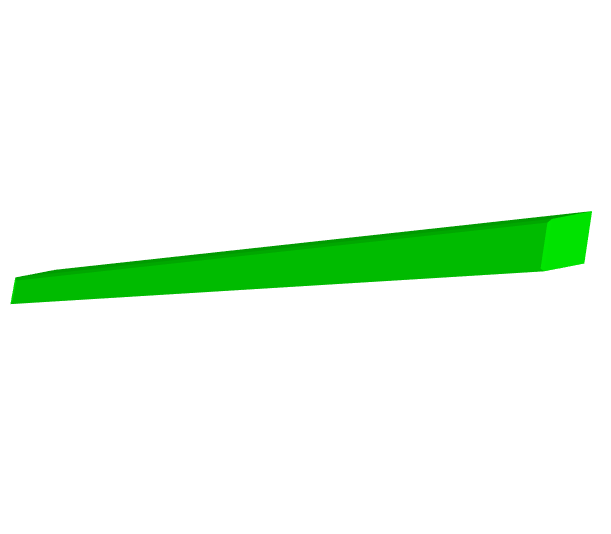 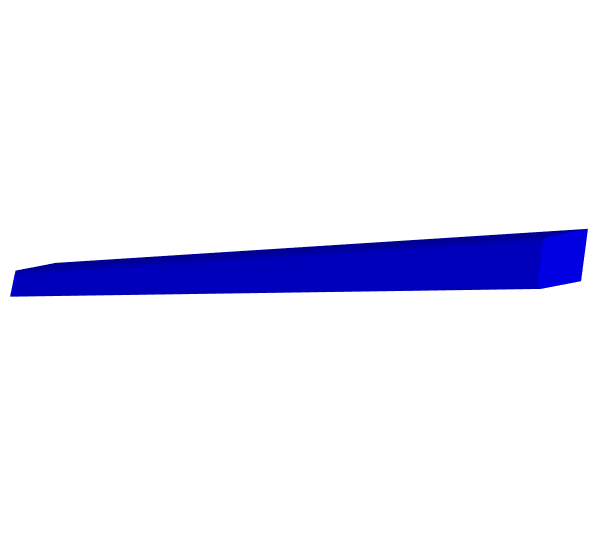 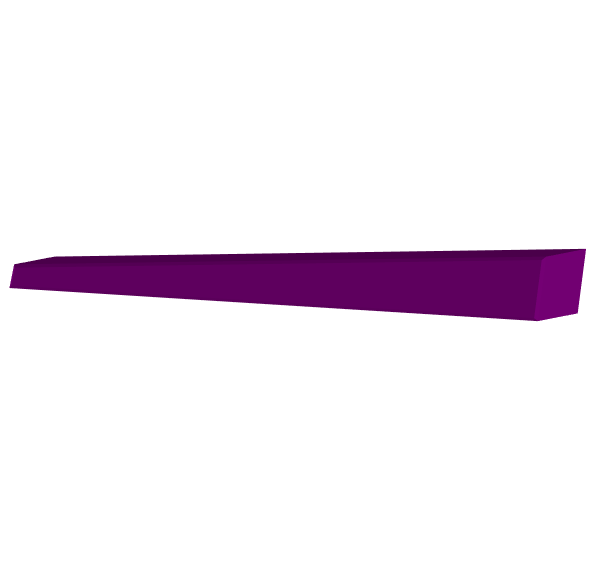 Control
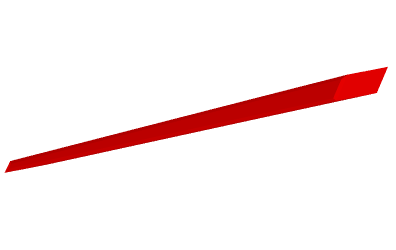 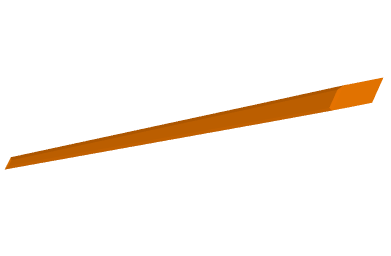 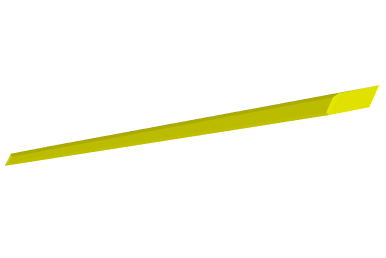 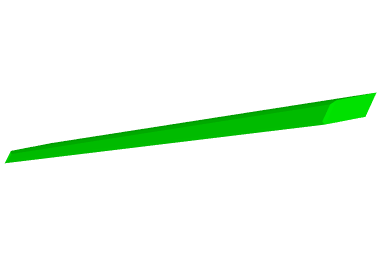 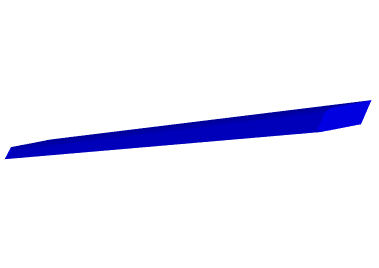 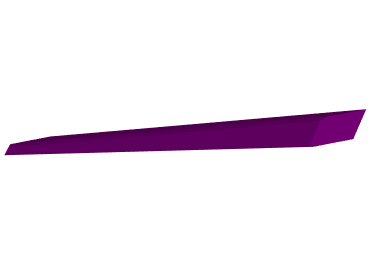 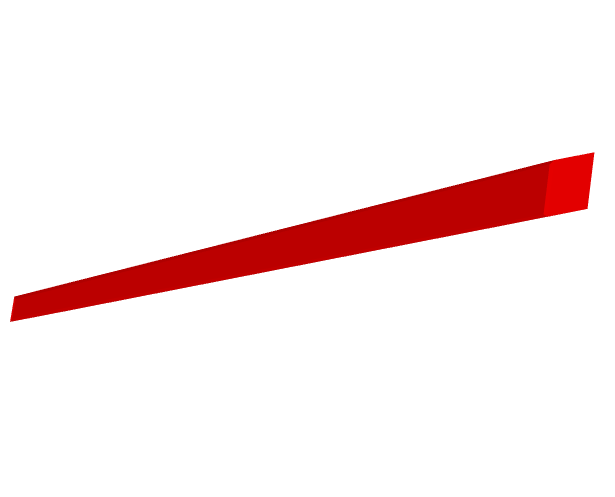 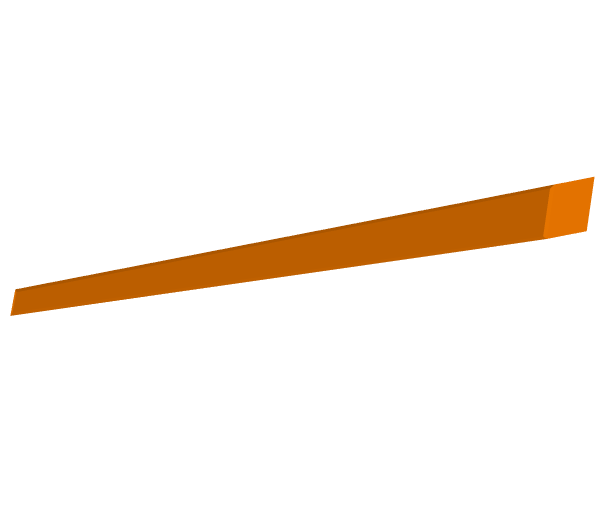 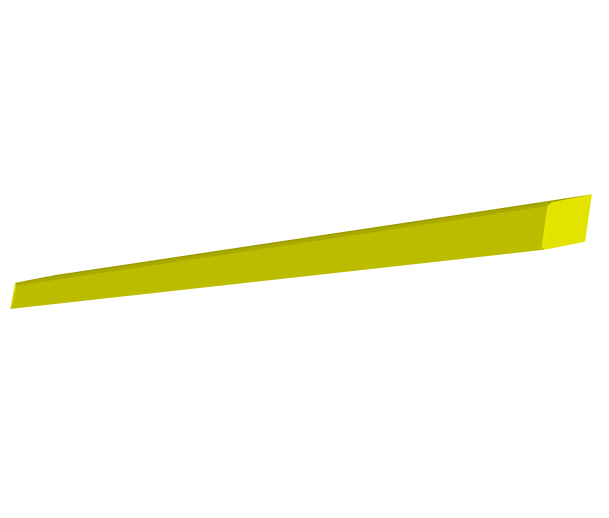 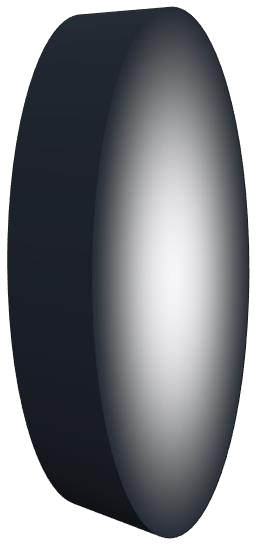 Absorption
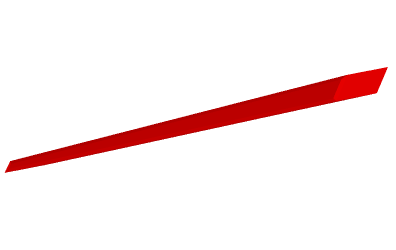 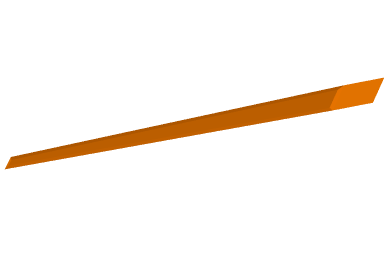 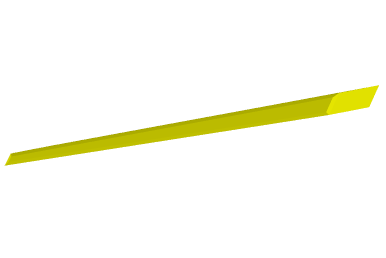 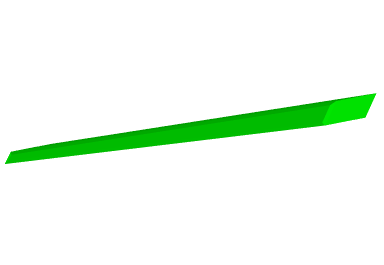 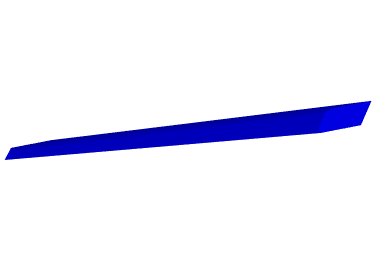 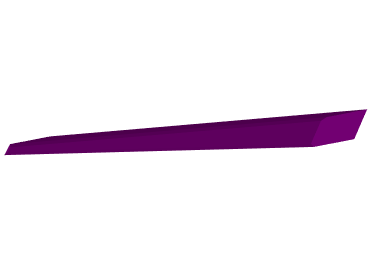 No blue/green light
red filter
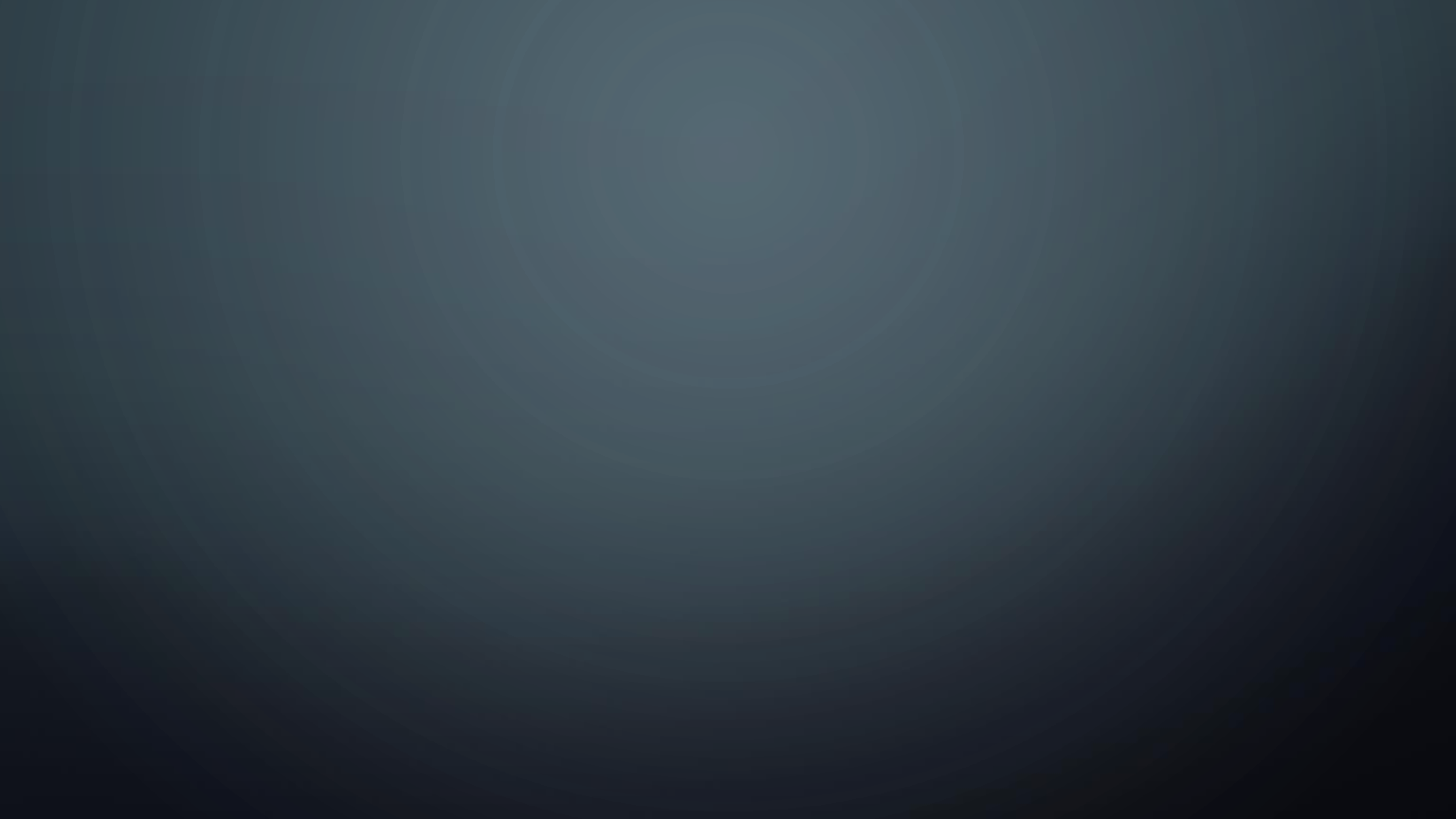 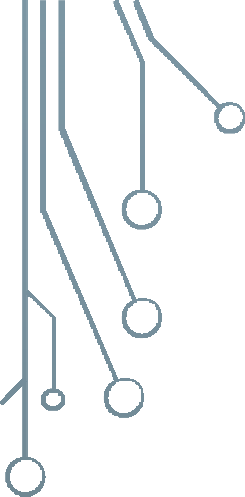 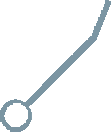 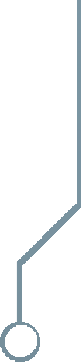 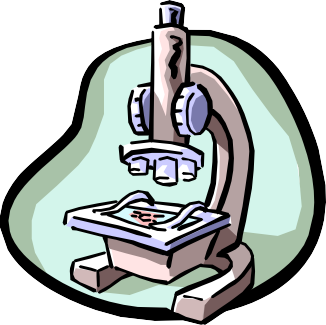 DIFFRACTION
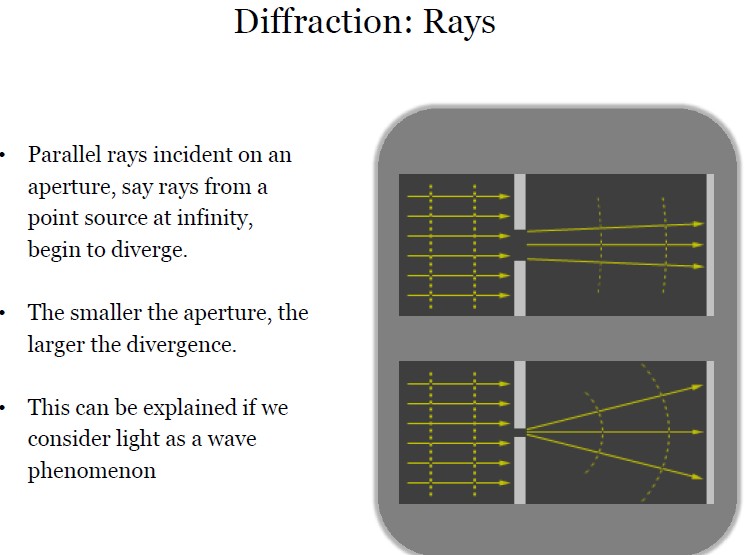 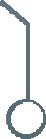 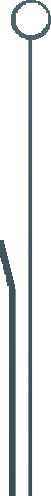 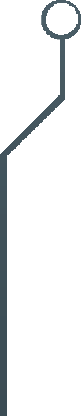 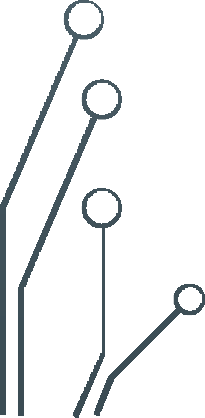 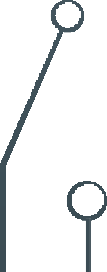 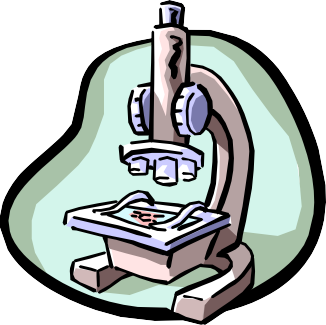 BRIGHTFIELD
Principle:
Light is transmitted through the sample and absorbed by it.

Application:
Only useful for specimens that can be contrasted via dyes
Very little contrast in unstained specimens
With a bright background, the human eye requires local intensity fluctuations of at least 10 to 20% to be able to recognize objects.
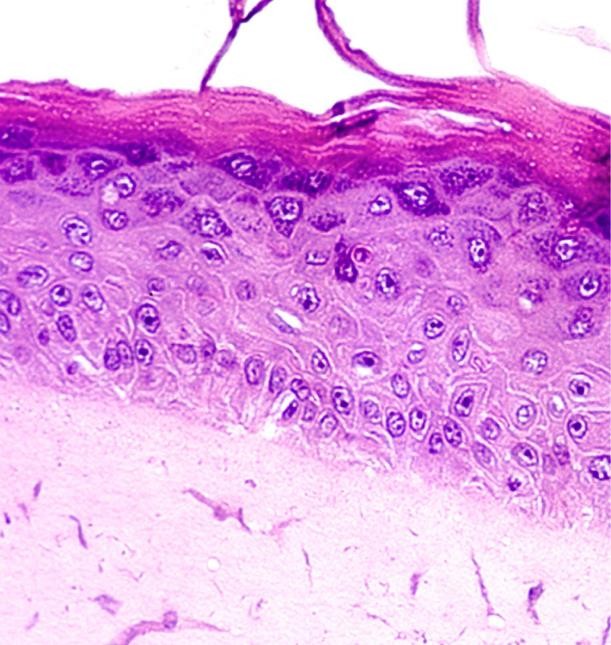 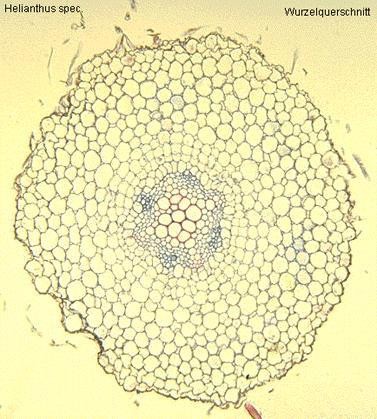 Cross section of sunflower root
(http://www.zum.de/Faecher/Materialien/beck/12/bs12-5.htm)
Piece of artificially grown skin
(www.igb.fhg.de/.../dt/PI_BioTechnica2001.dt.html )
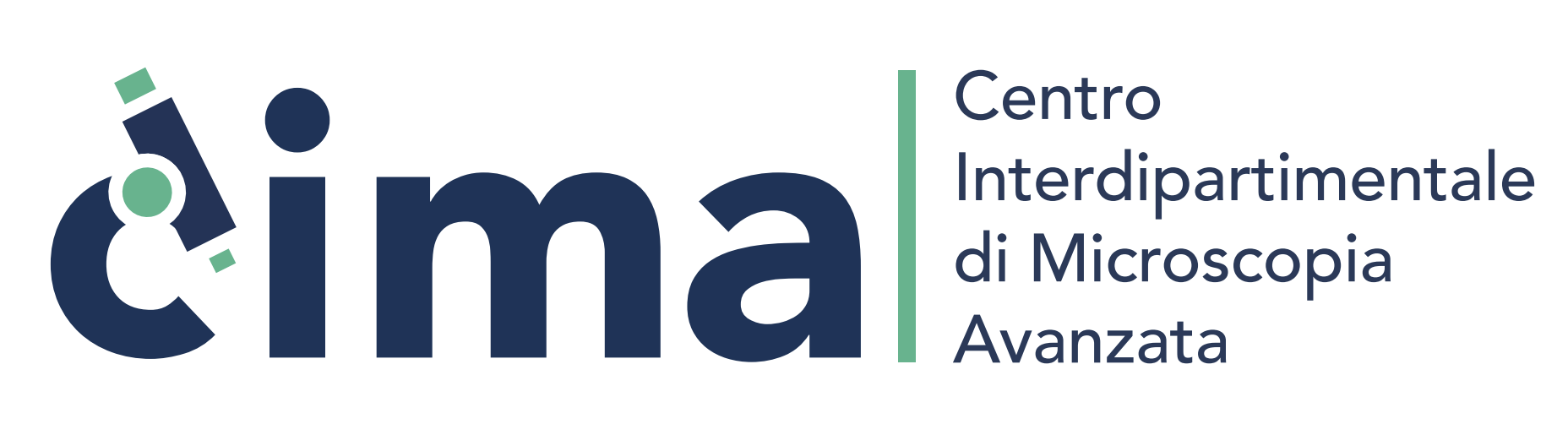 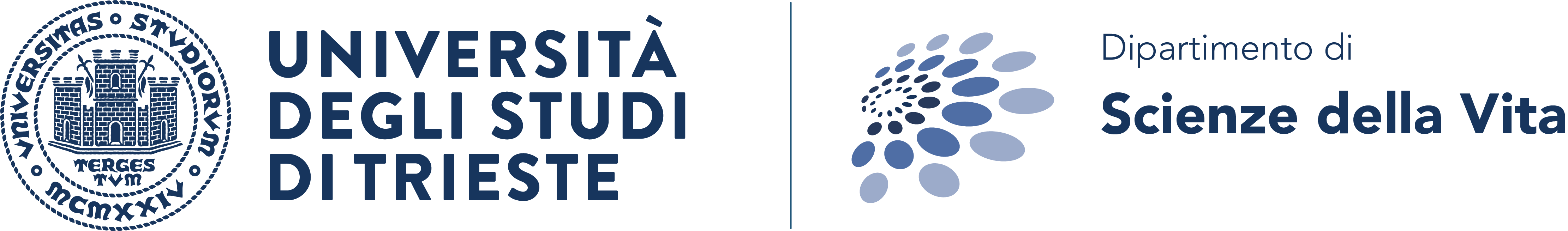 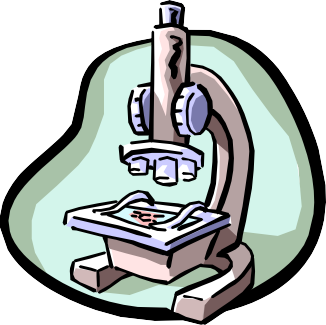 BRIGHTFIELD
Bright Field is the most universal technique used in light microscope.

Usually used in samples with colorimetric staining or good contrast; dark sample absorbing light on bright background

Particularily useful on samples with intrinsic colour (e.g. chloroplasts)

AI programs using mashine-learning techniques on stained samples to be able to identify cells/organelles etc.. without staining in Bright Field.
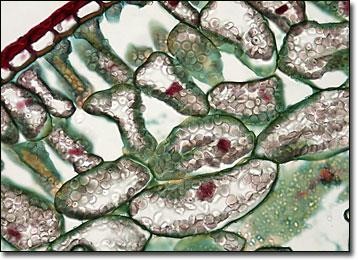 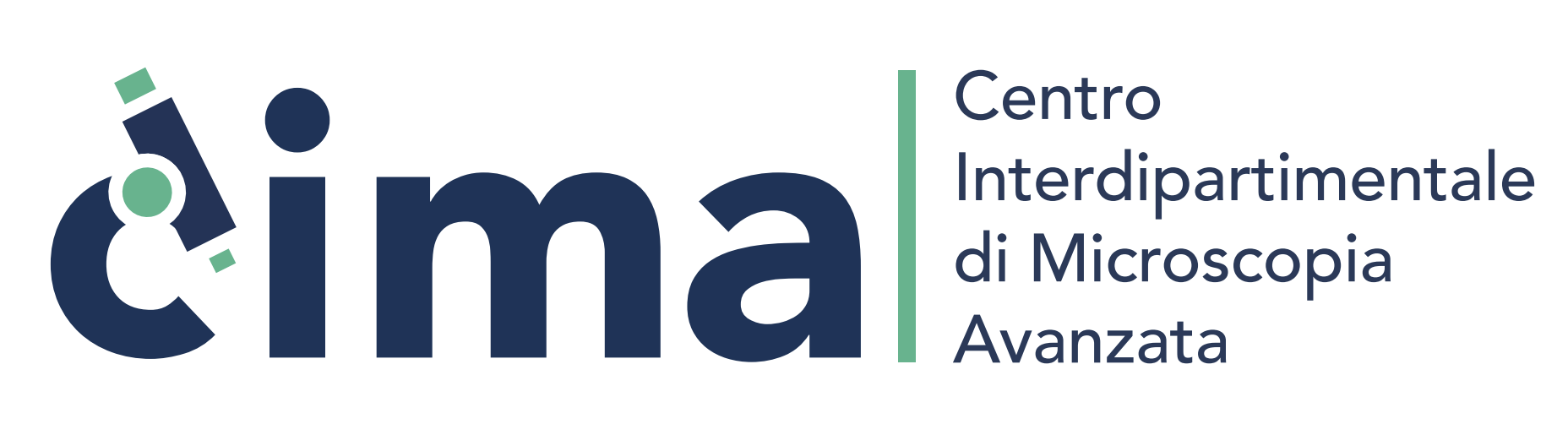 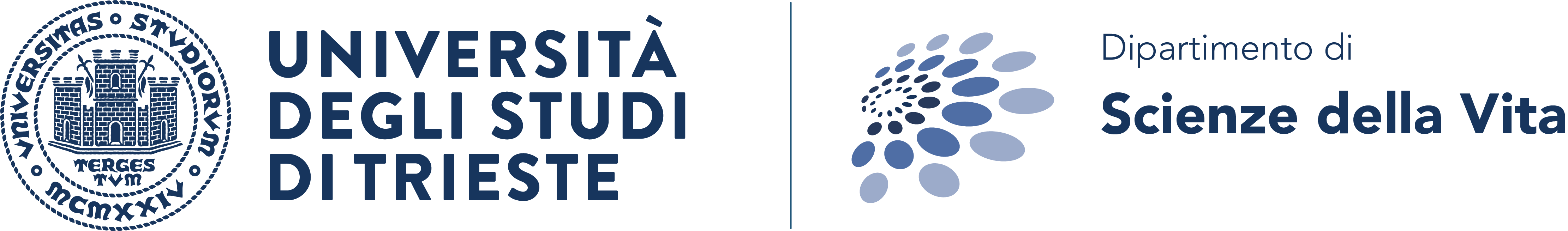 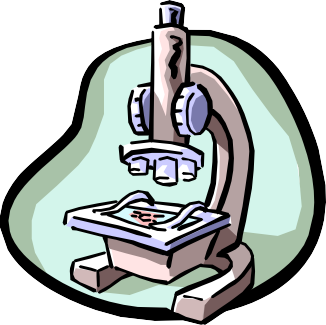 DARKFIELD
Principle:
The illuminating rays of light are directed through the sample from the side by putting a dark disk into the condenser that hinders the main light beam to enter the objective. Only light that is scattered by structures in the sample enters the objective.

Application:
Diatoms and other unstained or  colourless specimens
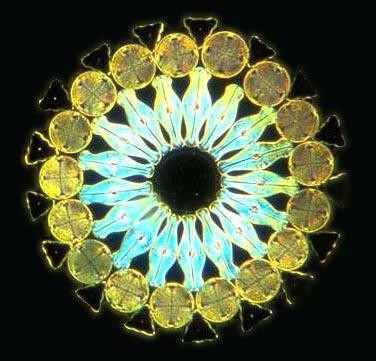 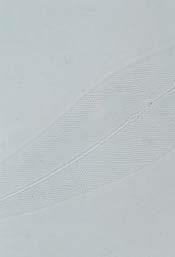 Darkfield

Symbiotic Diatom colony
(www1.tip.nl/~t936927/making.html)
Brightfield
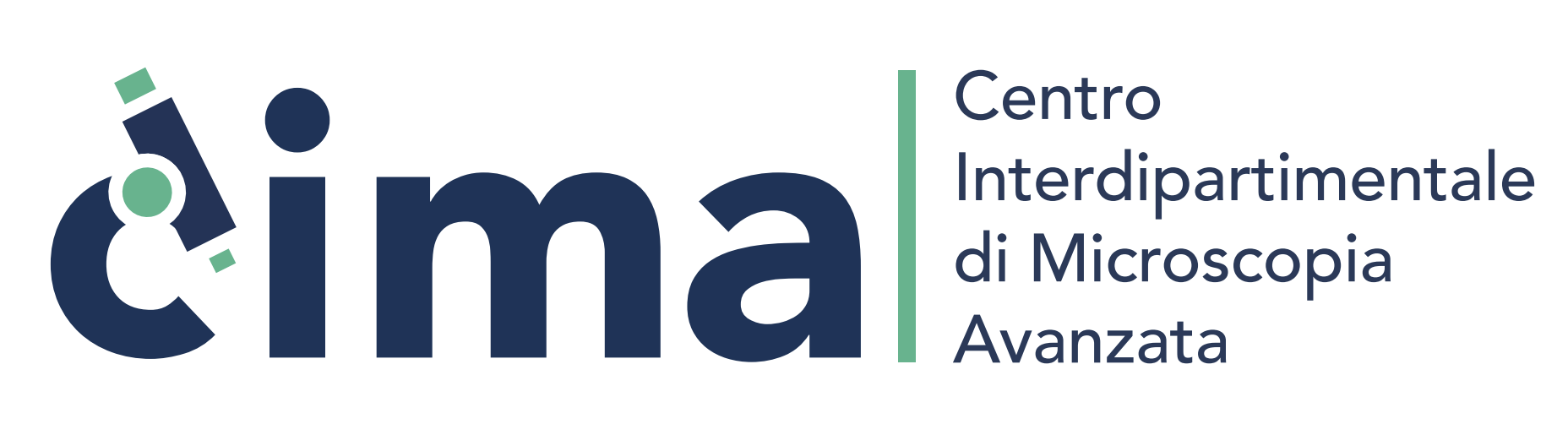 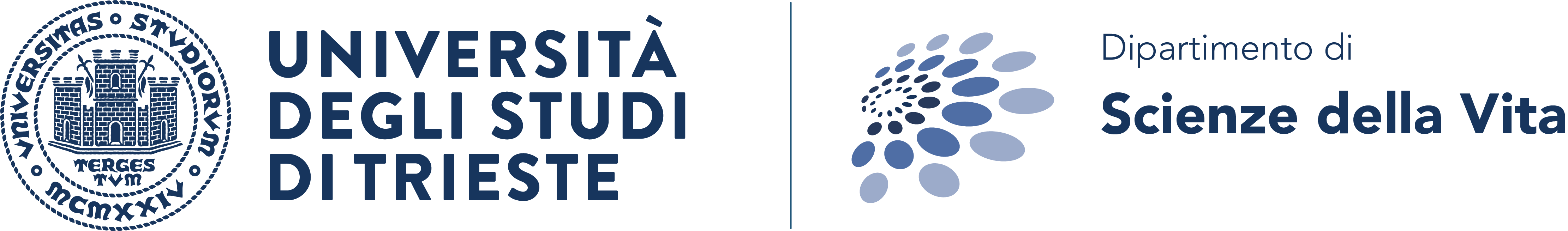 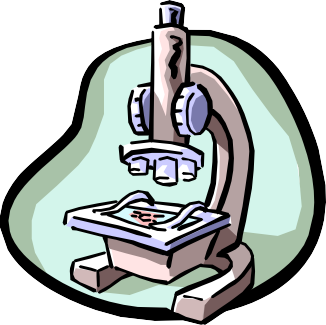 DARKFIELD
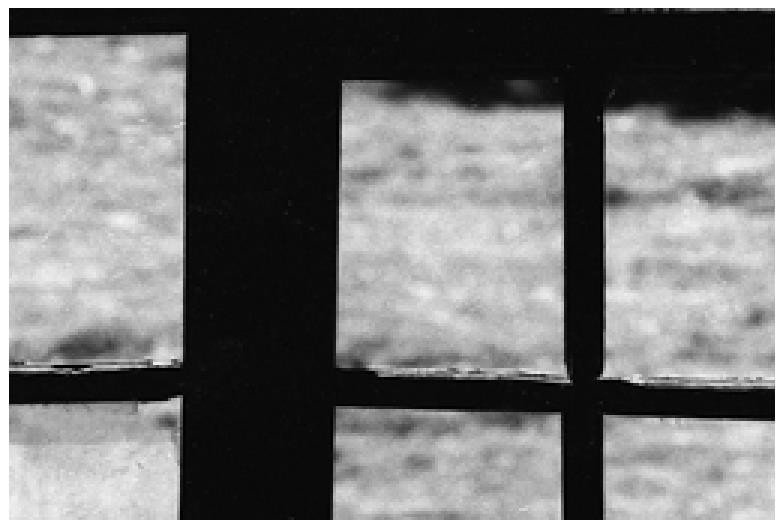 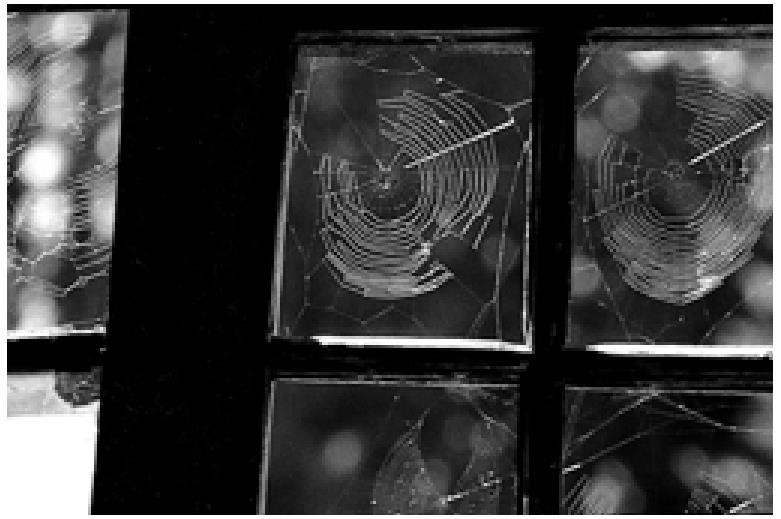 Fine structures can often not be seen in front of a bright background.
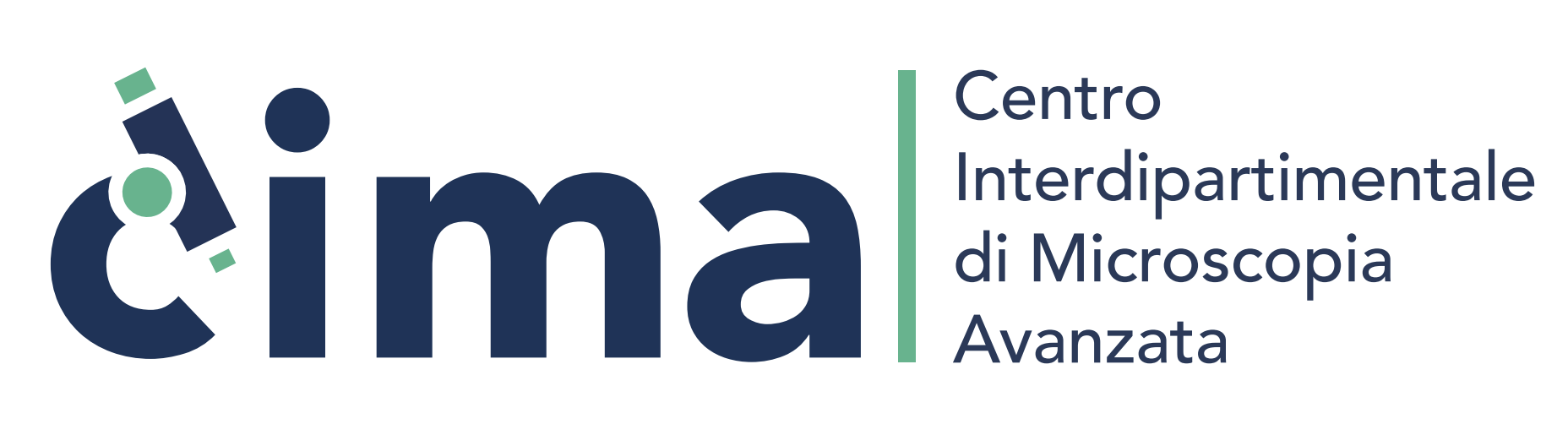 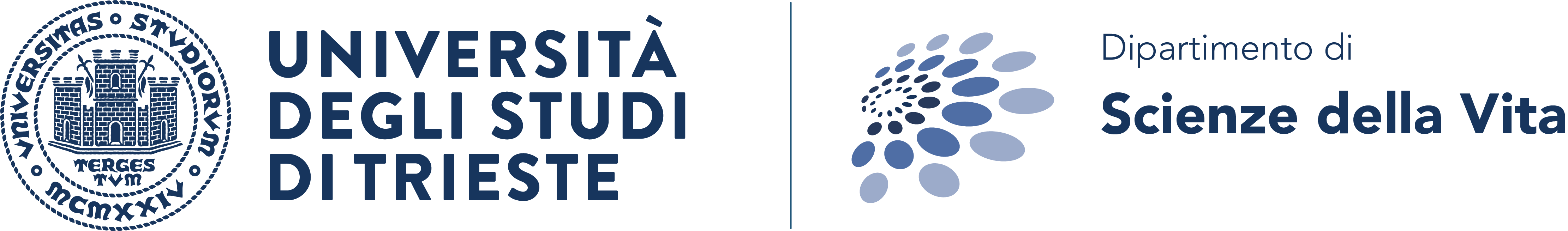 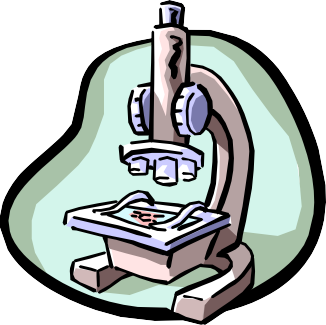 DARKFIELD
Dark background against which objects are brilliantly illuminated.
This is accomplished by a special condenser that transmits a hollow cone of light.
Most of the light directed through the condenser does not enter the objective, the field is dark.
However, some of the light rays will be scattered if the medium contains objects.
The diffracted light will enter the objective & reach the eye, thus the object will appear bright in an dark background.
Best for observing pale objects, unstained cells
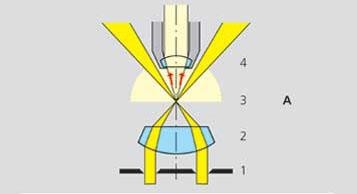 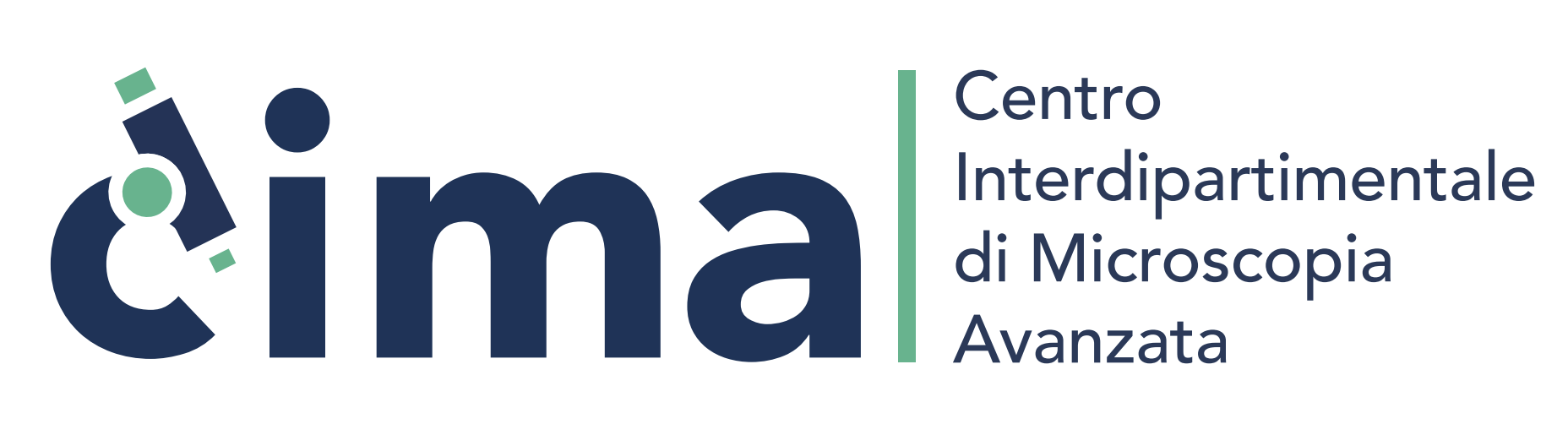 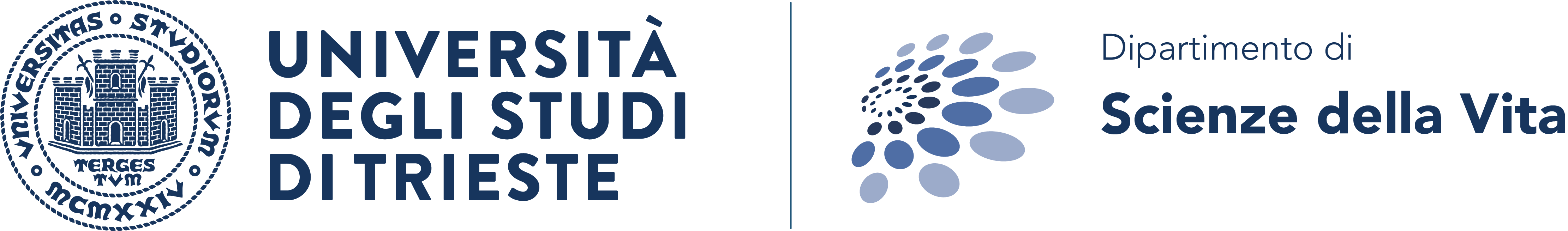 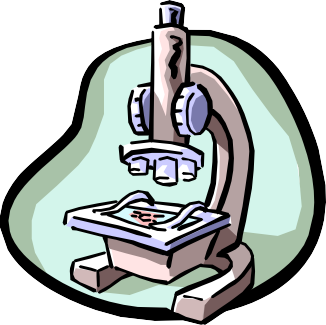 DARKFIELD
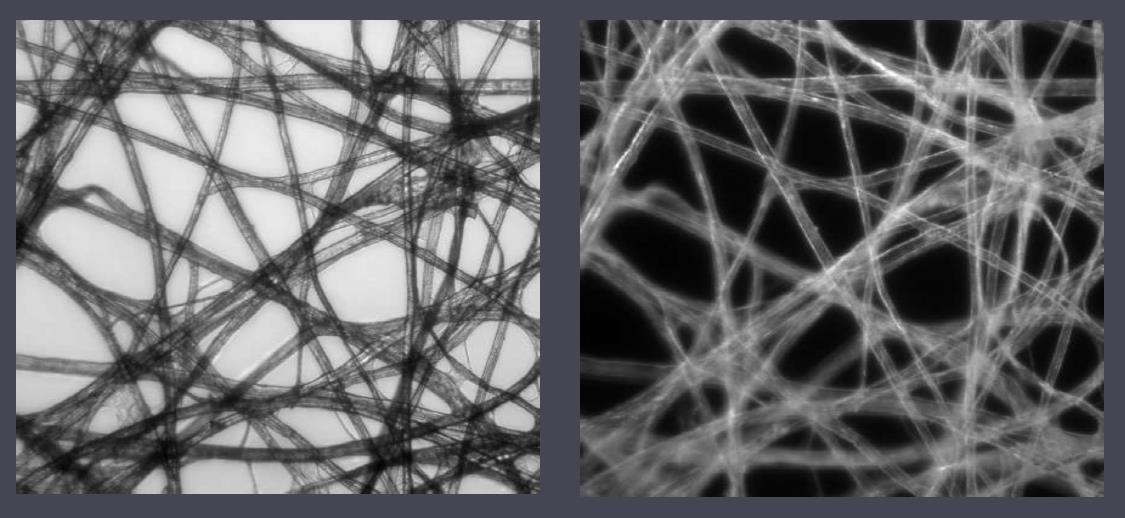 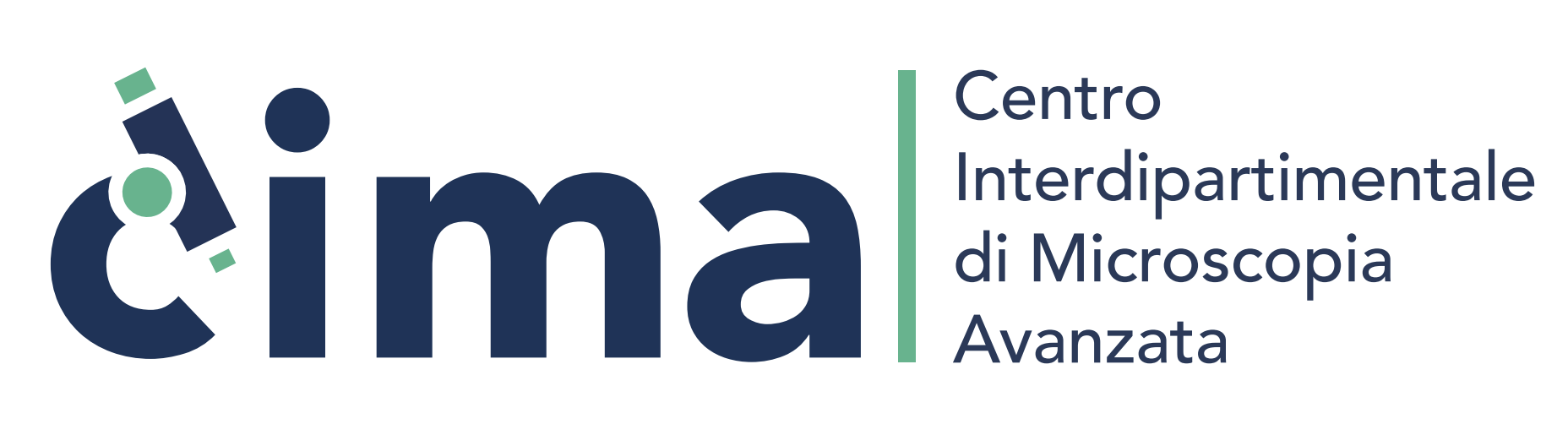 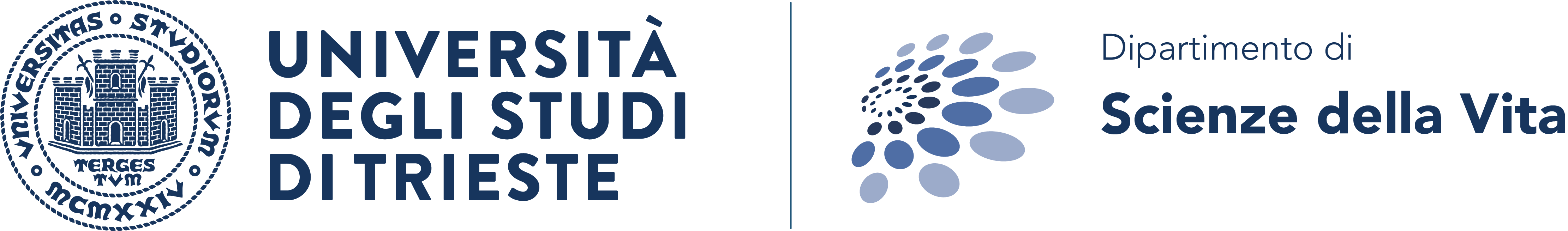 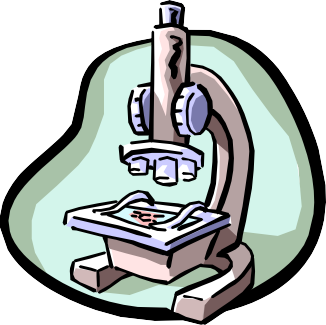 PHASE CONTRAST
Principle:
Incident light is out of phase with transmitted light as it was slowed down
while passing through different parts of the sample. when the phases of the light are synchronized by an interference lens, a new image with greater contrast is seen.
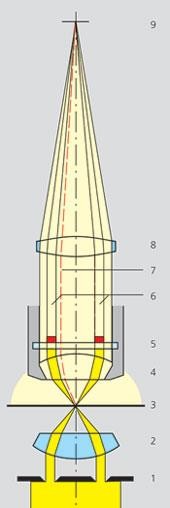 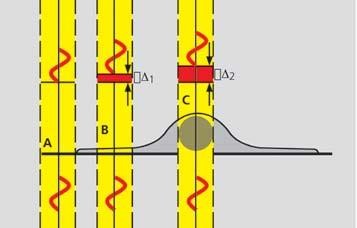 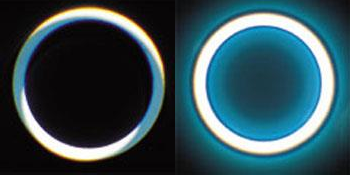 I0
not aligned
aligned
Phase stops
I
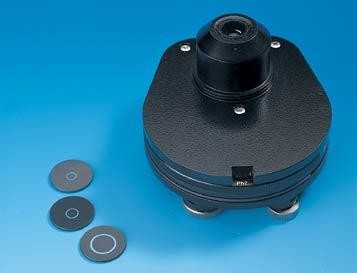 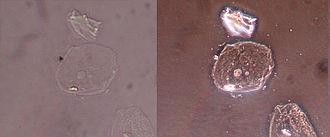 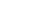 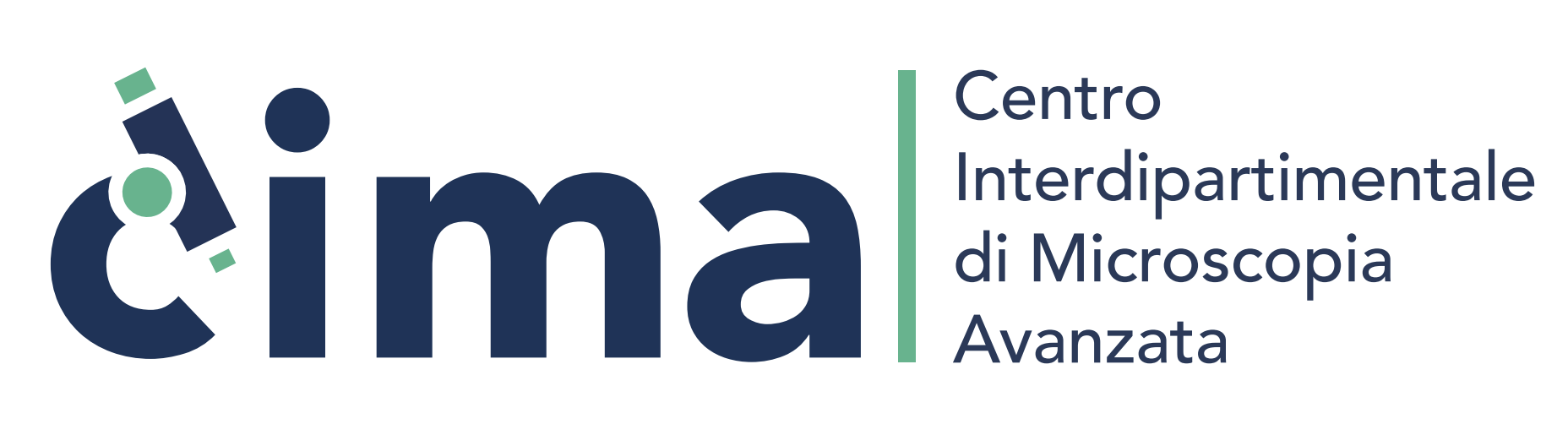 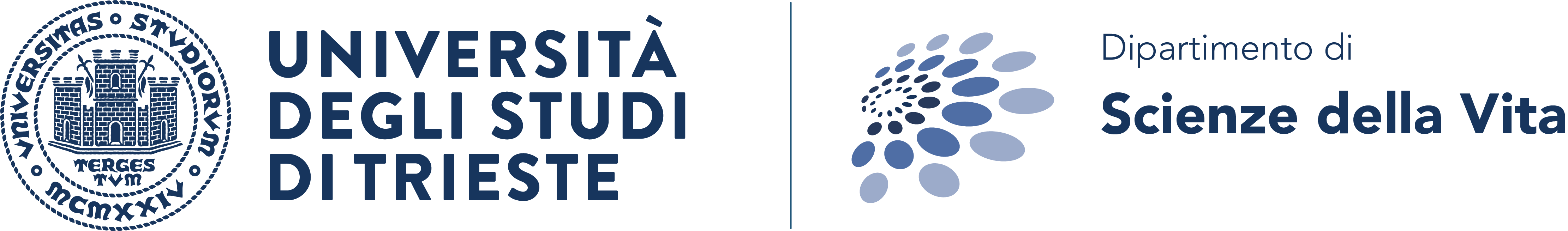 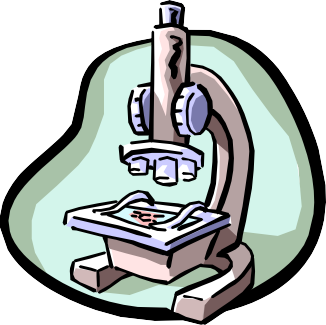 PHASE CONTRAST
Phase contrast in practice
Application: Phase contrast is the most commonly used contrasting technique All tissue culture microscopes and many time-lapse microscopes are set up for phase contrast.
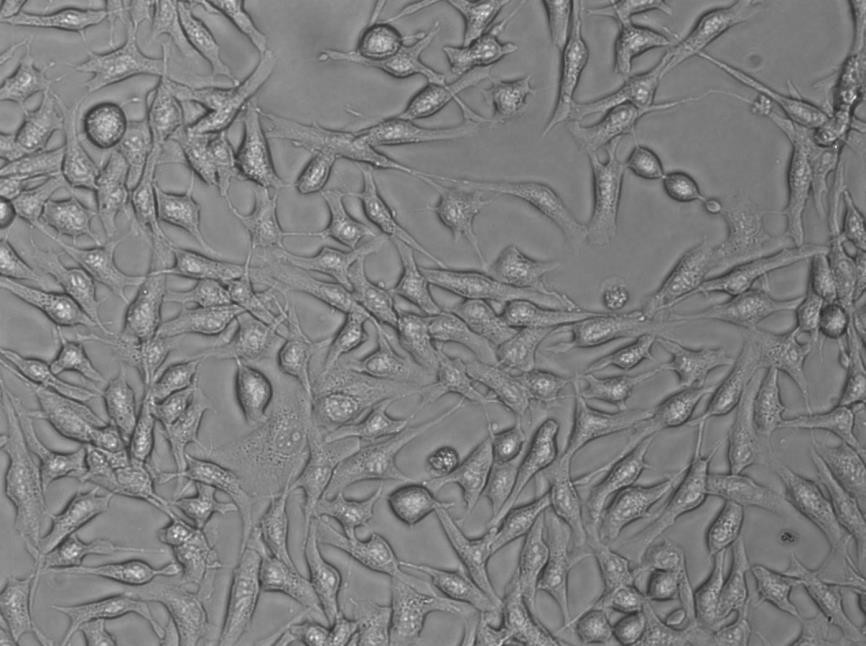 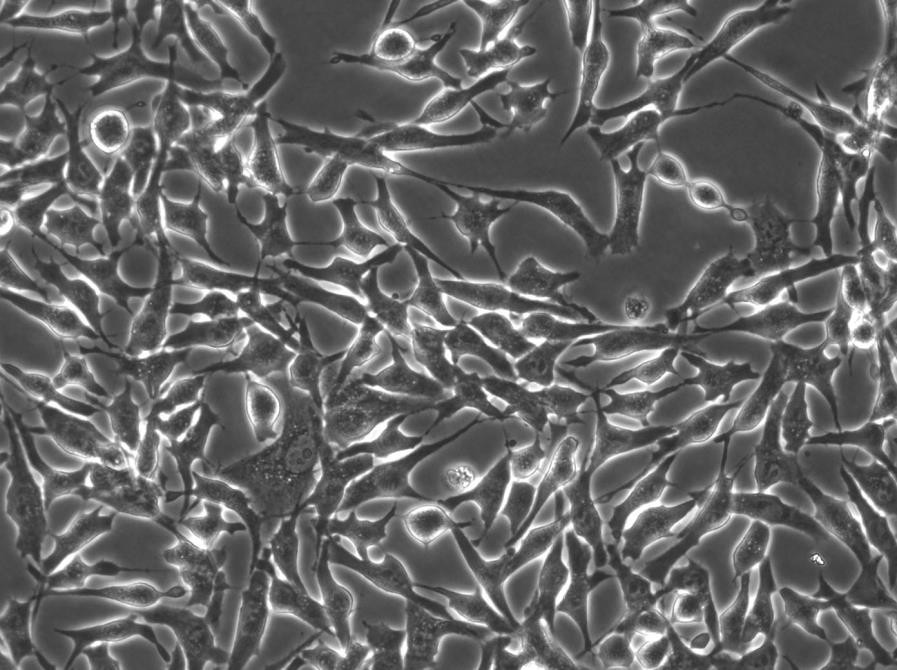 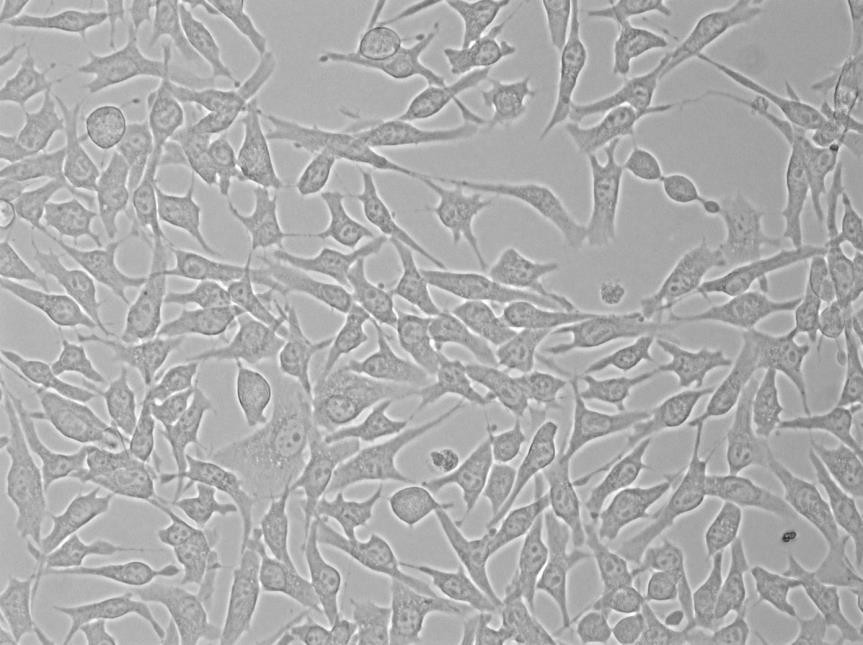 I0
not aligned
aligned
Phase stops
I
wrong phase stop
right phase stop
brightfield
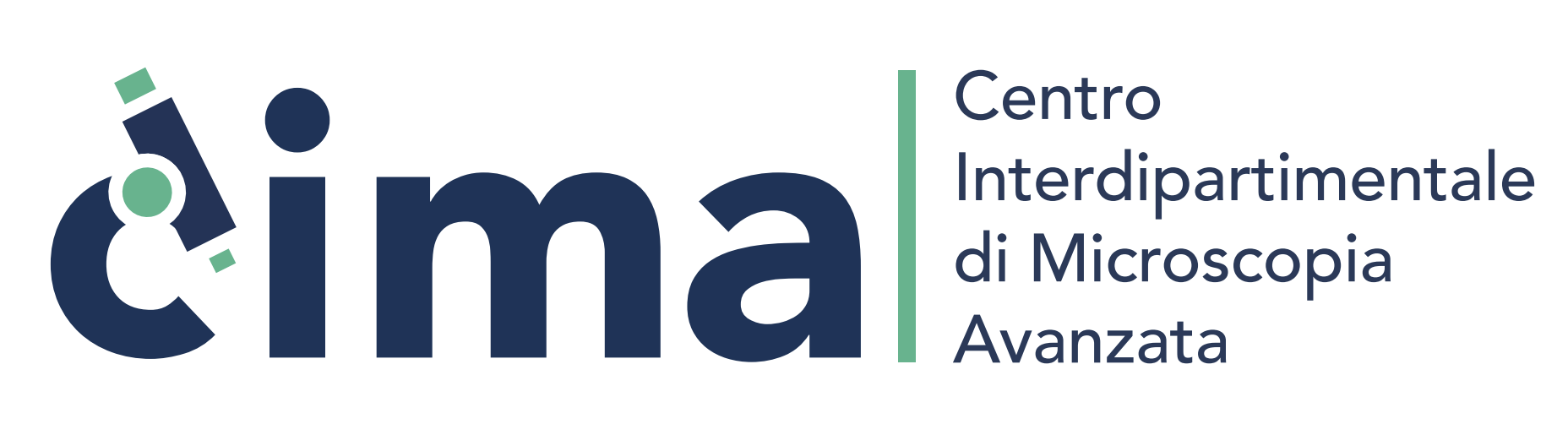 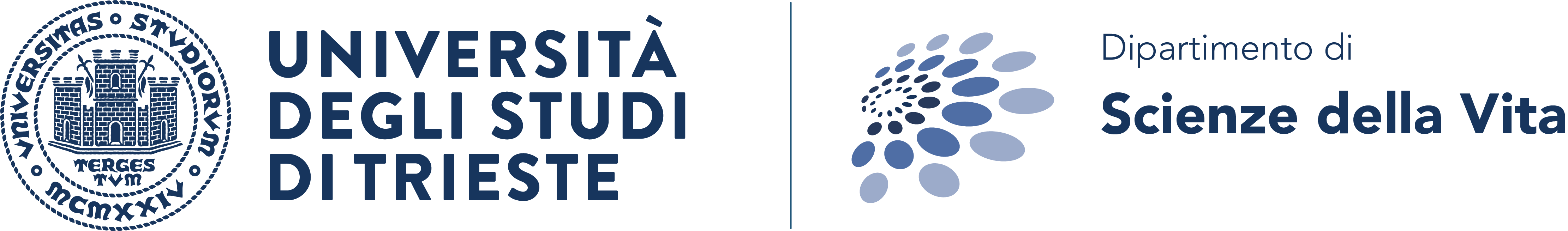 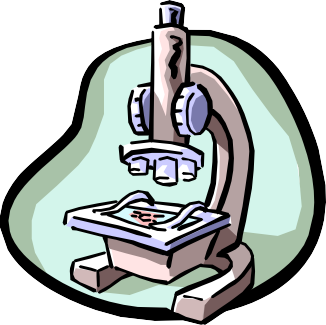 PHASE CONTRAST
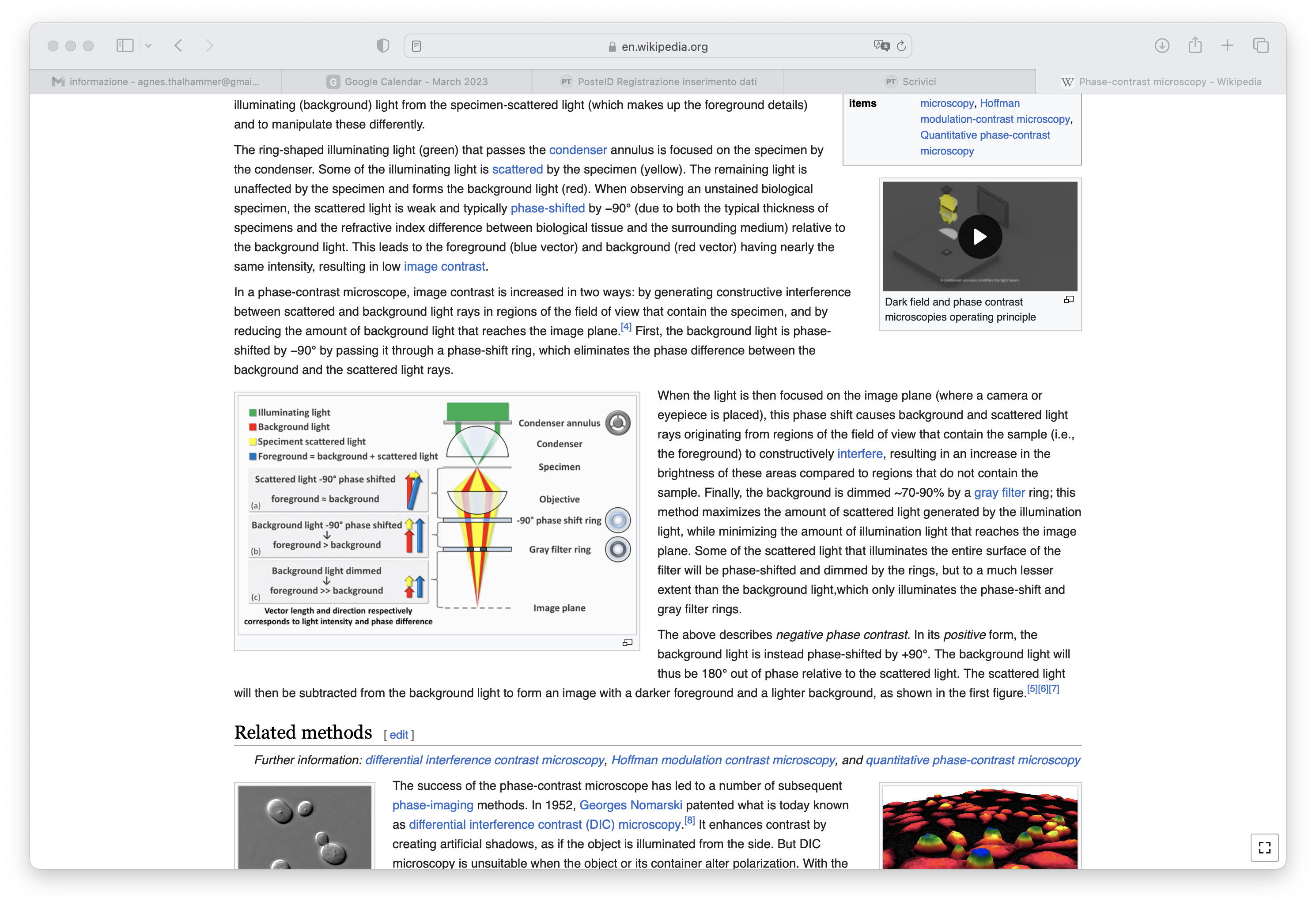 I0
not aligned
aligned
Phase stops
I
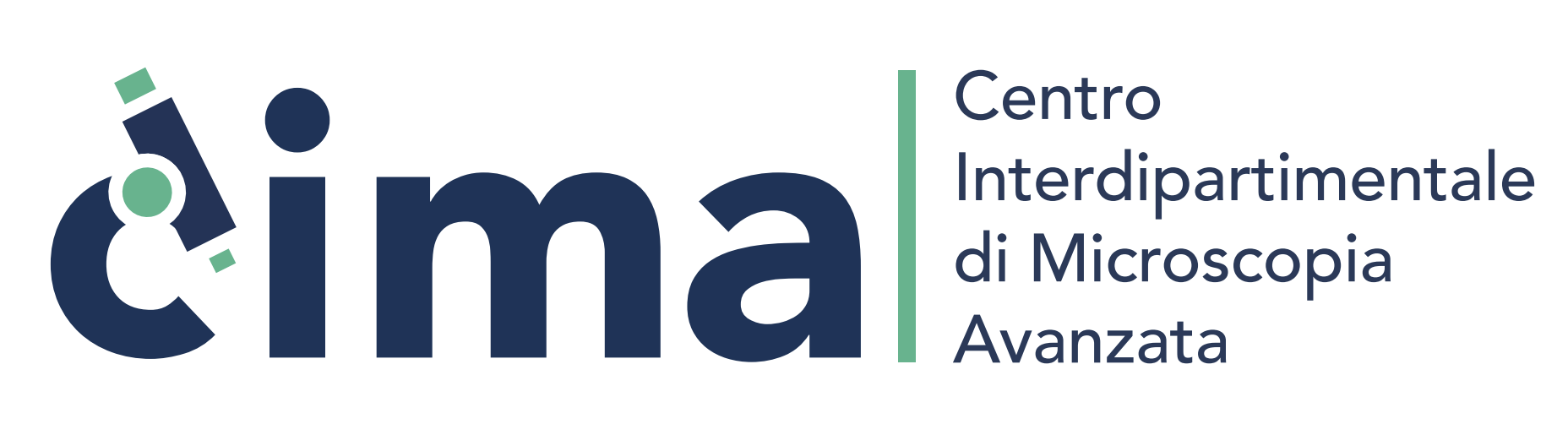 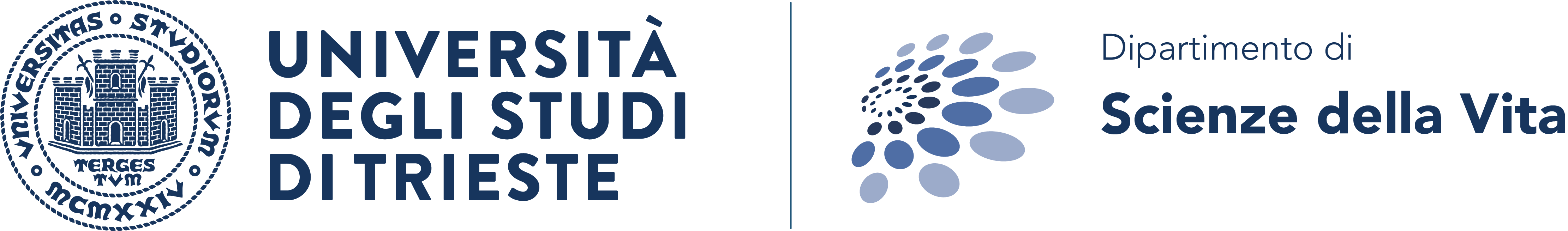 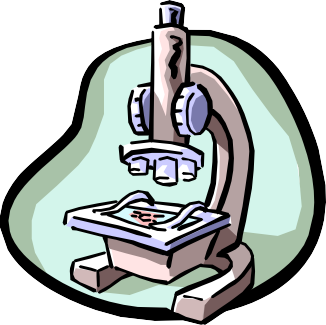 PHASE CONTRAST
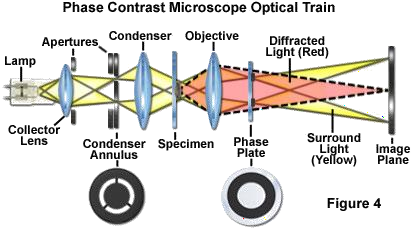 I0
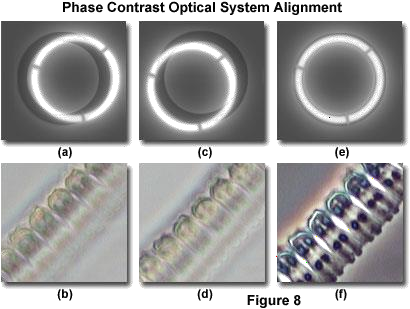 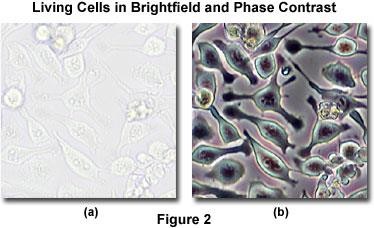 not aligned
aligned
Phase stops
I
THEORY & APPL. LIGHT MICROSCOPY
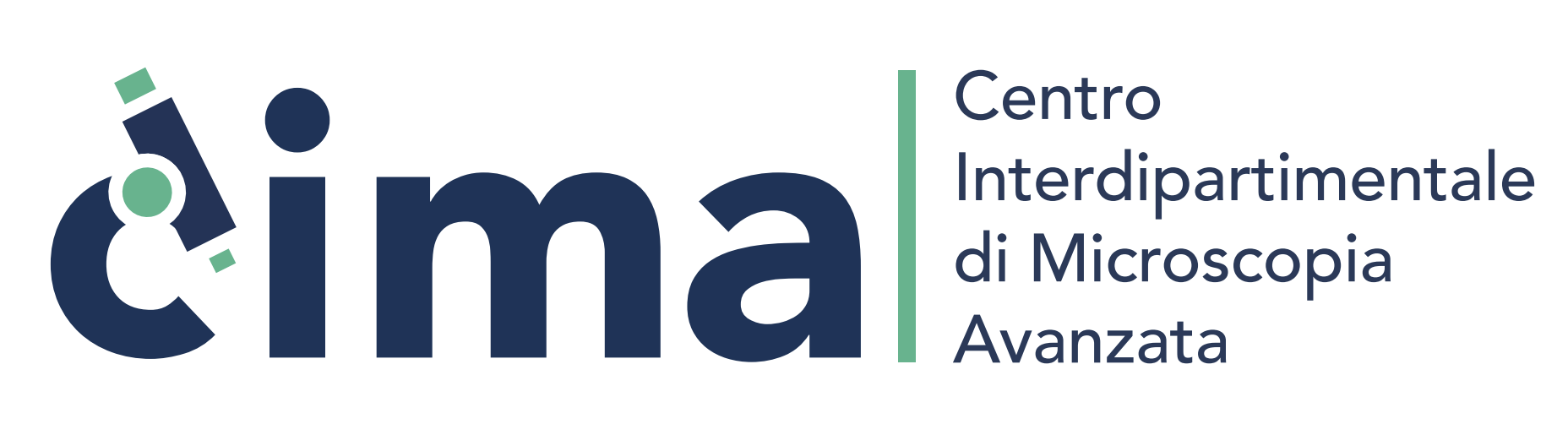 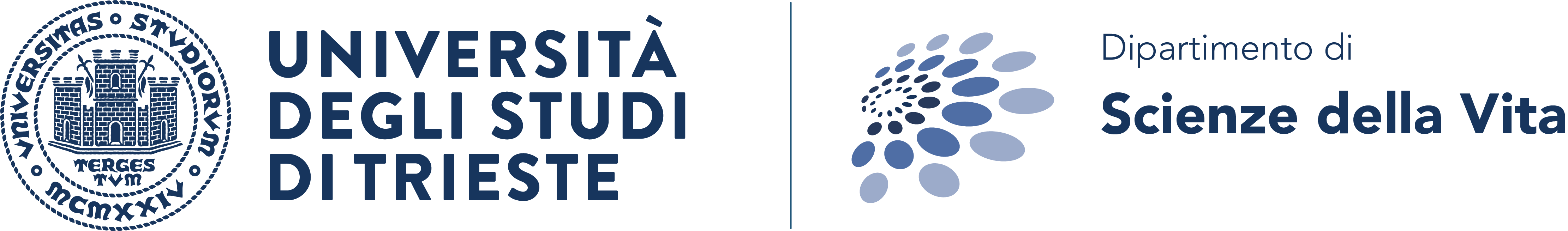 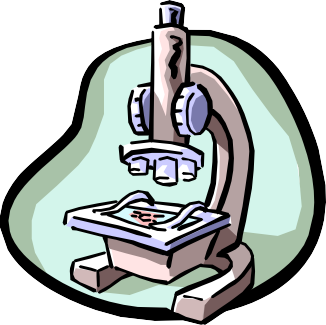 POLARISATION
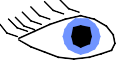 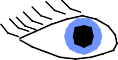 propagation
direction
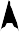 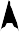 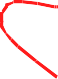 light vibrates in
all planes that contain the light ray
(i.e., all planes perpendicular to the propagation direction
plane of vibration
I0
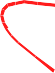 not aligned
aligned
vibration direction
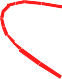 Phase stops
I
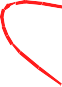 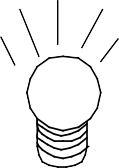 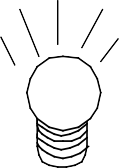 © Jane Selverstone, University of New Mexico, 2003
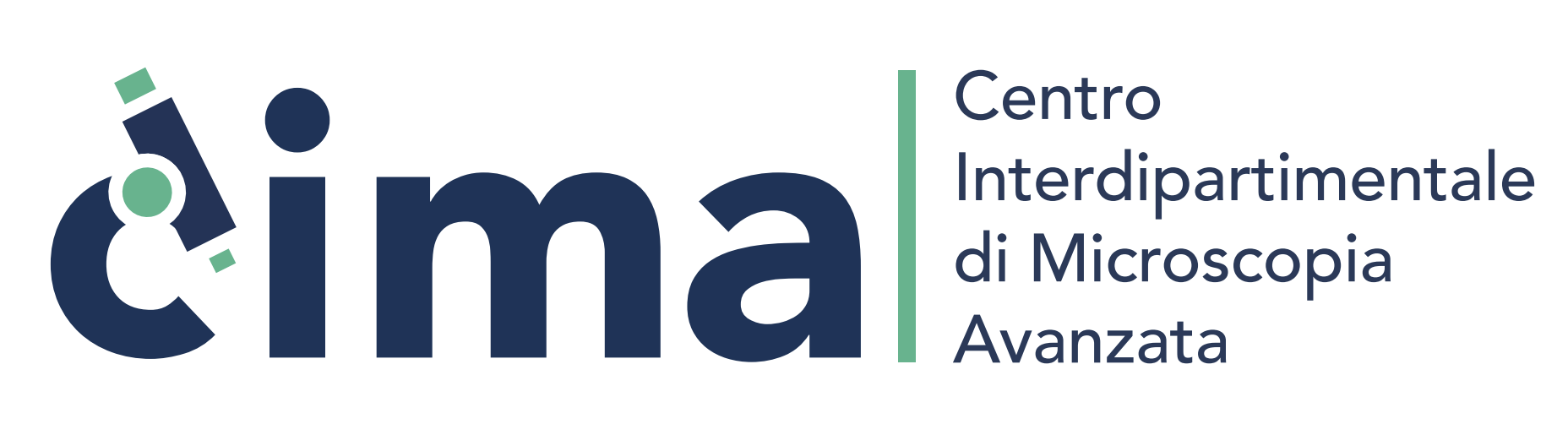 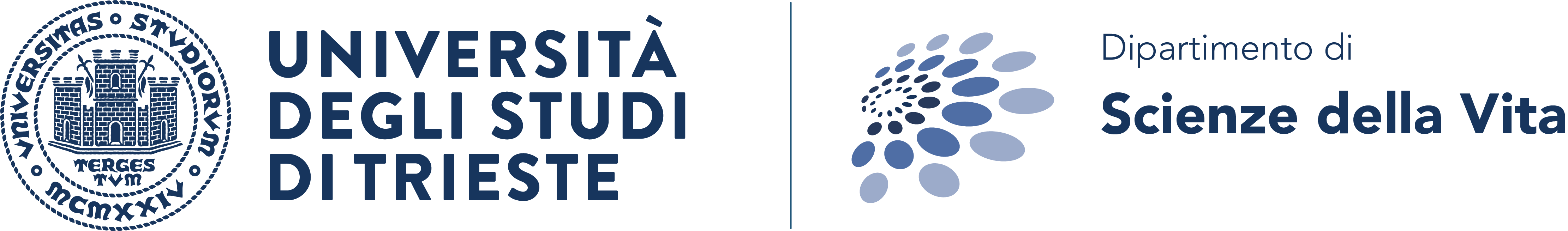 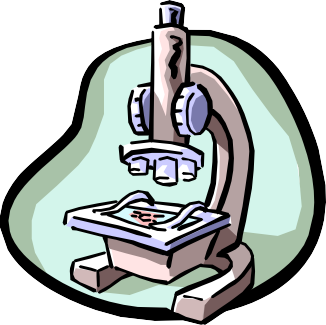 POLARISATION
1) Light passes through the lower polarizer
west (left)
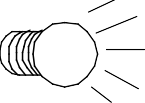 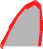 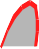 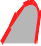 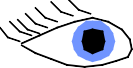 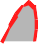 Unpolarized light
Plane polarized light
east
(right)

Only the component of light vibrating in E-W direction can pass through lower polarizer –
light intensity decreases

Though polarized, still white light!
© Jane Selverstone, University of New Mexico, 2003
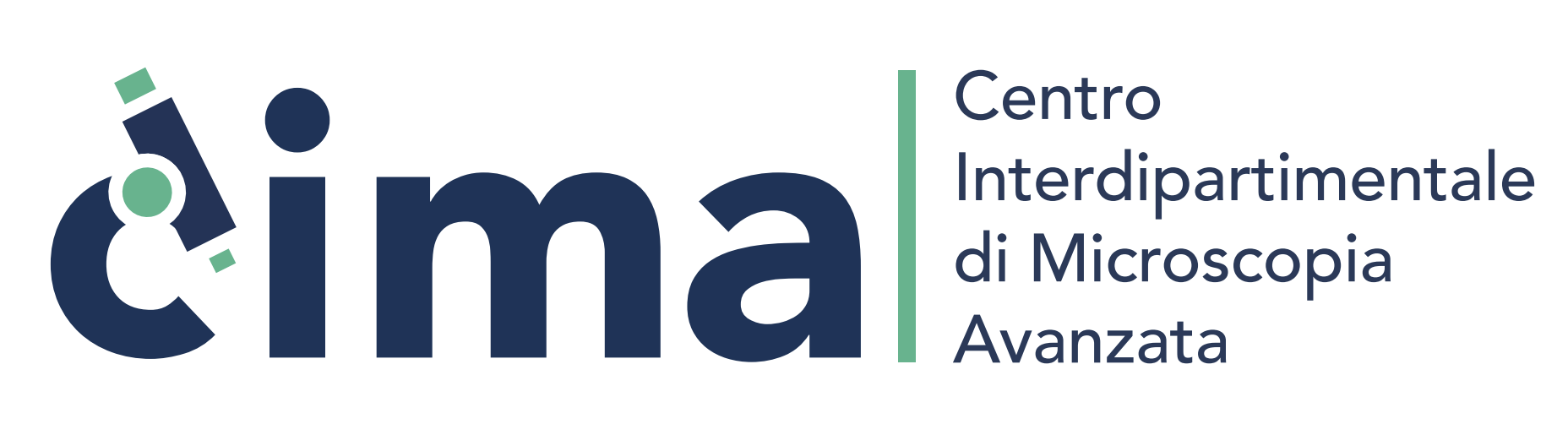 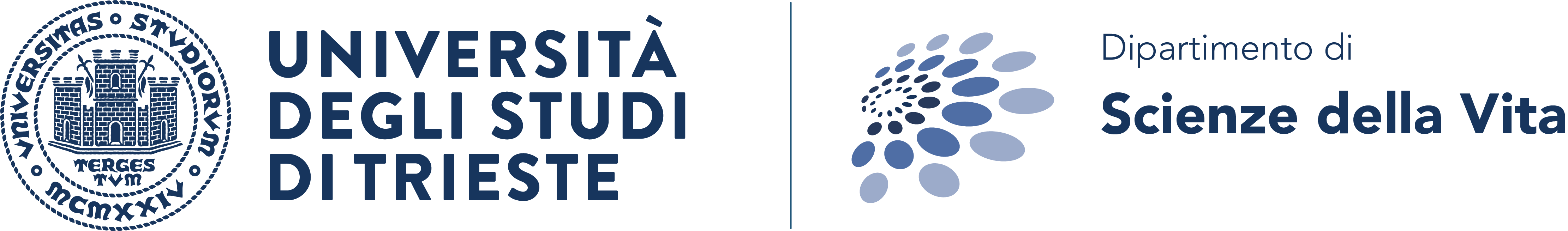 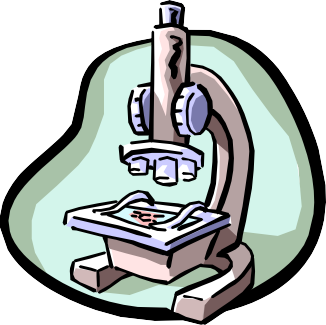 POLARISATION
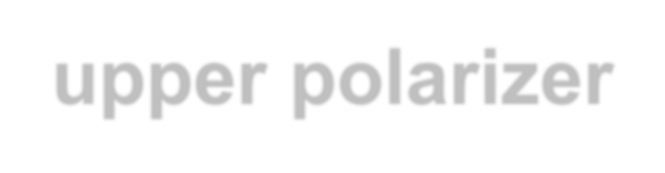 2) Insert the upper polarizer
west (left)
north
(back)
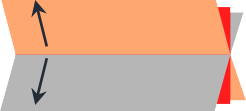 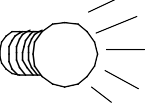 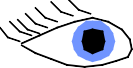 south
(front)
Black!! (“extinct”)
east (right)
Now what happens? What reaches your eye?

Why would anyone design a microscope that
prevents light from reaching your eye???
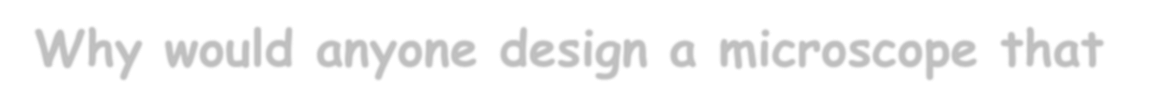 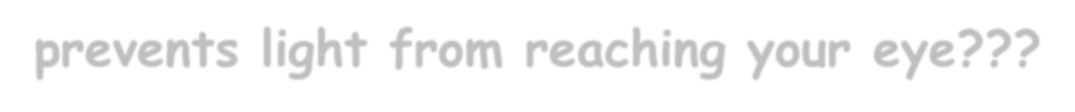 © Jane Selverstone, University of New Mexico, 2003
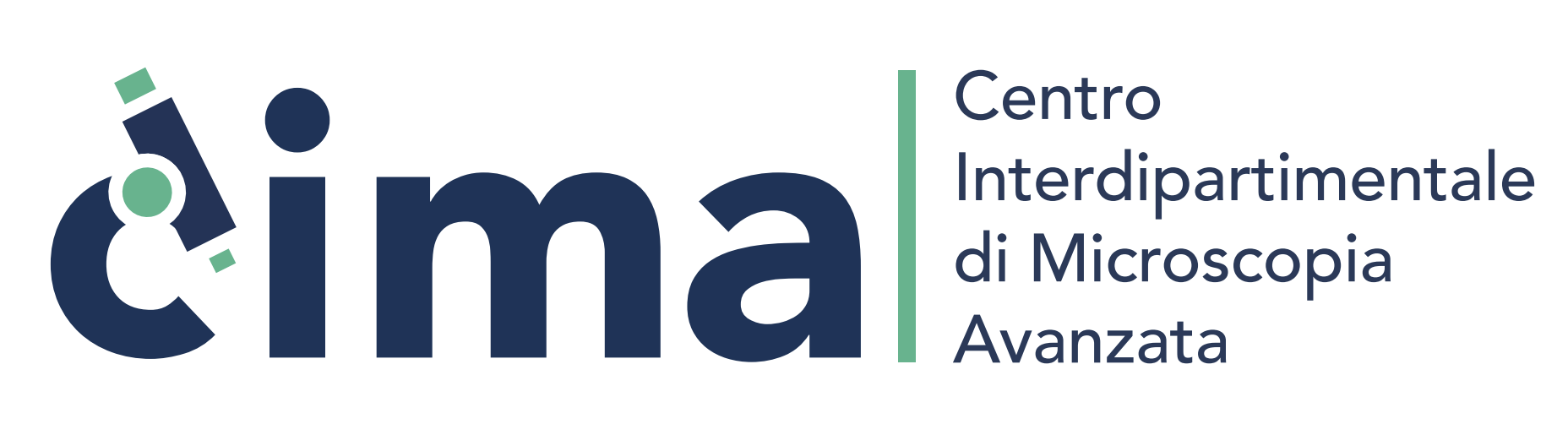 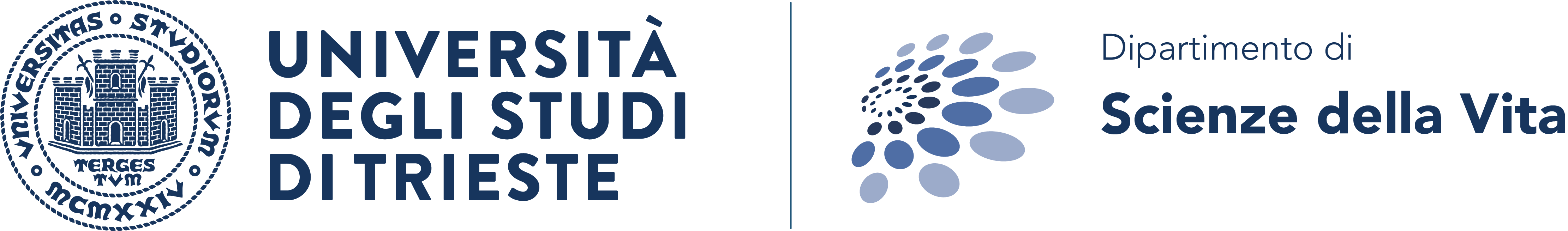 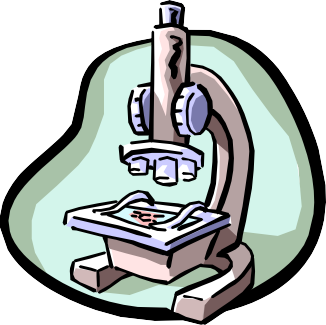 POLARISATION
3) Now insert a thin section
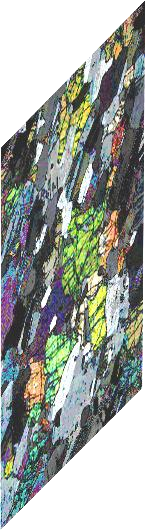 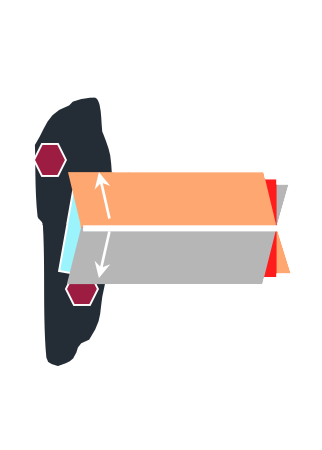 west (left)
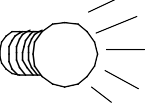 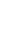 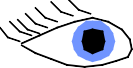 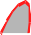 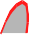 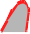 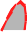 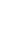 Unpolarized light
east (right)
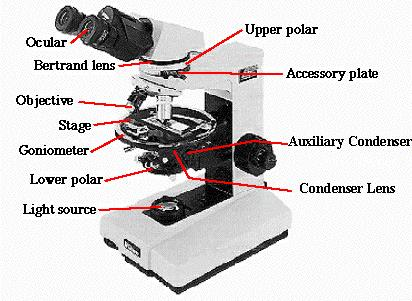 Light and colors reach eye!
Light vibrating E-W
Light vibrating in many planes and with many wavelengths
How does this work??
© Jane Selverstone, University of New Mexico, 2003
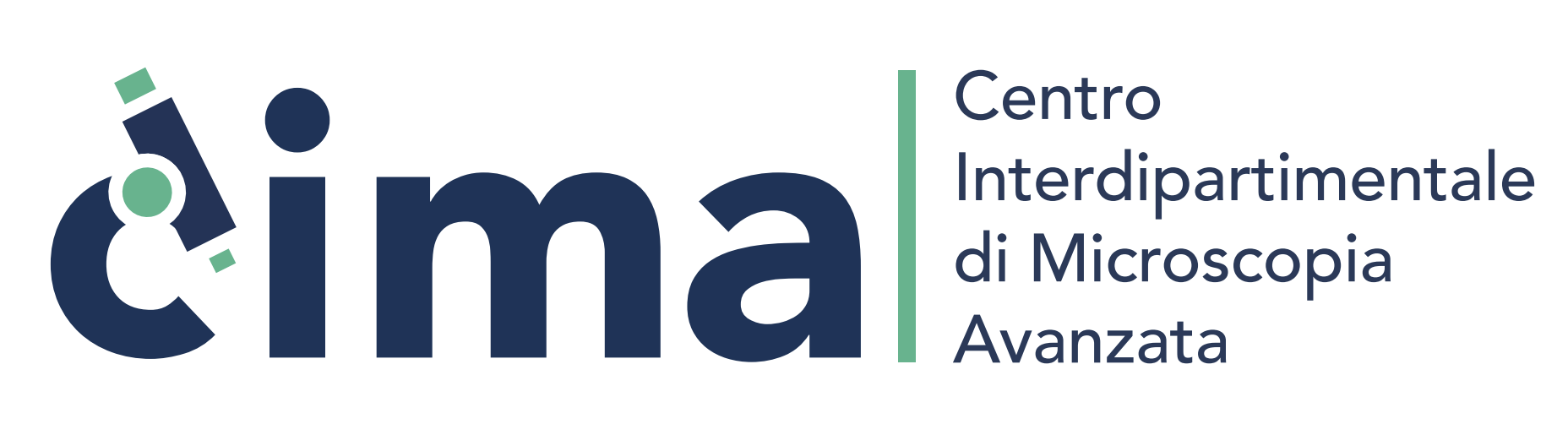 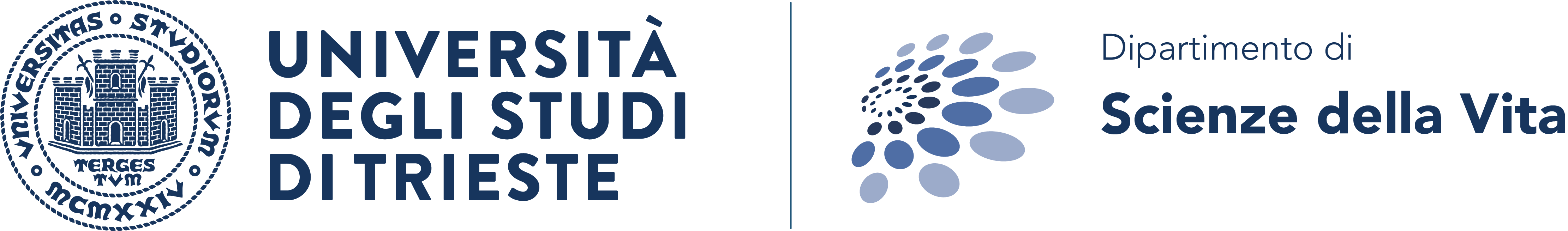 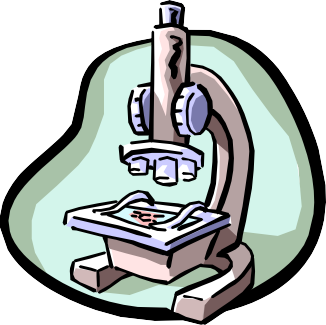 POLARISATION CONTRAST
Principle:
Polarized light is used for illumination. Only when the vibration direction of the polarized light is altered by a sample placed into the light path, light can pass through the analyzer. The sample appears light against a black background. A lambda plate can be used to convert this contrast into colours.

Application:
Polarization contrast is used to look at materials with birefringent properties, in which the refractive index depends on the vibration direction of the incident light, e.g. crystals or polymers.
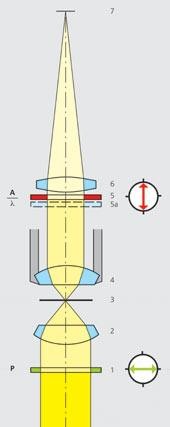 Analyzer
Lambda plate
Polarizer
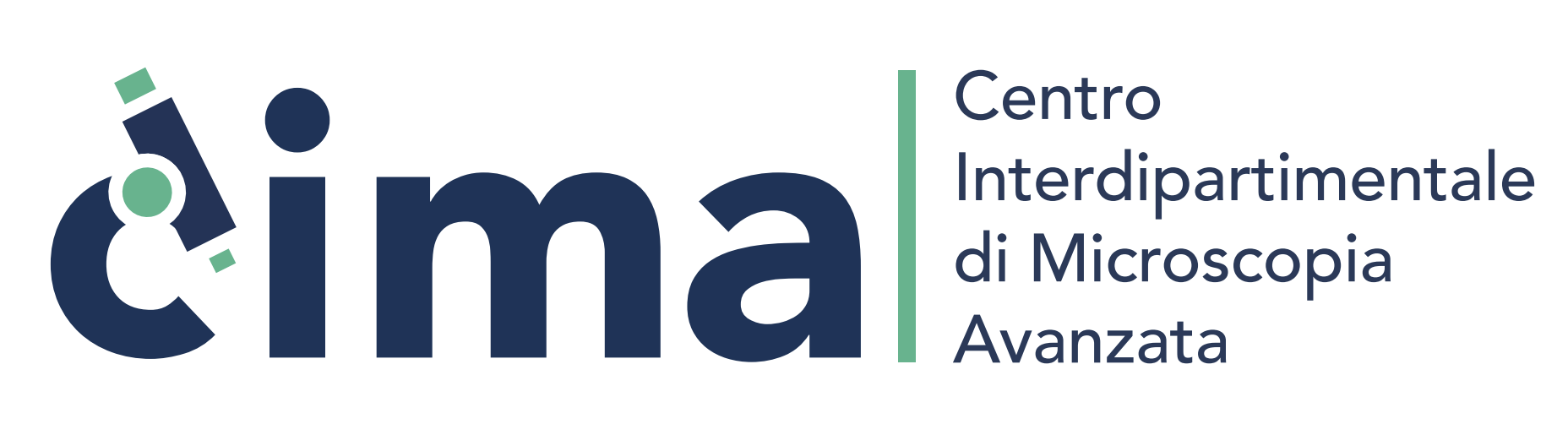 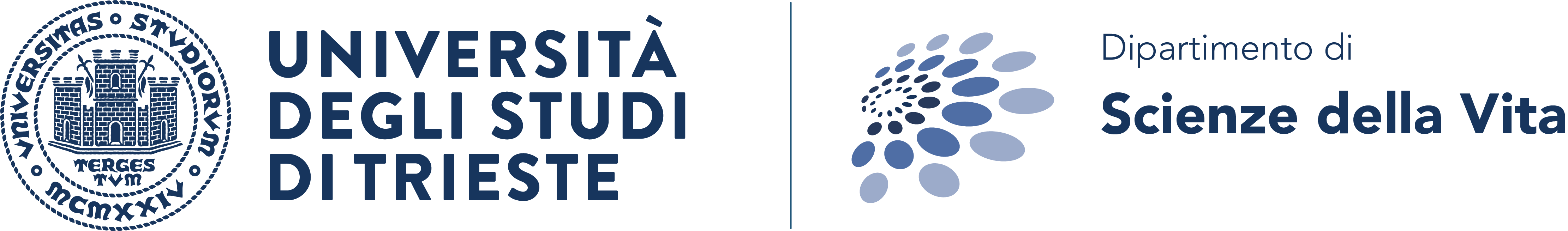 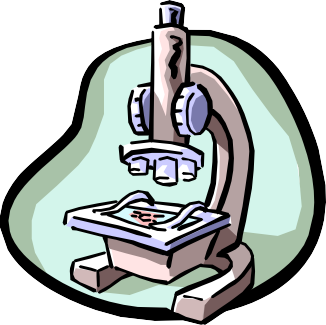 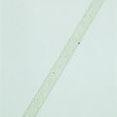 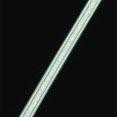 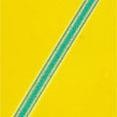 Brightfield
Polarization contrast
Polarization contrast with Lambda plate
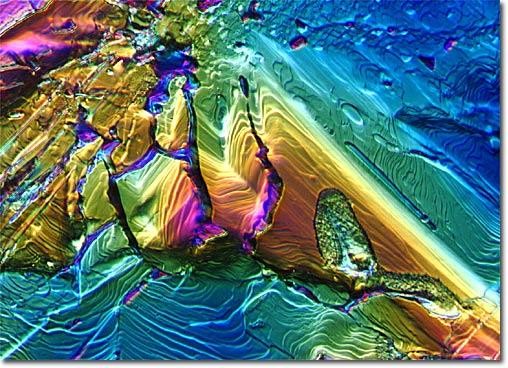 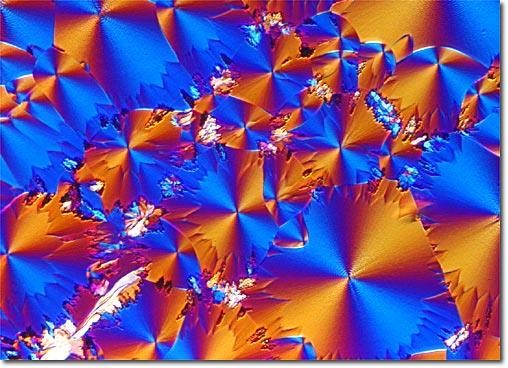 Glutaric Acid Crystallites
Dinosaur Bone
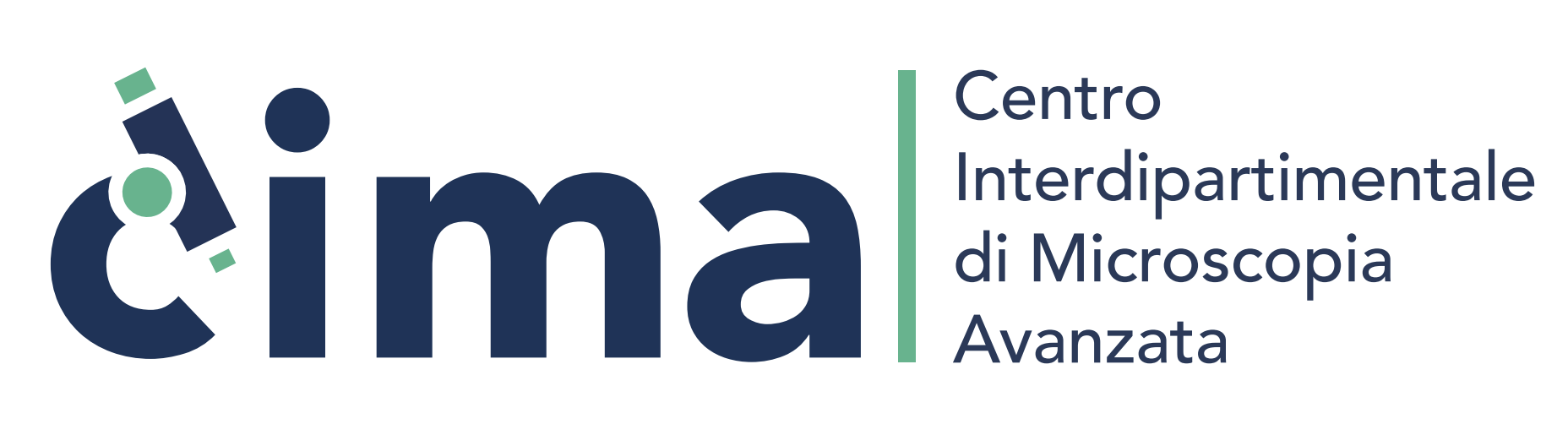 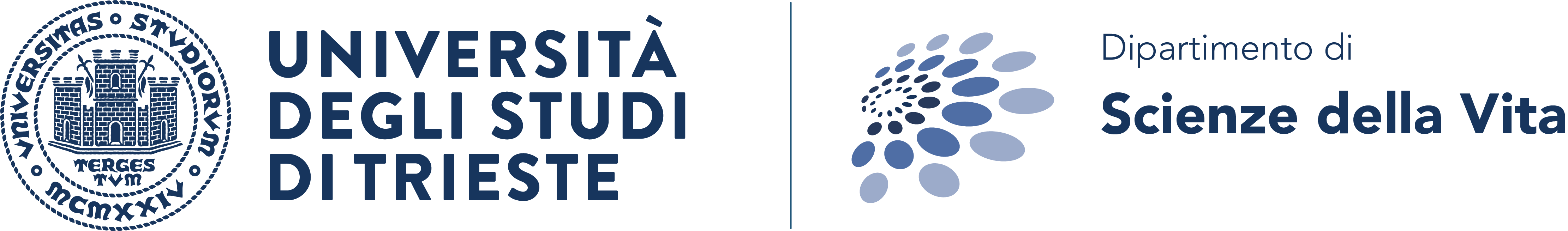 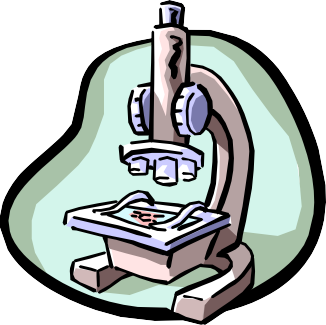 NOMARSKI IMAGE
Result is extinction (shadow) on one side of specimen and reinforcement (bright) on the other
Shear of image
False relief 3D image
Consider wavefront diagrams
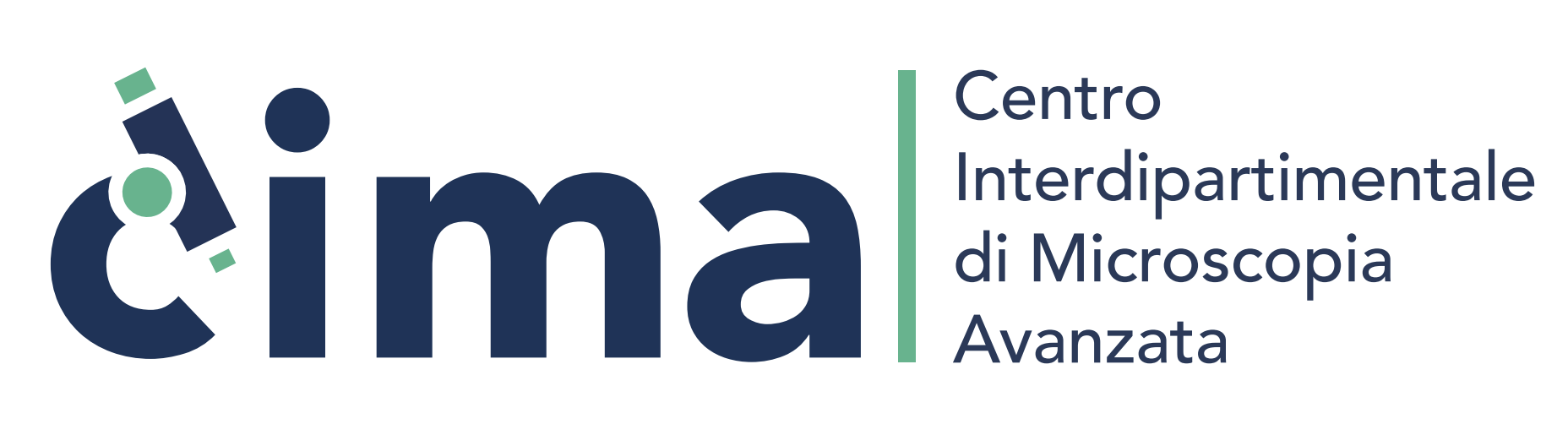 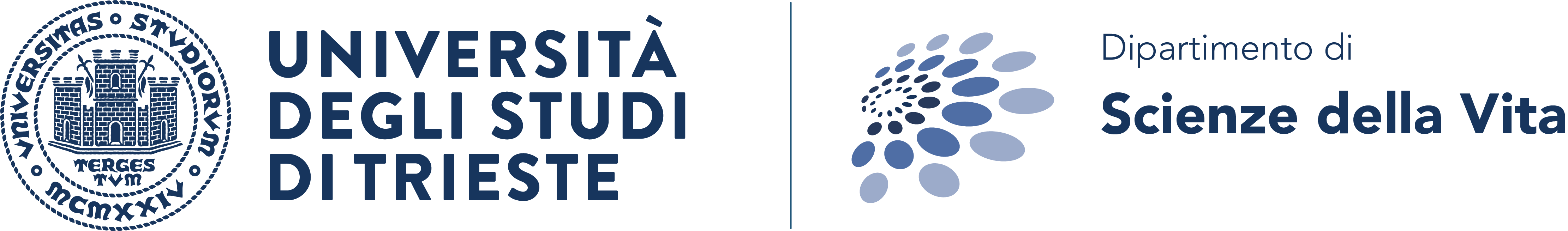 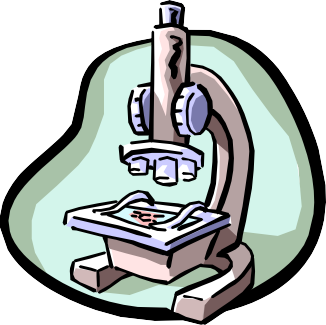 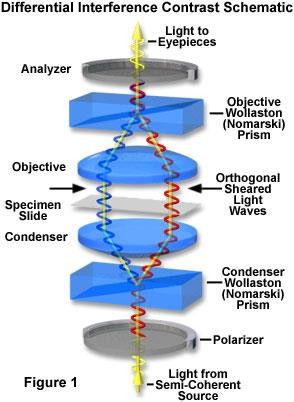 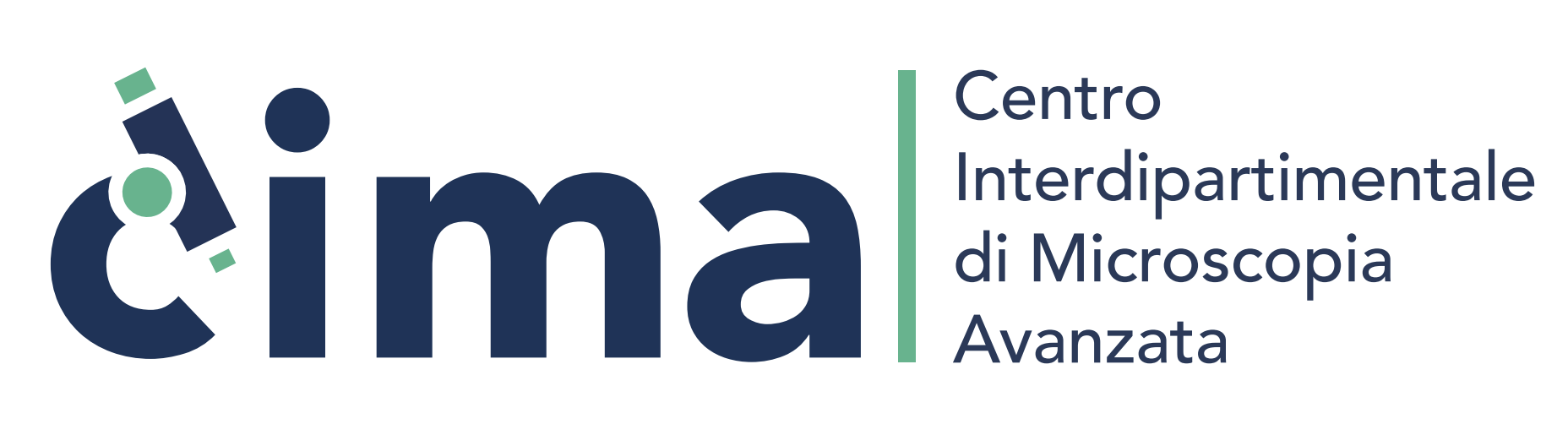 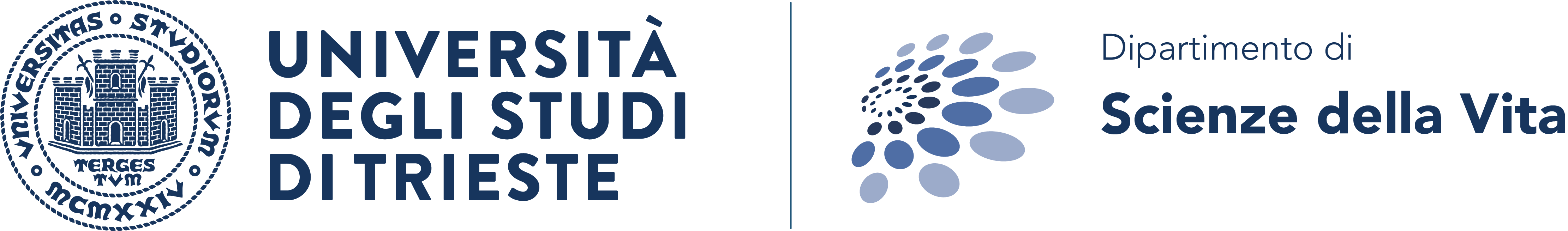 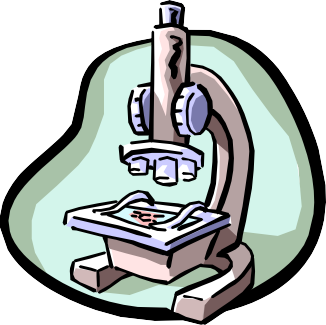 BIREFRINGENCE
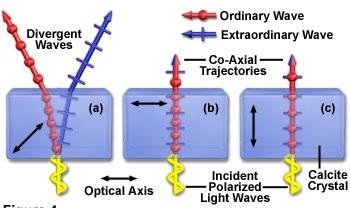 Birefringent materials have different indices of refraction for light polarized parallel or perpendicular to the optical axis.

Two beams with orthogonal polarization are produced if illumination is at an angle to optical axis
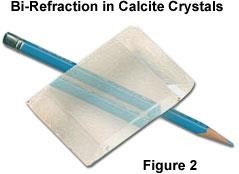 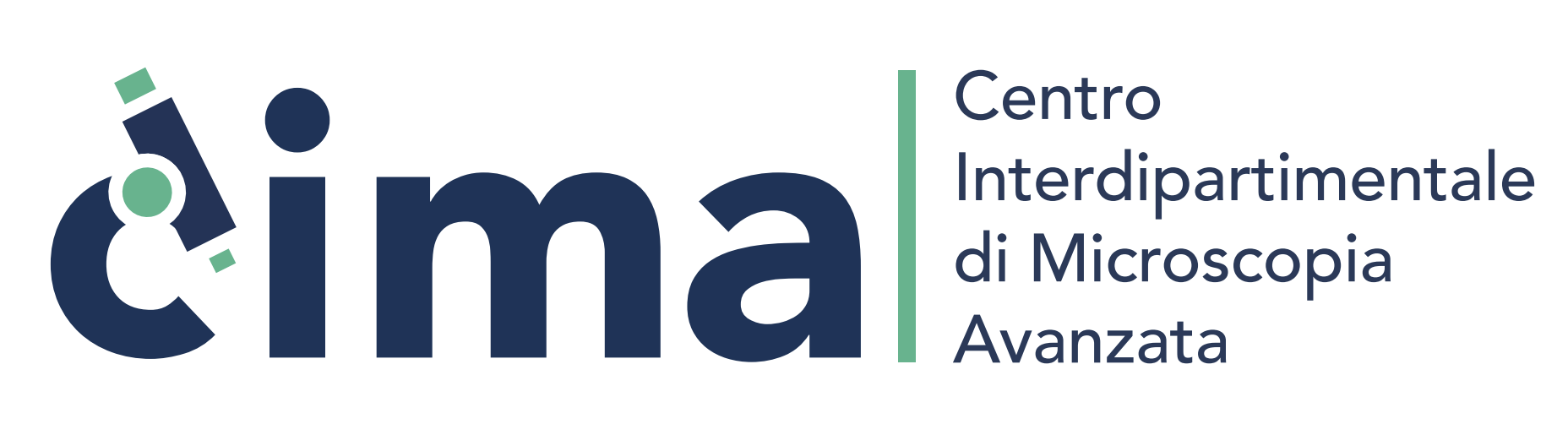 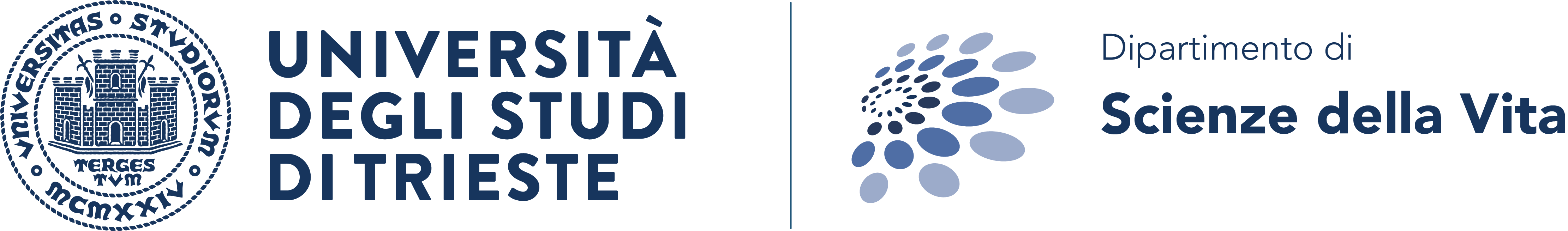 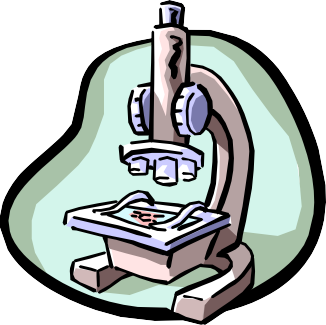 Differential Interference Contrast (DIC)
OPL
The idea:
Use two beams and interference to measure the path length difference between adjacent points in the sample
ns
nm
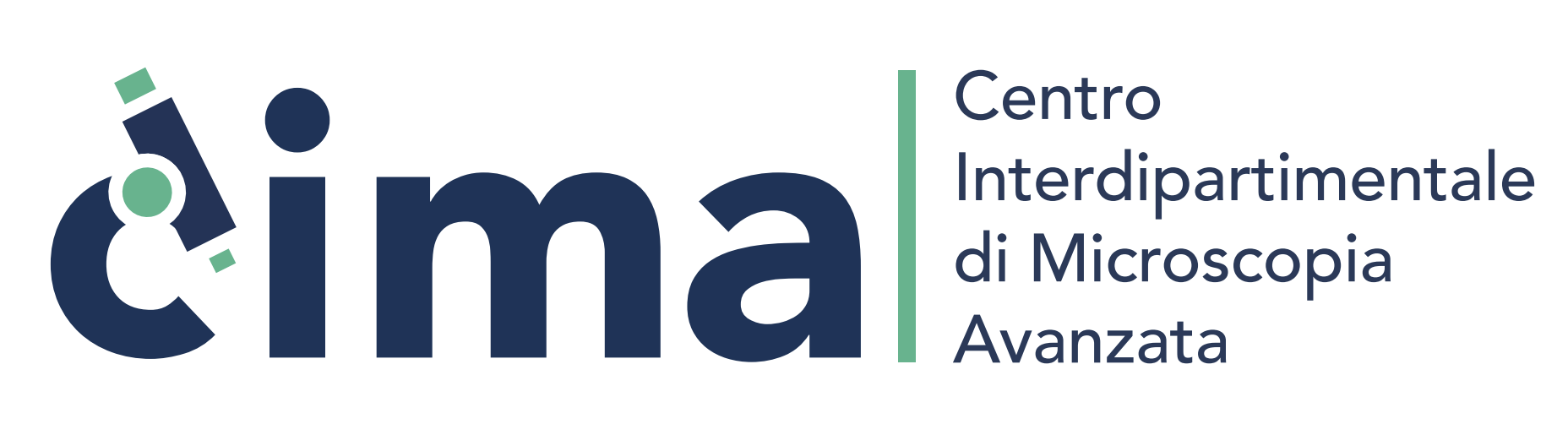 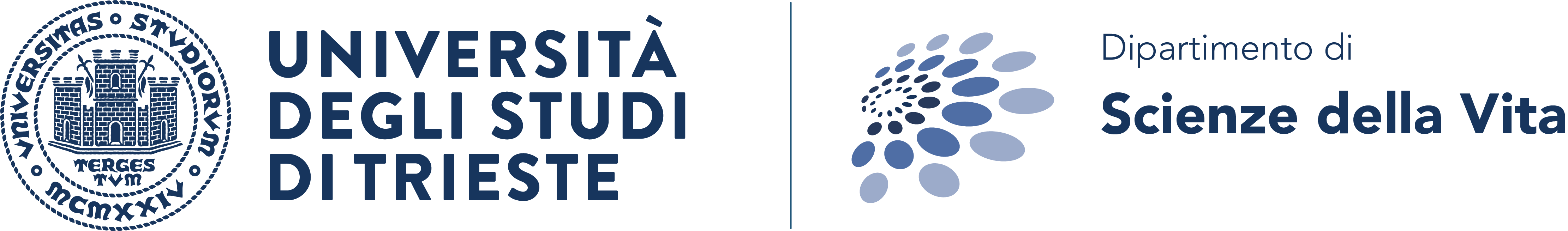 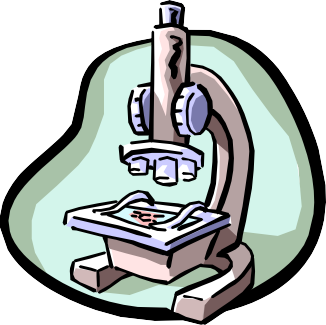 WOLLASTON / NOMARSKI PRISMS
Two pieces of cemented calcite/quartz
Produce orthogonally polarized beams propagating at different angles
f
.
Placed at a back focal plane, this produces the two beams that will probe the OPL difference of our sample
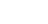 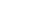 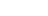 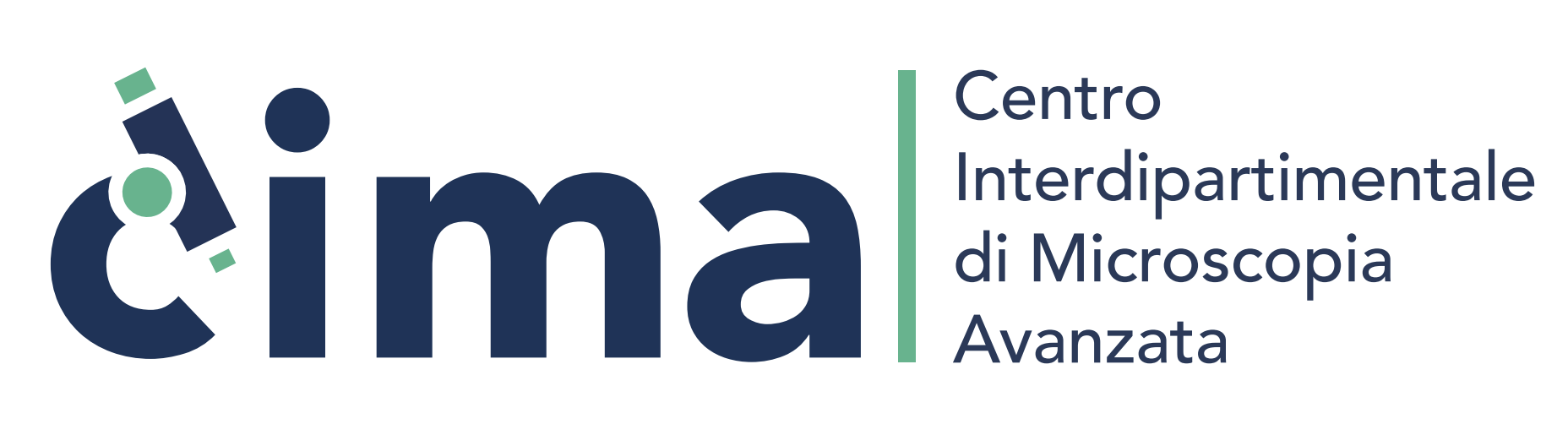 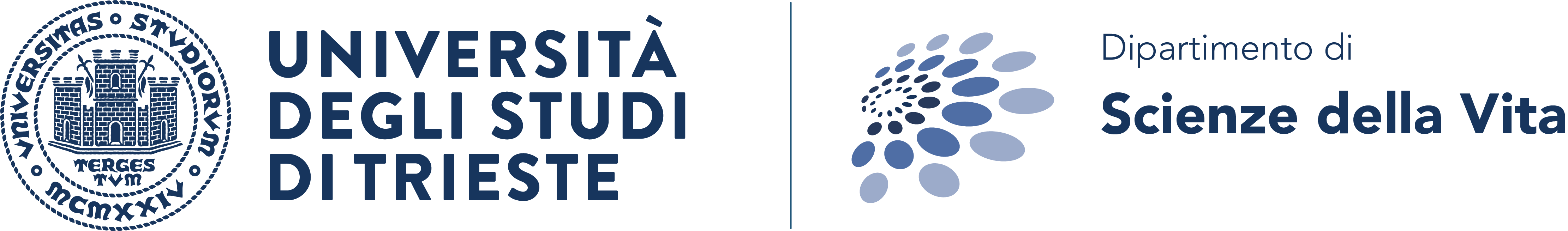 THE DIFFERENTIAL INTERFERENCE CONTRAST (DIC) MICROSCOPE
Camera
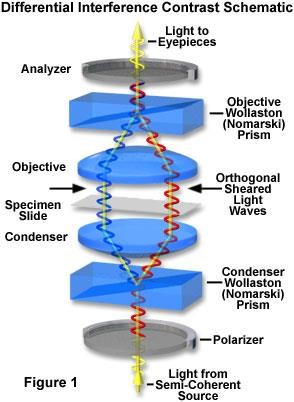 Projection Eyepiece
Imaging path
Tube lens
Polarizer (analyzer)
Wollaston
Objective
Sample
Condenser lens Aperture iris
Wollaston Polarizer
Illumination
path
Field lens
Field iris
Collector

Light source
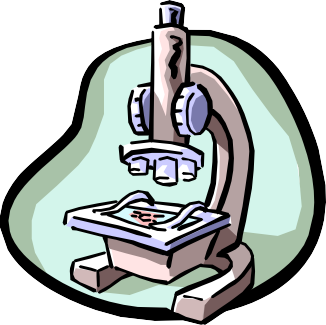 HOW DIC GENERATES CONTRAST
X
Both beams see same OPL
Emerge in phase
Regenerate initial polarization
No light makes it through analyzer
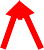 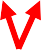 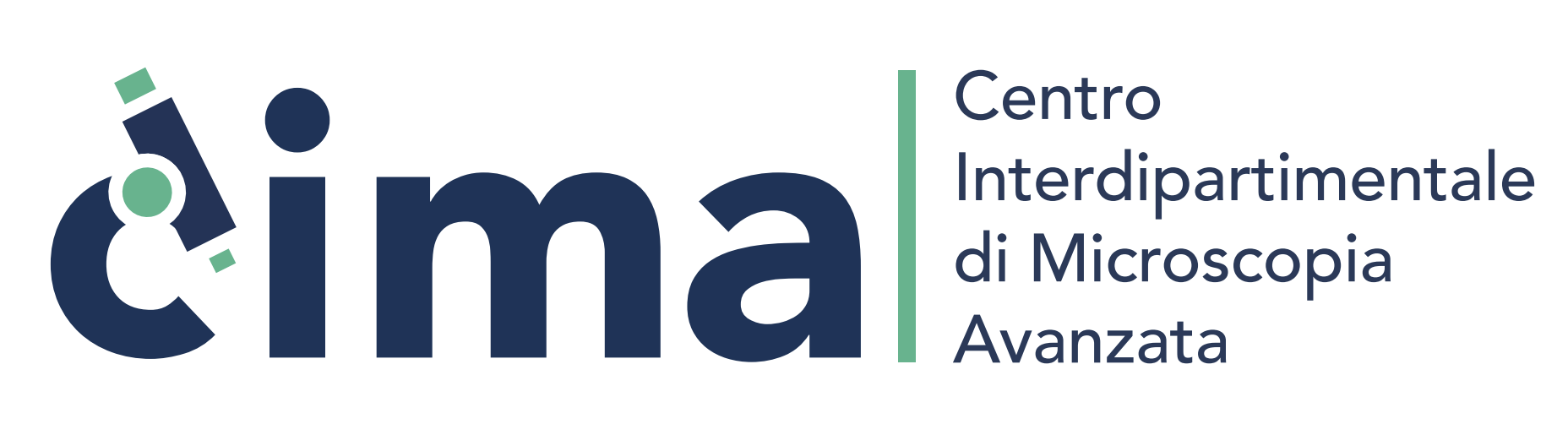 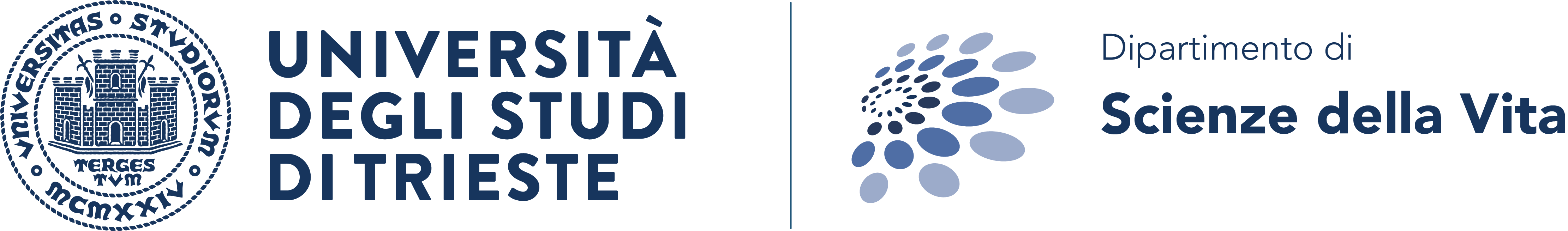 © Jane Selverstone, University of New Mexico, 2003
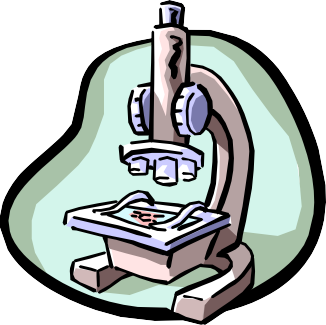 HOW DIC GENERATES CONTRAST
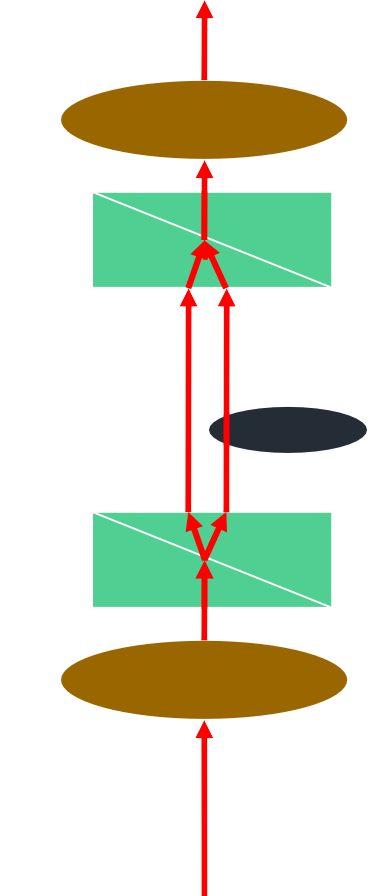 Beams see different OPL
Right beam is phase retarded
Generate elliptical
polarization
Light makes it through analyzer
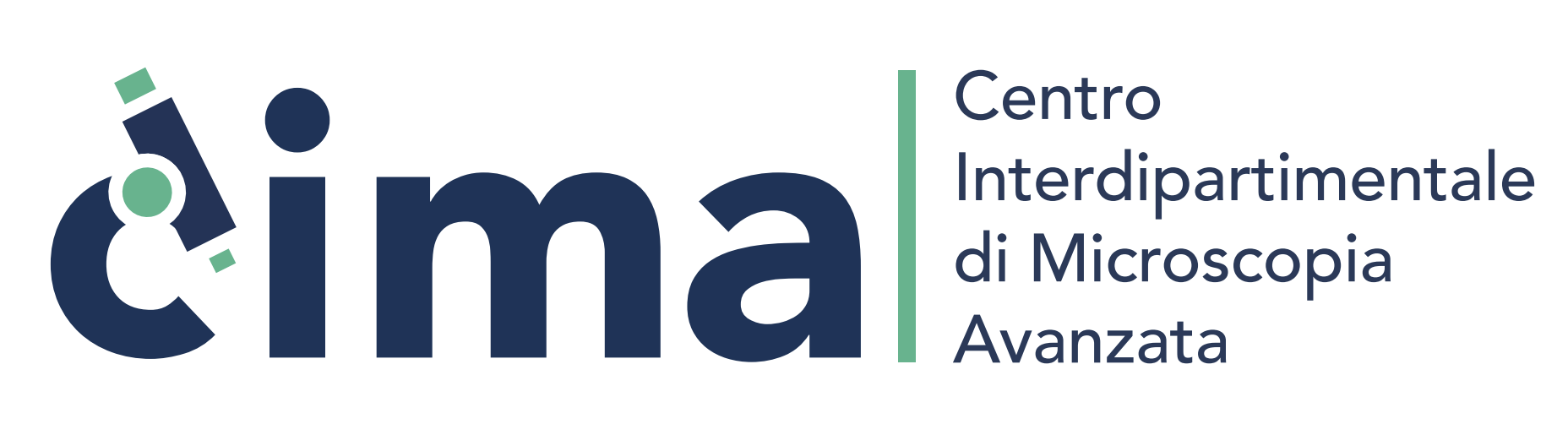 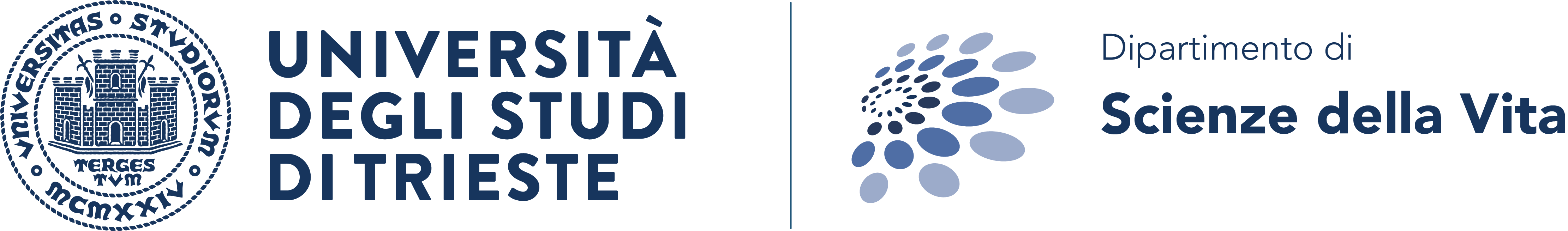 © Jane Selverstone, University of New Mexico, 2003
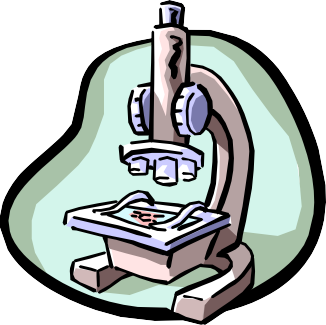 HOW DIC GENERATES CONTRAST
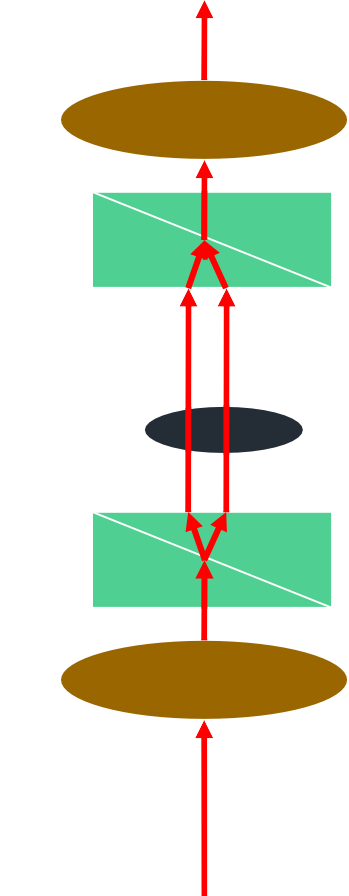 X
Both beams see same OPL
Emerge in phase
Regenerate initial polarization
No light makes it through analyzer
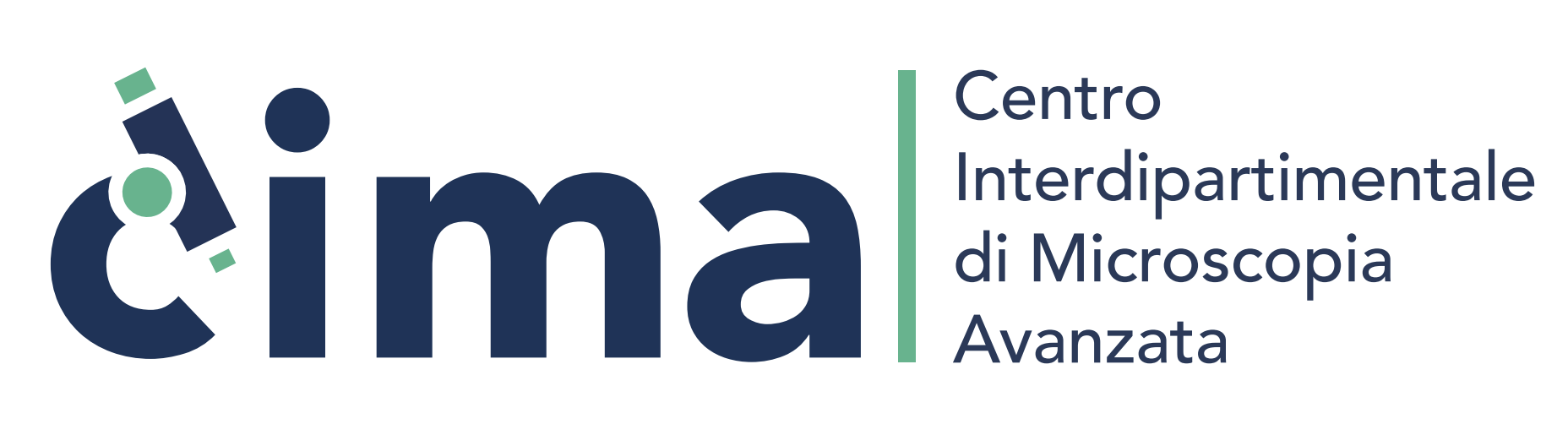 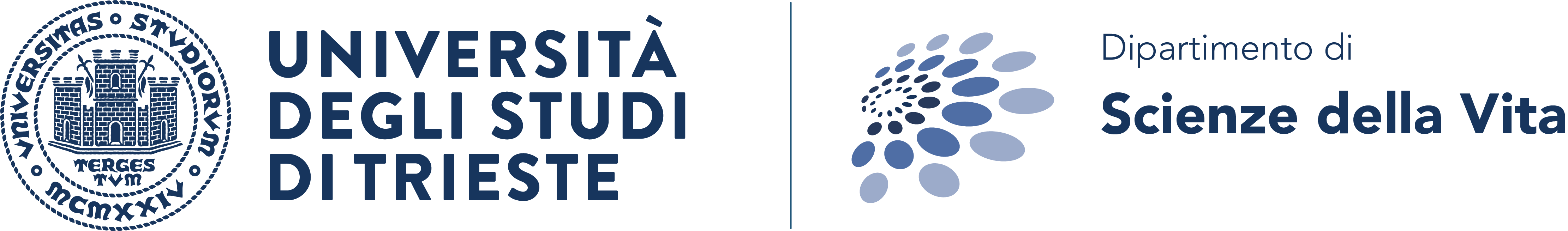 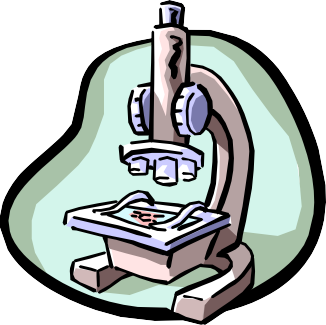 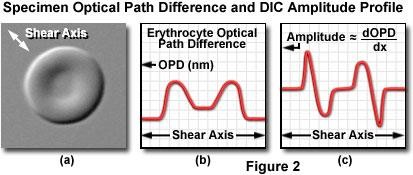 THEORY & APPL. LIGHT MICROSCOPY
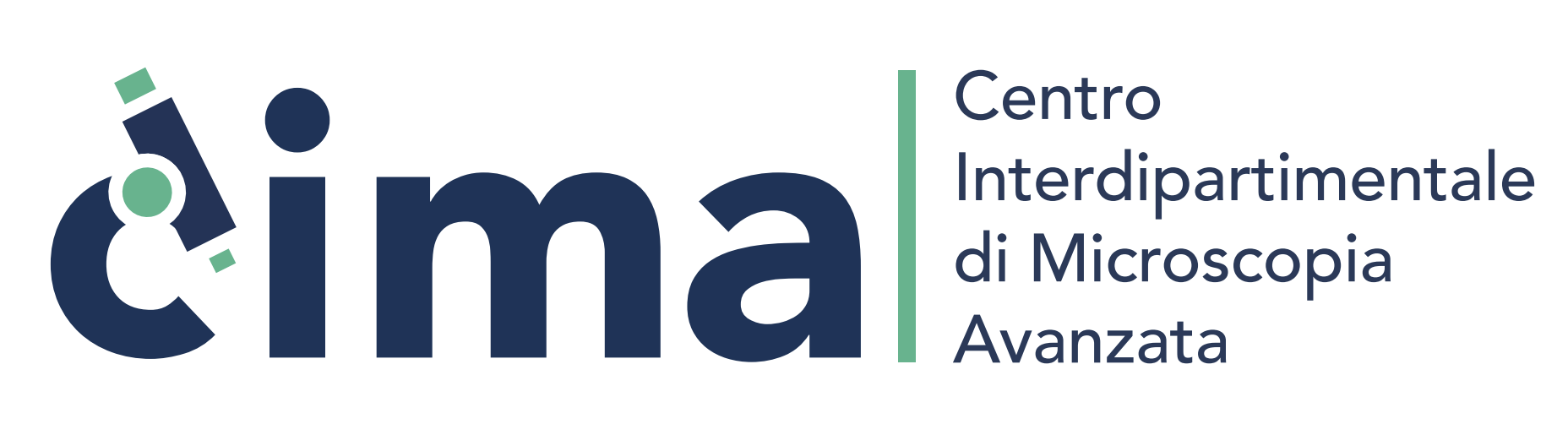 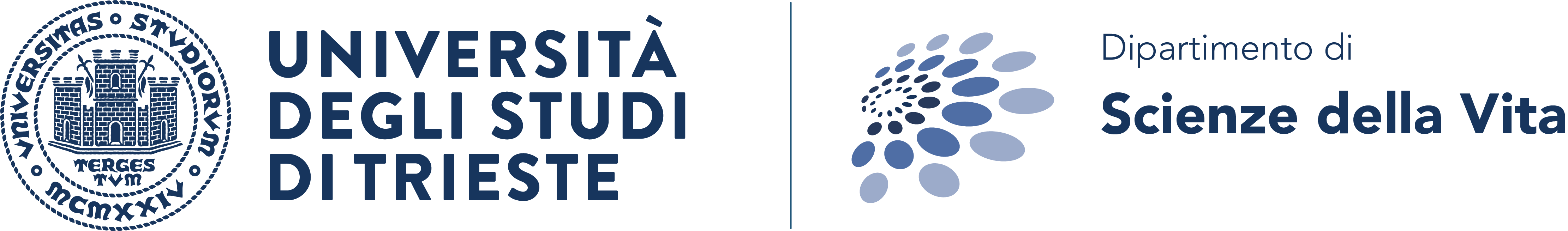 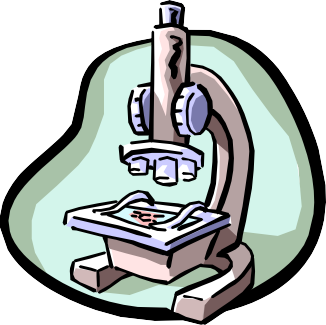 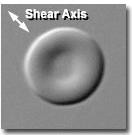 Contrast is directional

Contrast highlights edges

One end brighter, other is dimmer
giving a pseudo – 3D image
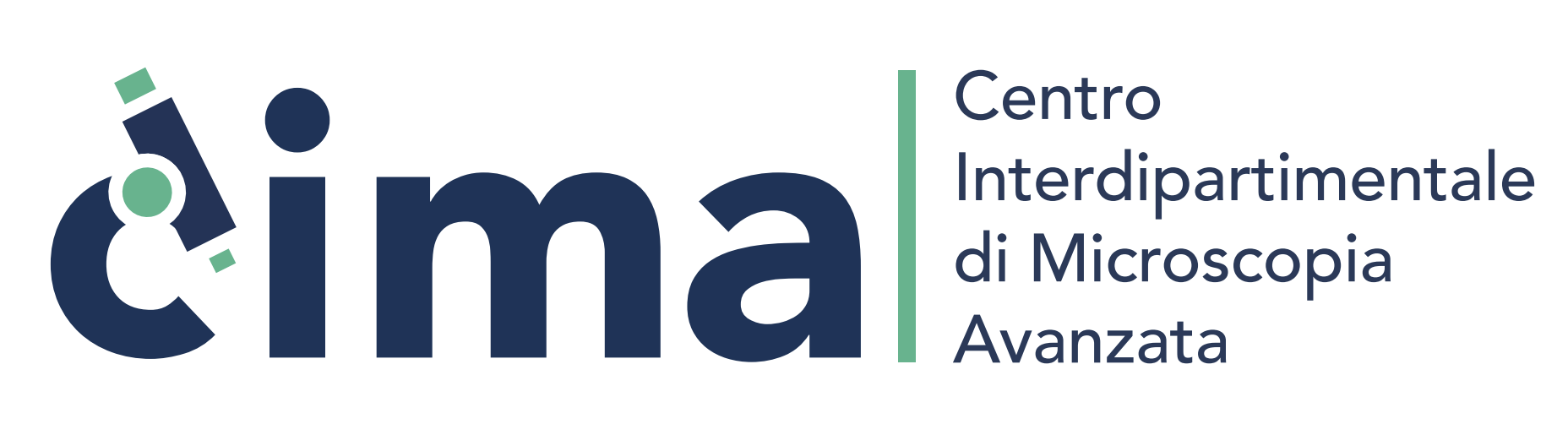 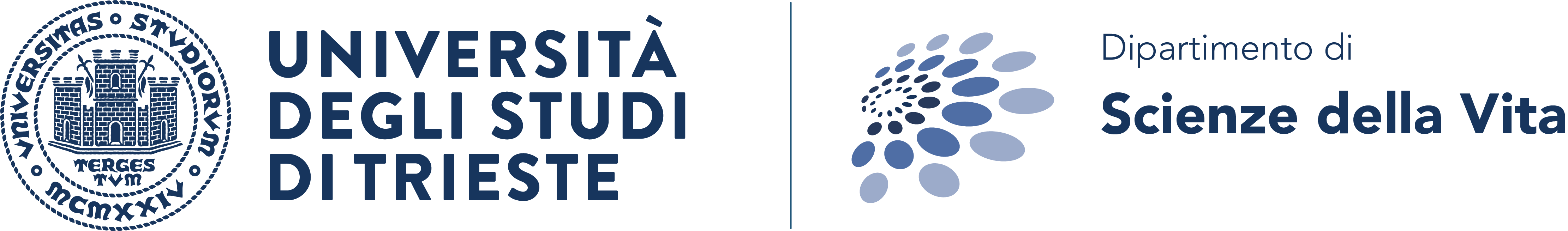 THE DIFFERENTIAL INTERFERENCE CONTRAST (DIC) MICROSCOPE
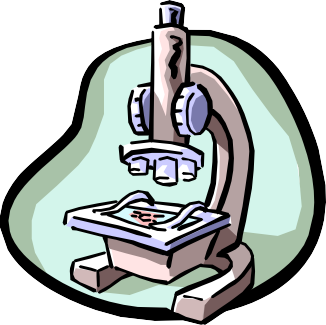 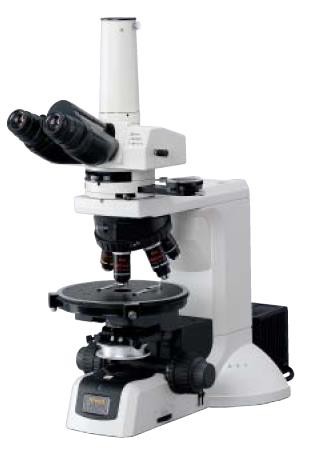 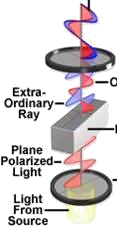 Analyzer
Polarizer
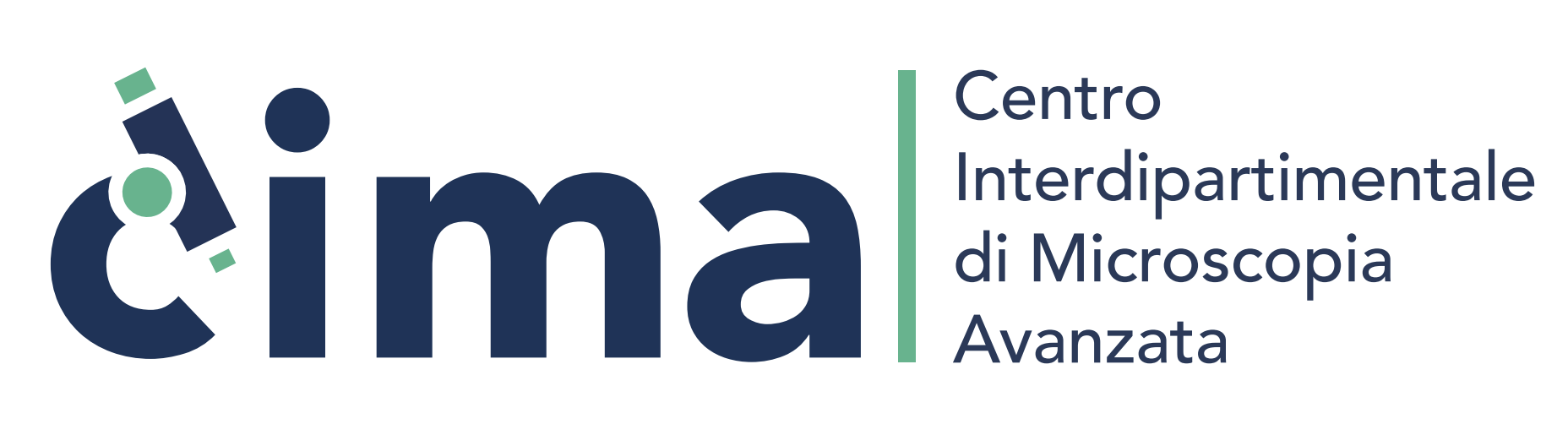 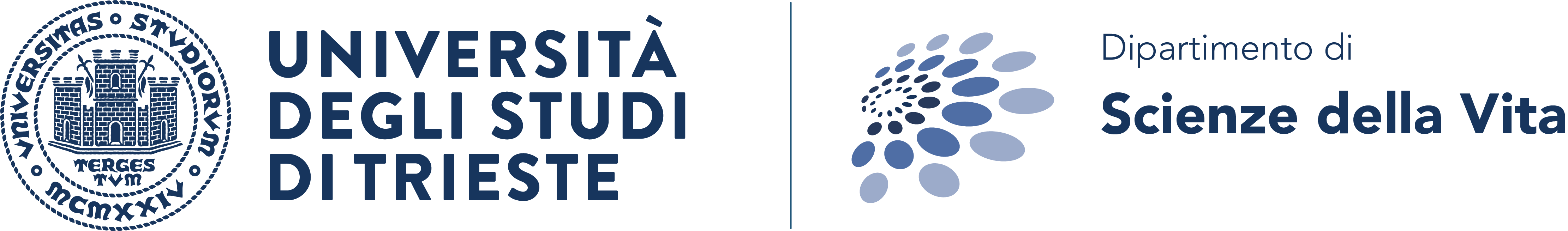 THE DIFFERENTIAL INTERFERENCE CONTRAST (DIC) MICROSCOPE
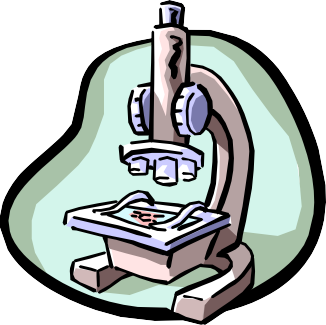 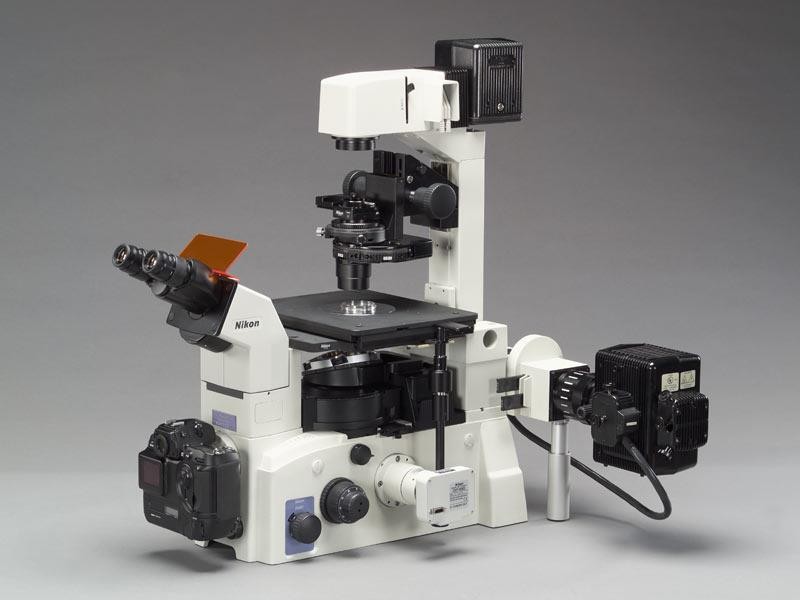 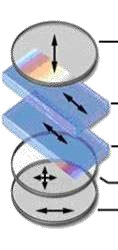 Analyzer
Condenser Nomarski prism


Polarizer
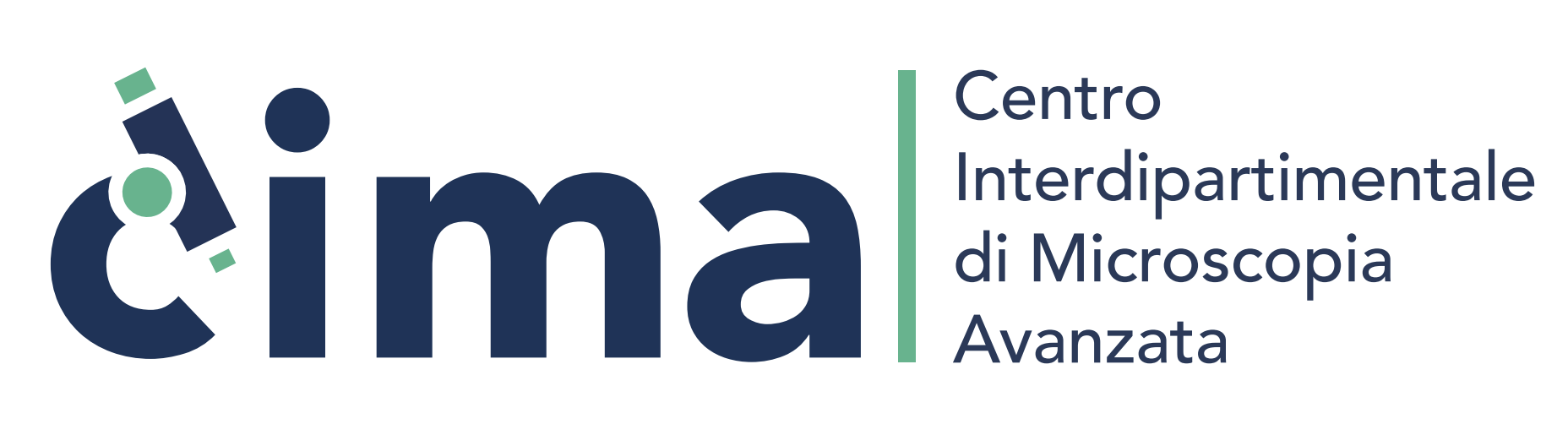 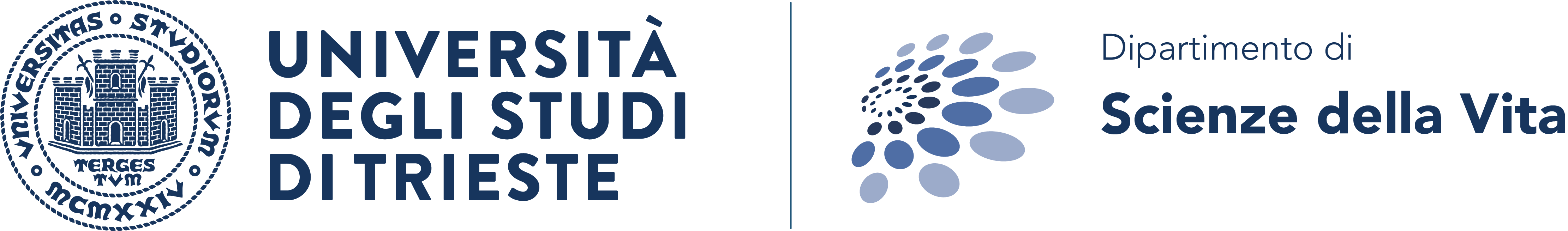 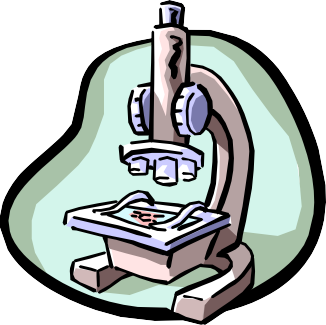 SHEAR IN IMAGE
Degree of shear is set by wollaston combination
Bias of shear adjustable by shifting upper wollaston position to retard one beam more or less relative to other
Cannot be used for quantitative measurements of dry mass
But extremely useful for observing living cells
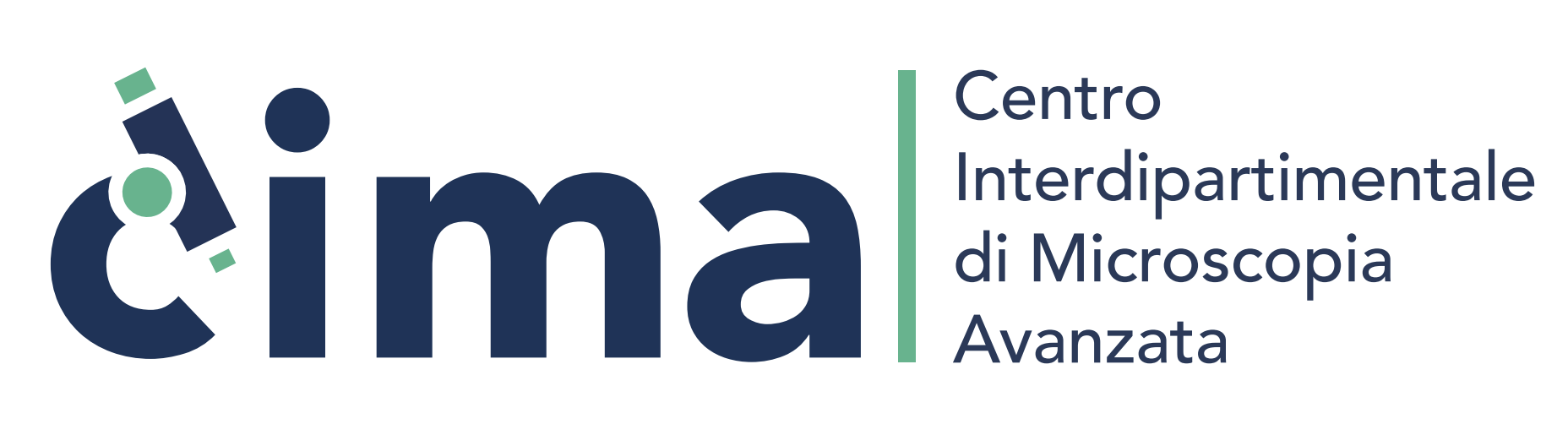 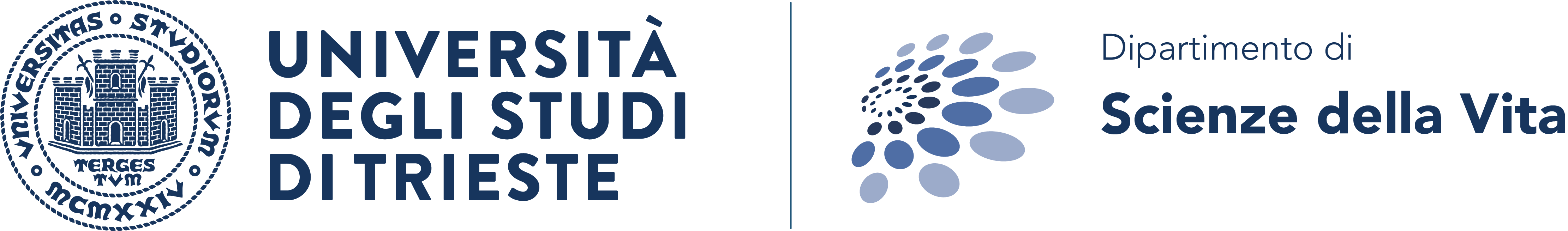 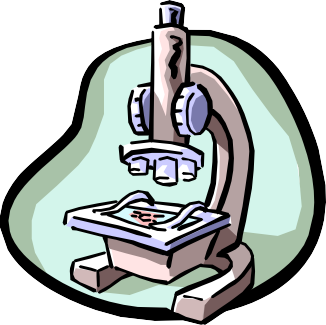 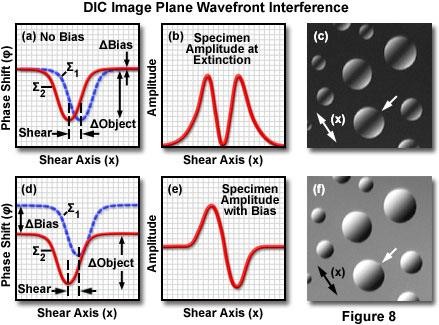 THEORY & APPL. LIGHT MICROSCOPY
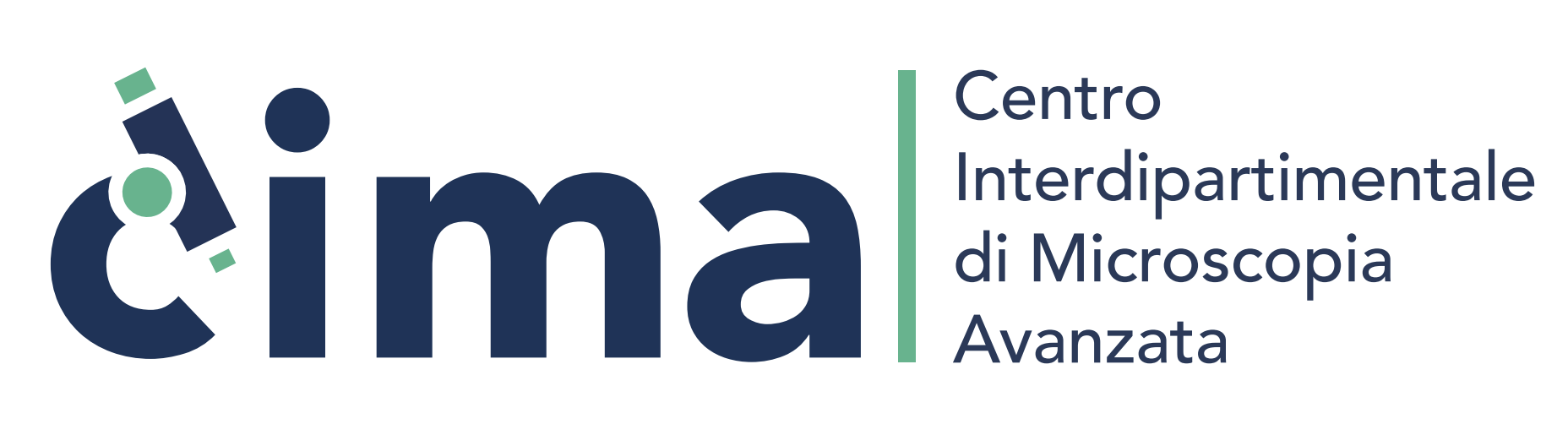 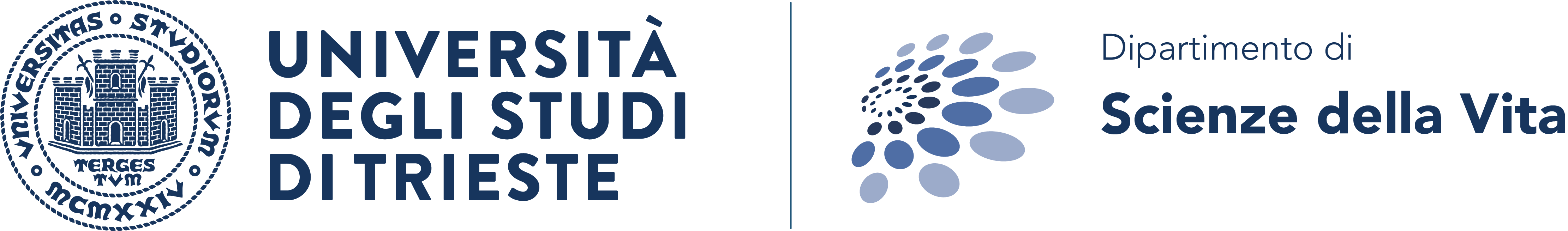 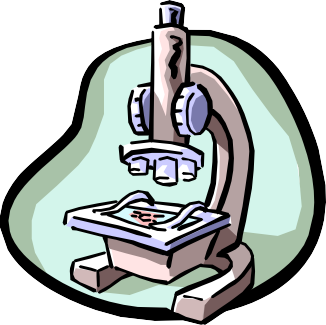 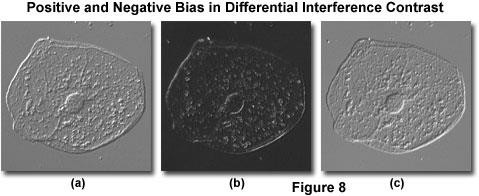 THEORY & APPL. LIGHT MICROSCOPY
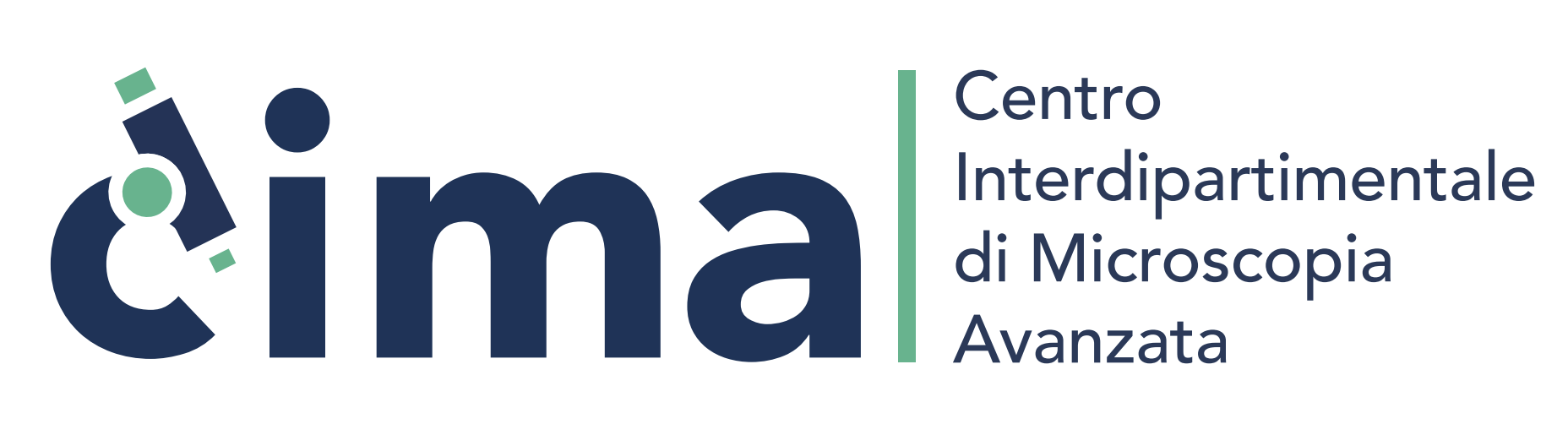 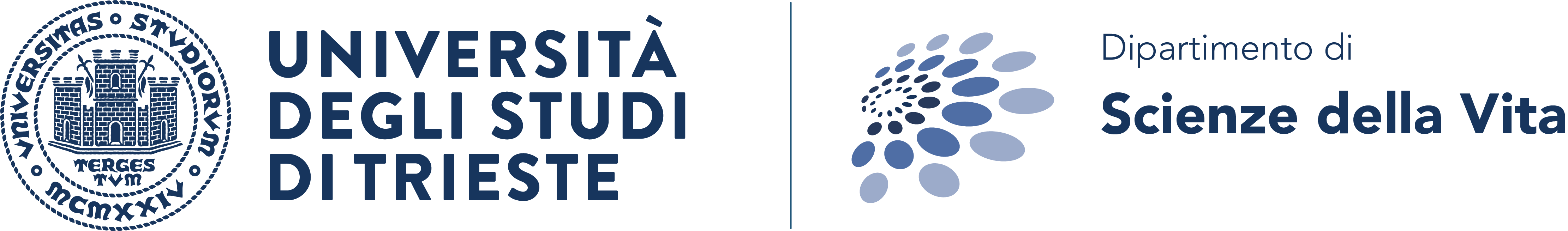 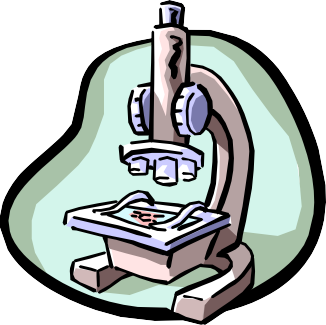 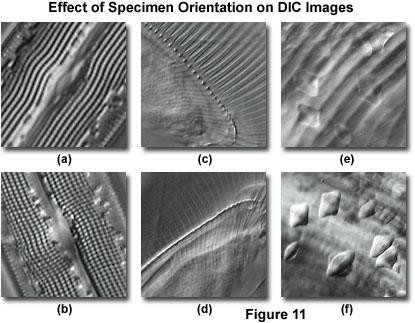 THEORY & APPL. LIGHT MICROSCOPY
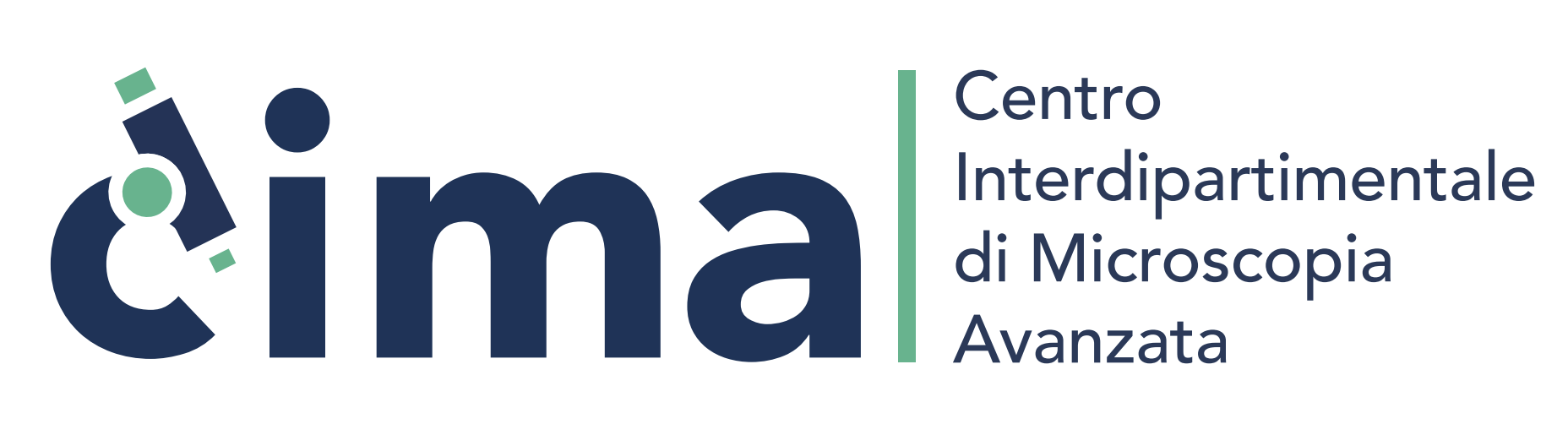 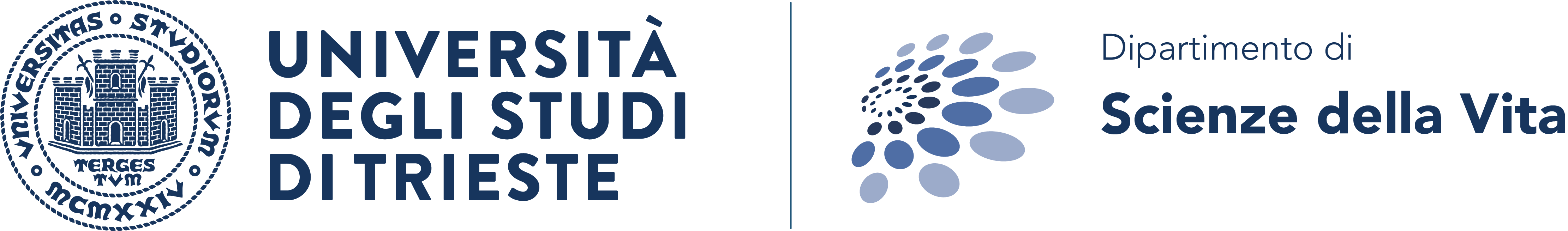 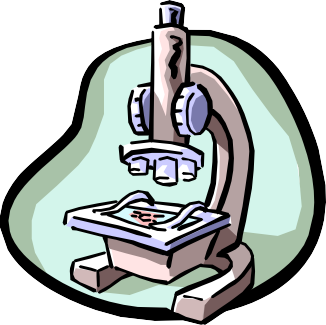 COMPARISON OF NOMARSKI AND PHASE CONTRAST OPTICS
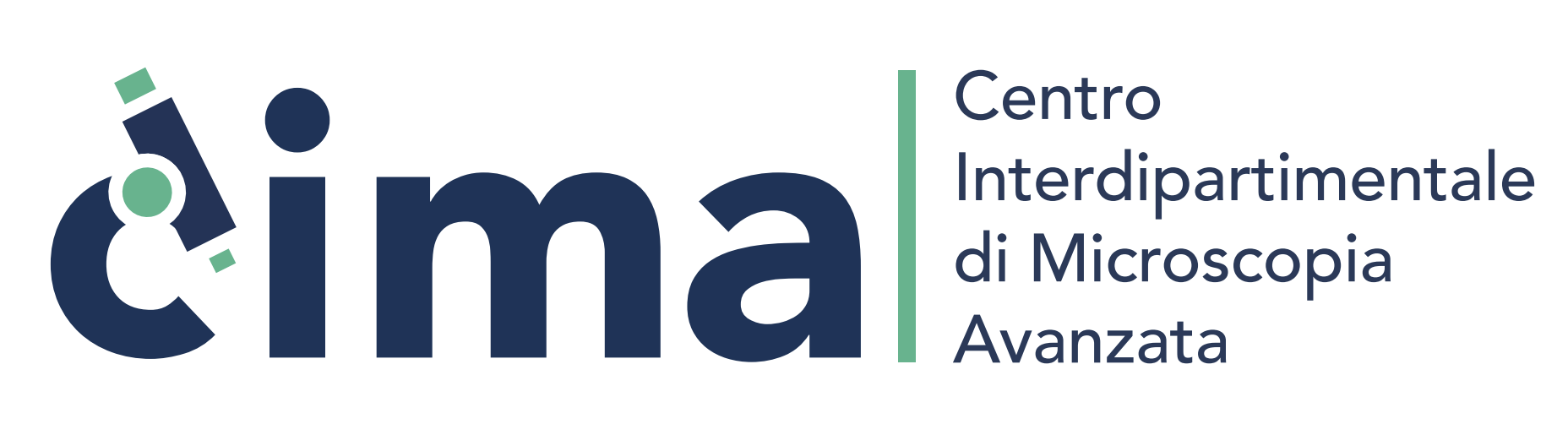 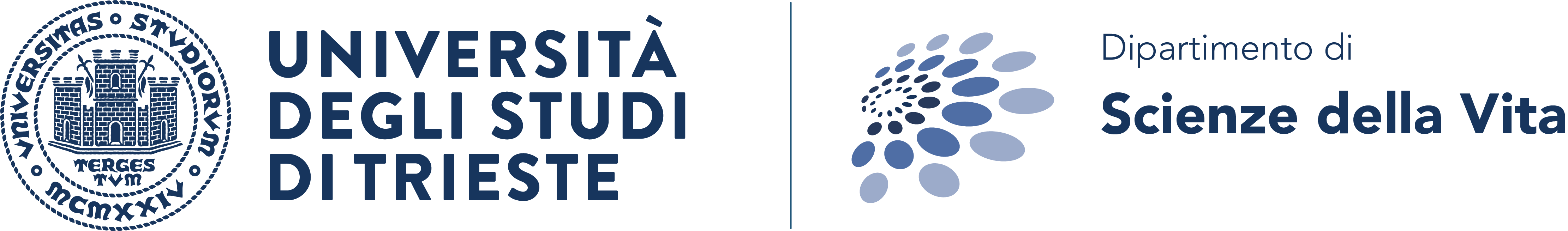 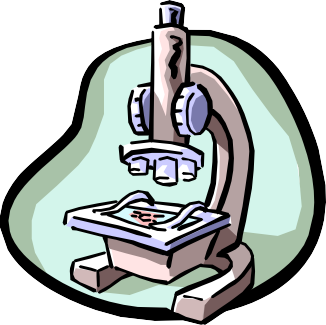 COMPARISON OF NOMARSKI AND PHASE CONTRAST OPTICS
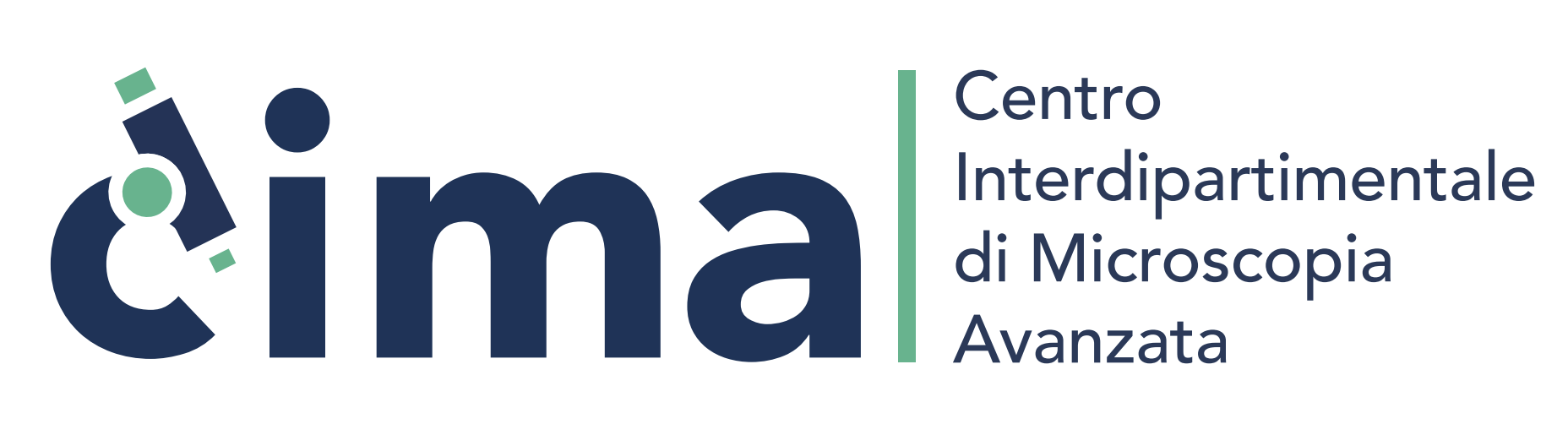 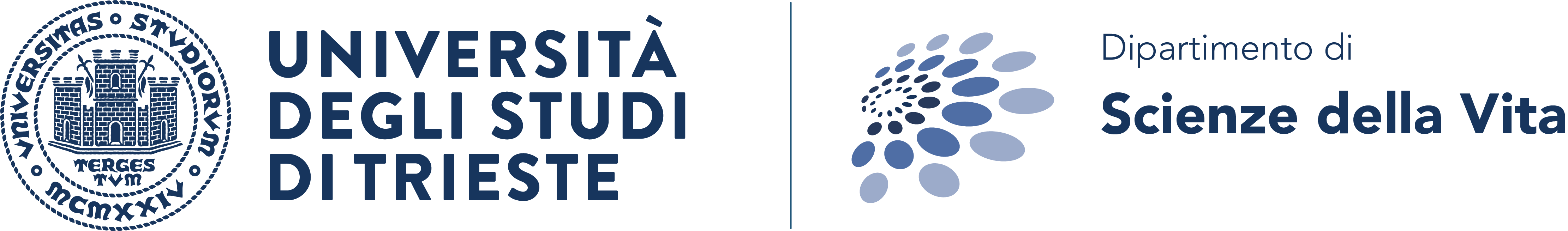 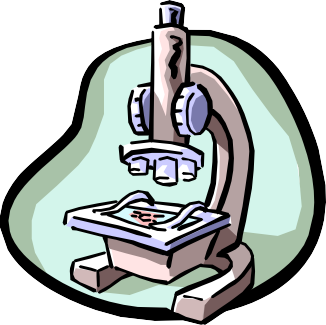 DIC IS HIGHER RESOLUTION THAN PHASE CONTRAST
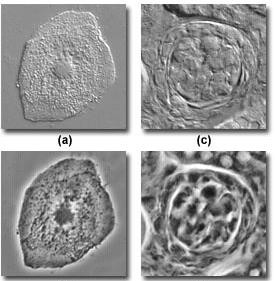 DIC
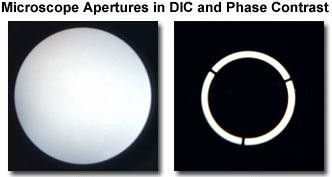 Phase
THEORY & APPL. LIGHT MICROSCOPY
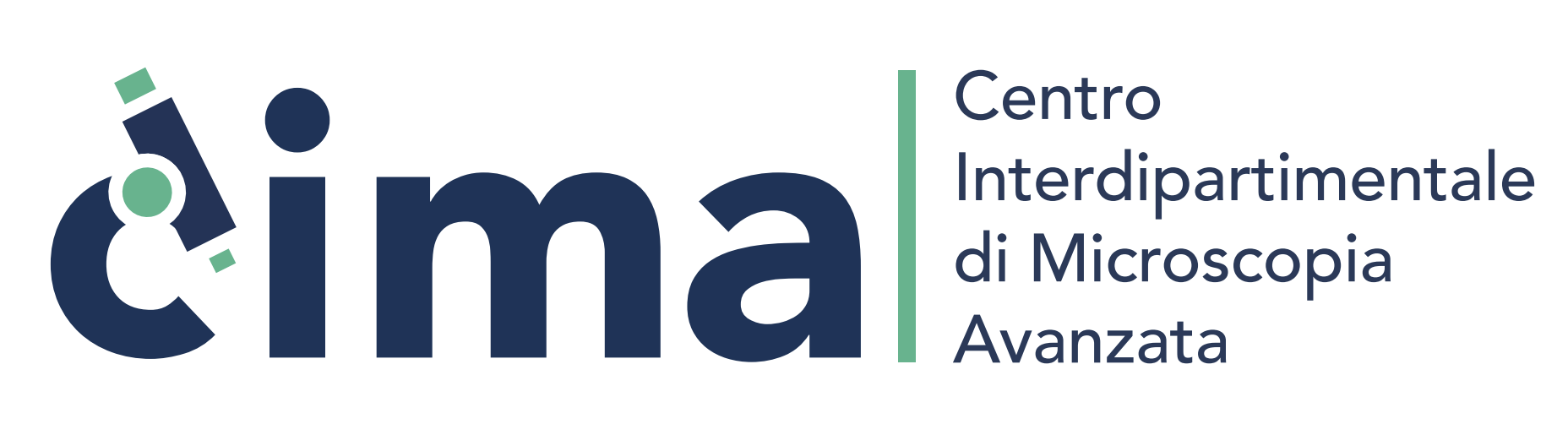 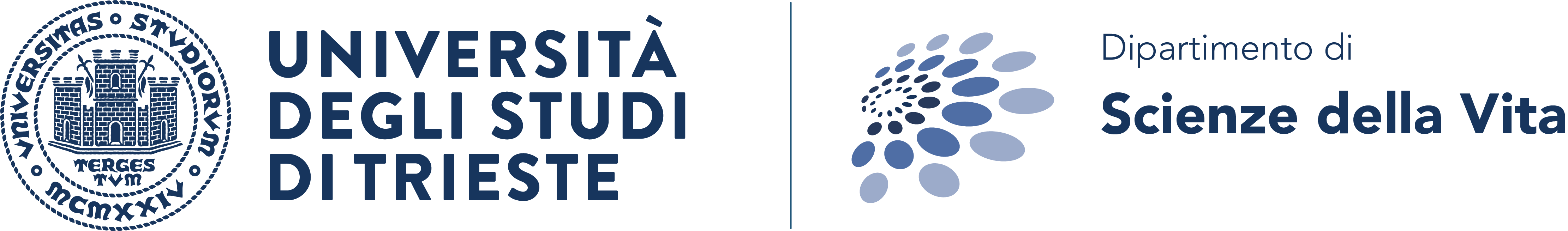 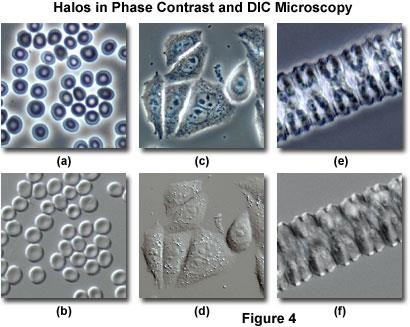 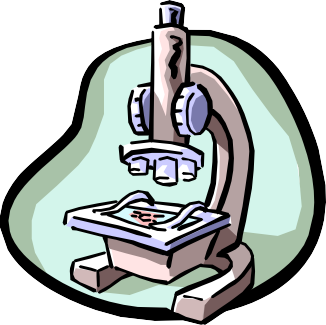 THEORY & APPL. LIGHT MICROSCOPY
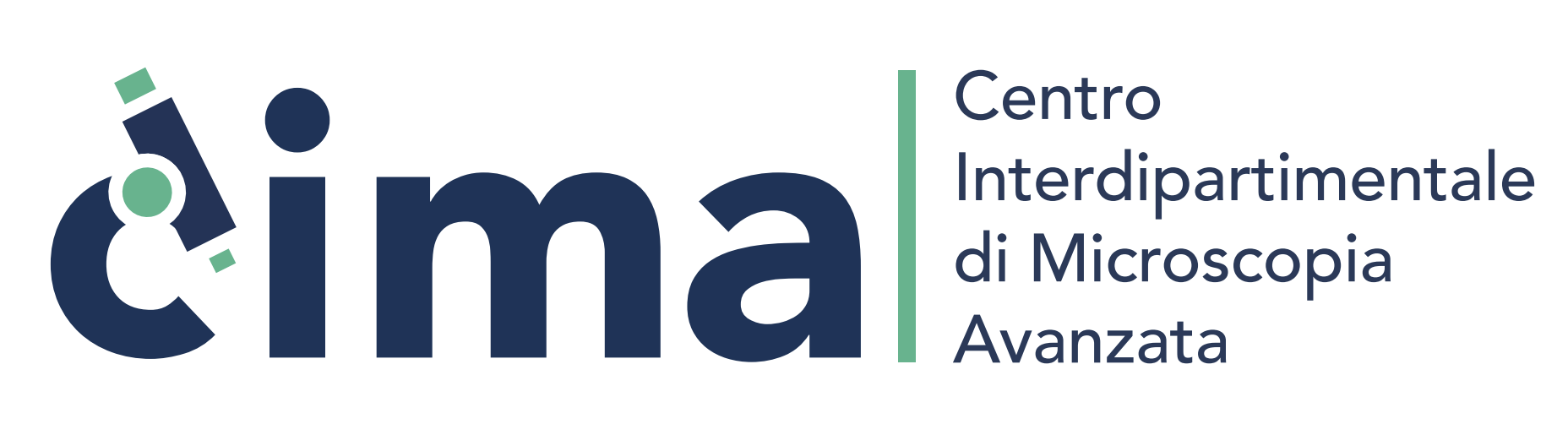 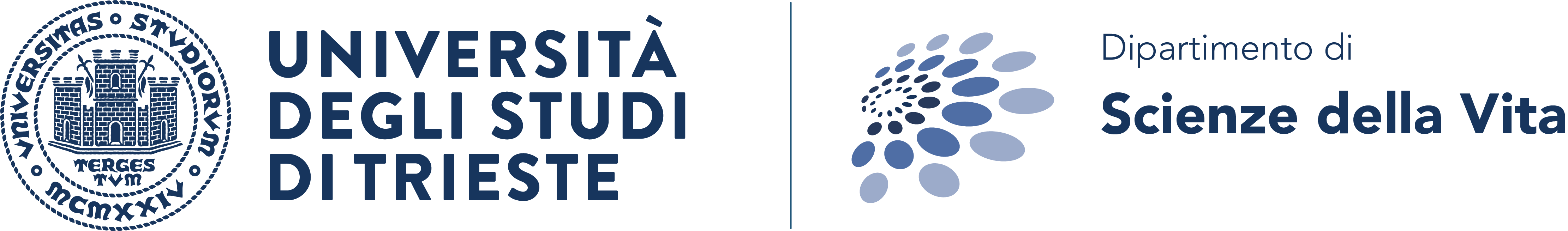 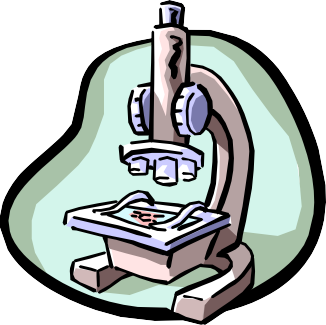 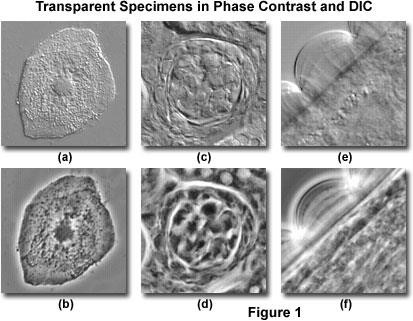 THEORY & APPL. LIGHT MICROSCOPY
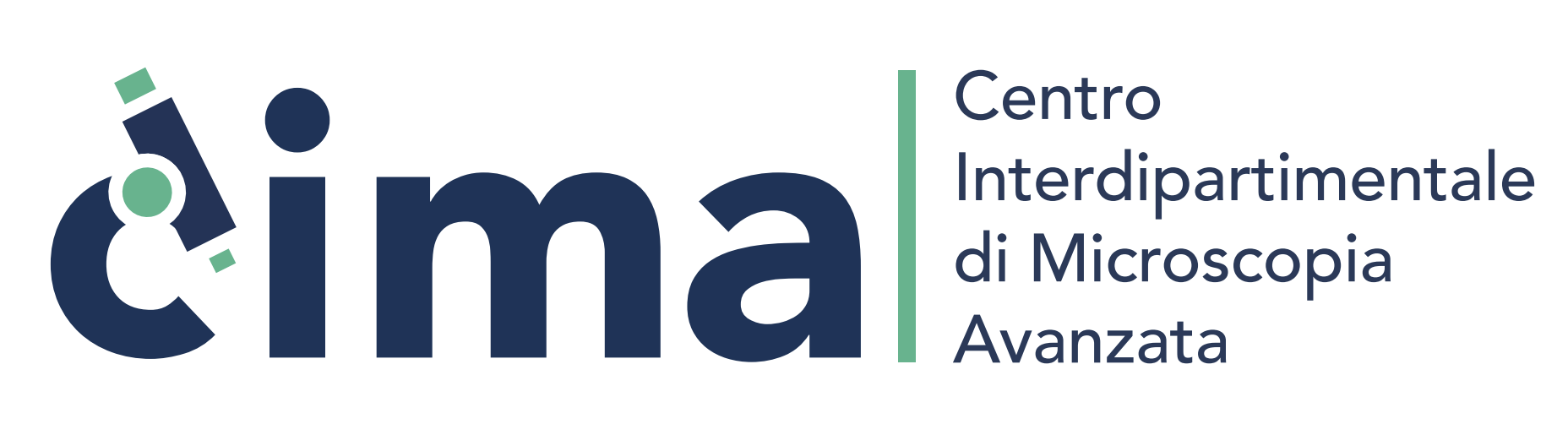 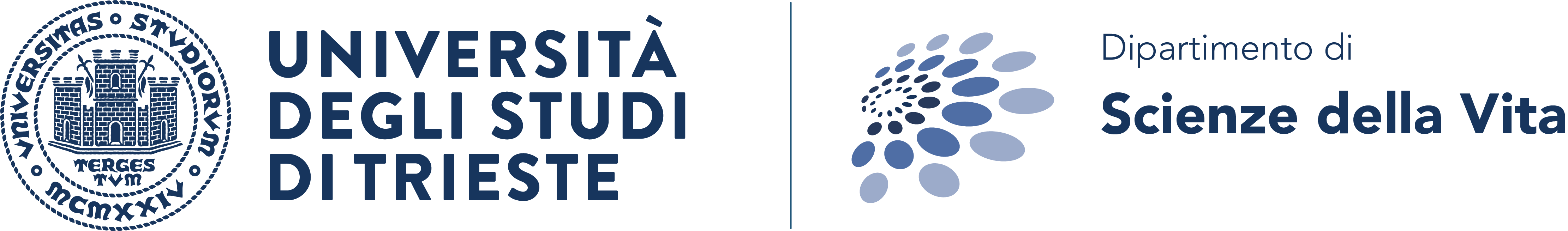 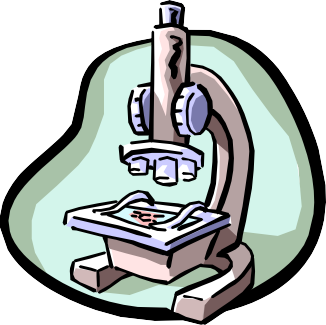 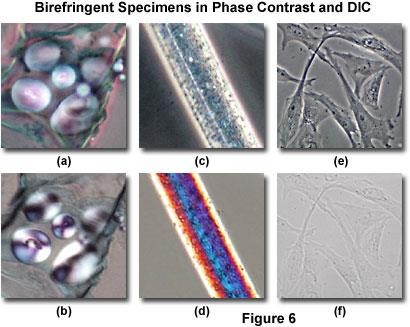 THEORY & APPL. LIGHT MICROSCOPY
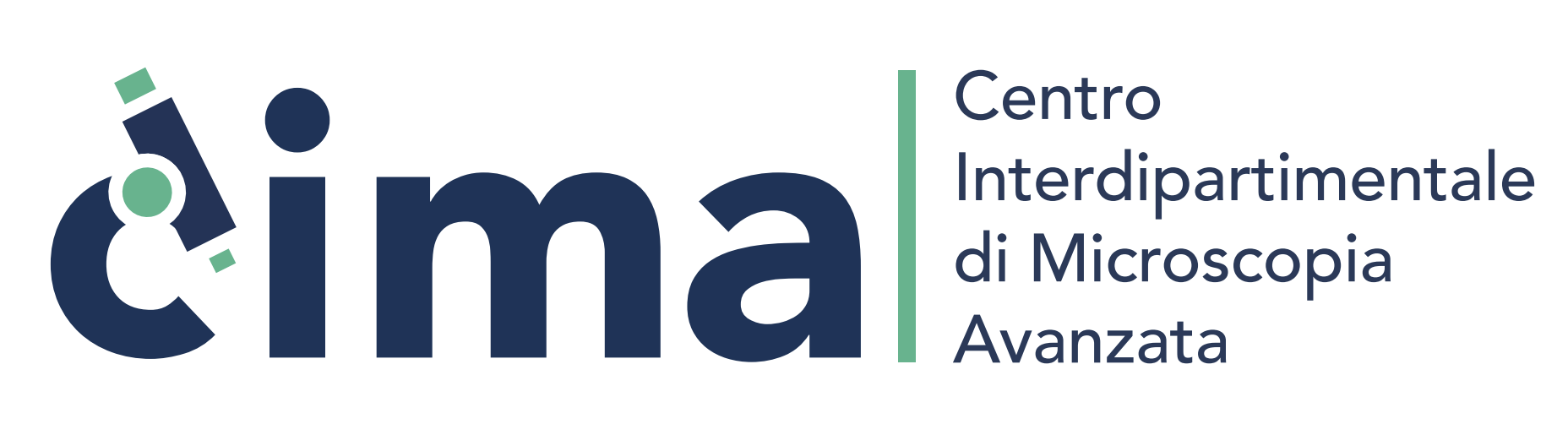 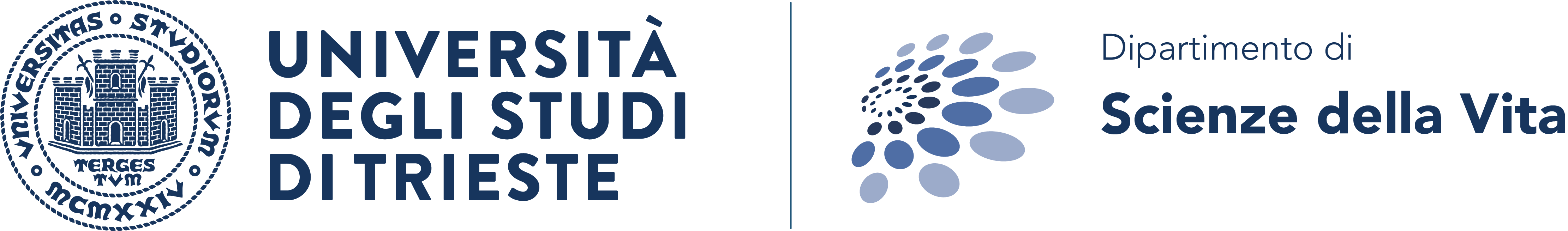 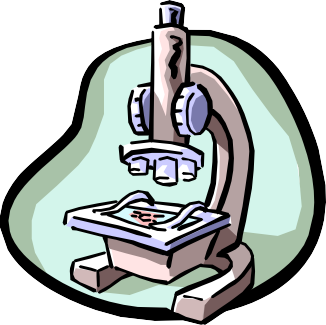 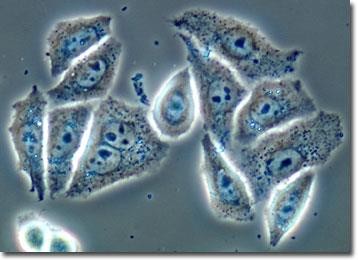 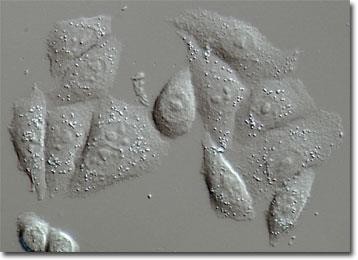 HeLa Cell Culture
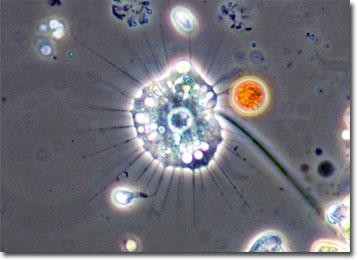 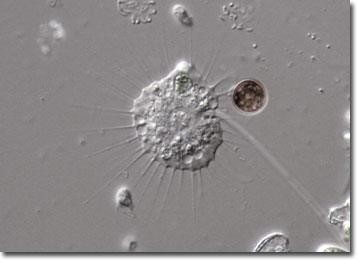 Heliozoans
(Actinophrys sol)
THEORY & APPL. LIGHT MICROSCOPY
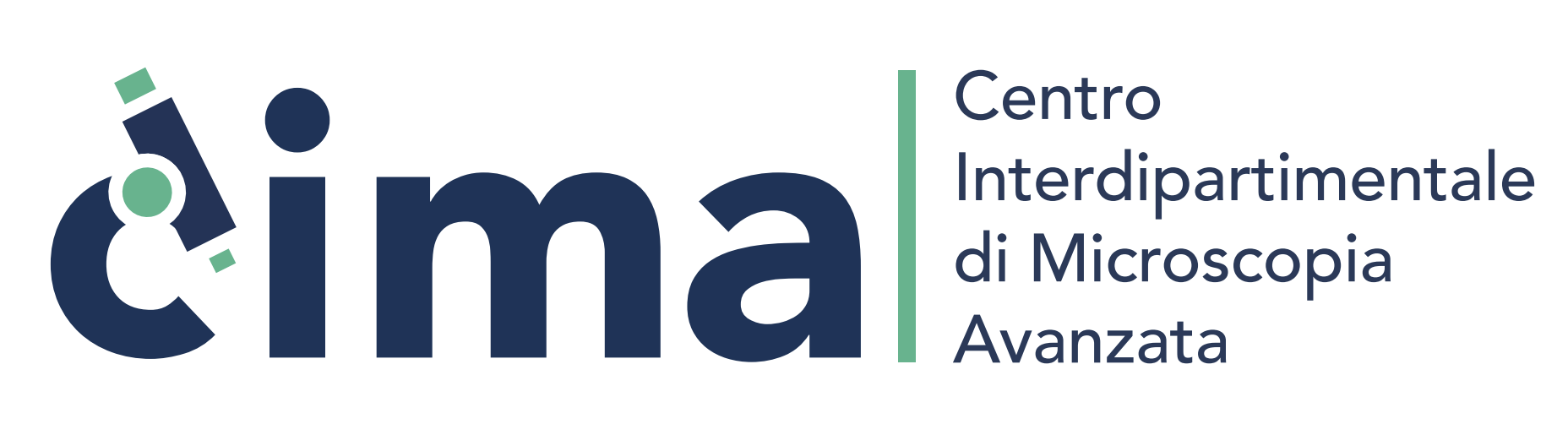 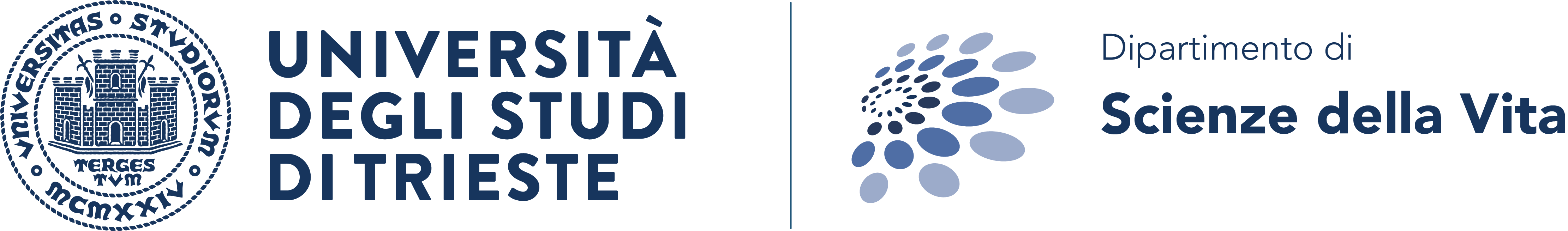 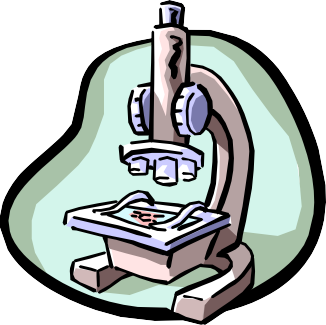 https://en.wikipedia.org/wiki/Polarized_light_microscopy#/me dia/File:Paper_Micrograph_Bright.png
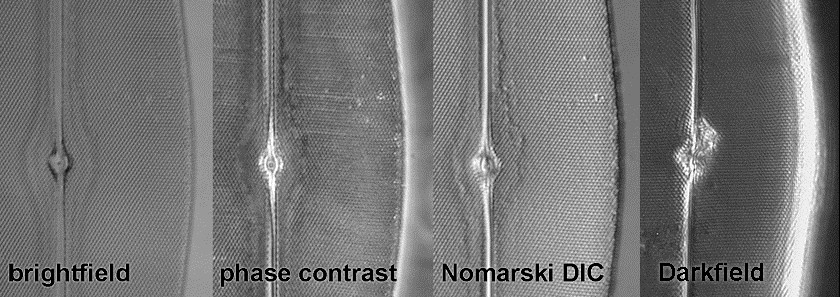 THEORY & APPL. LIGHT MICROSCOPY
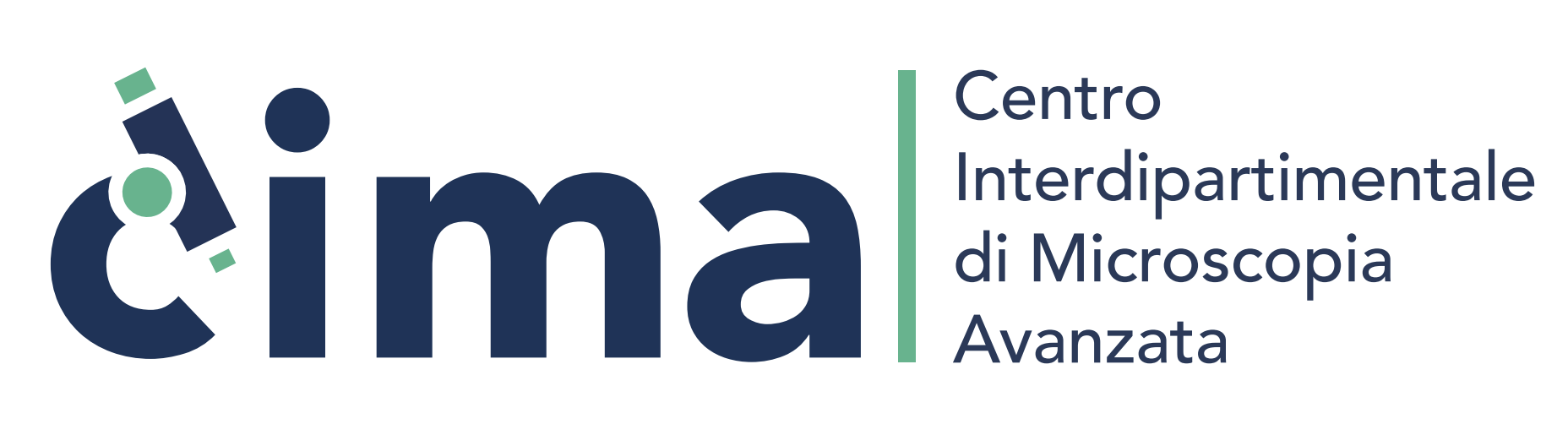 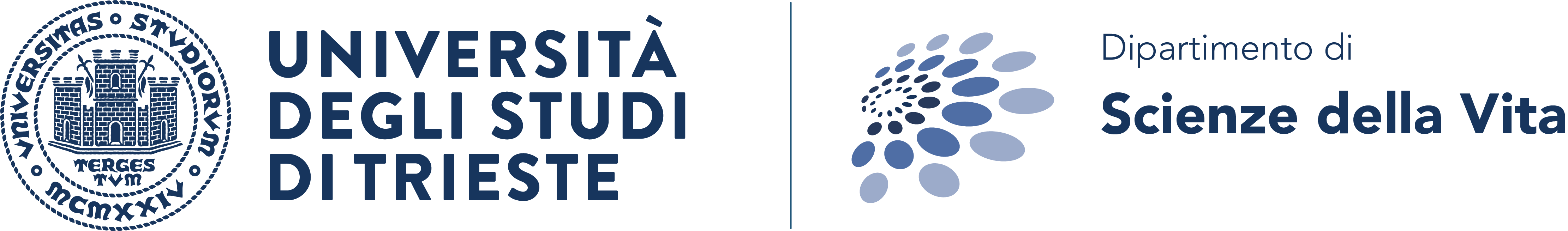 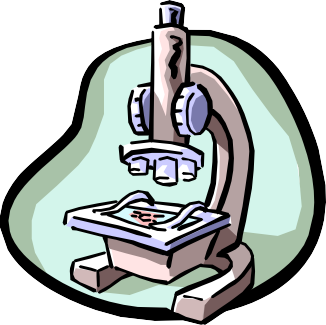 CONTRASTING TECHNIQUES - A SUMMARY
Brightfield - absorption
Light transmitted through sample. Only useful for colored samples. Very little contrast in unstained ones
Darkfield - scattering
Light directed from the side - only scattered light enters the microscope lenses -> sample appears as an illuminated object
Phase Contrast - phase interference
Incident light is out of phase with transmitted light. phases of the light are synchronized by an interference lens -> new image with greater contrast
Polarization Contrast – polarization
	Polarized light for illumination. vibration direction of the polarized light is altered by a sample - light can pass through analyzer. The sample appears light against a black background.
Differential Interference Contrast (DIC) – polarization + phase interference
Also known as Nomarski microscopy. Synchronizing of the different phases of incident and transmitted light is done by a set of special condenser lens mounted below the stage of a microscope
Fluorescence Contrast
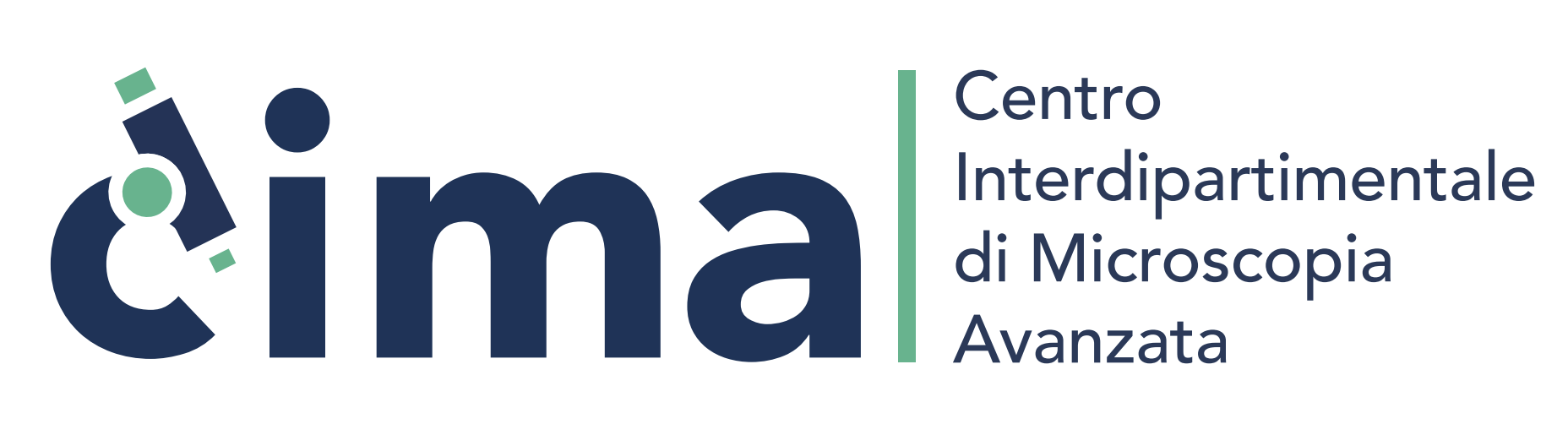 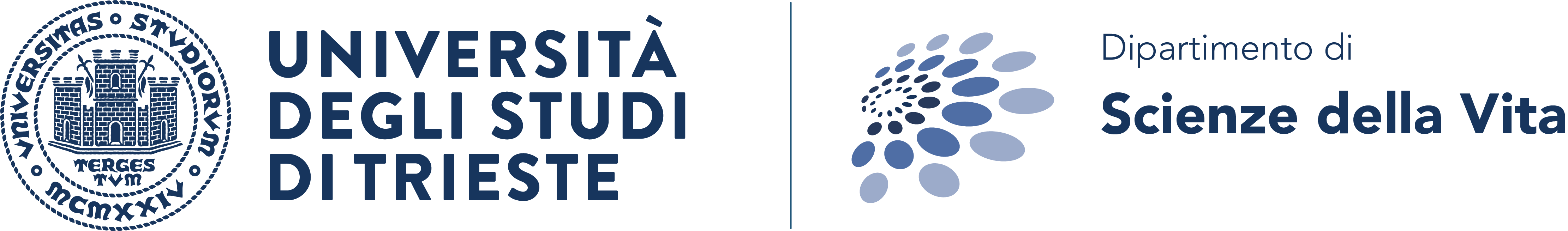